Intro to Linux
29th April 2021
Dr. James Abbott
j.abbott@dundee.ac.uk
Overview
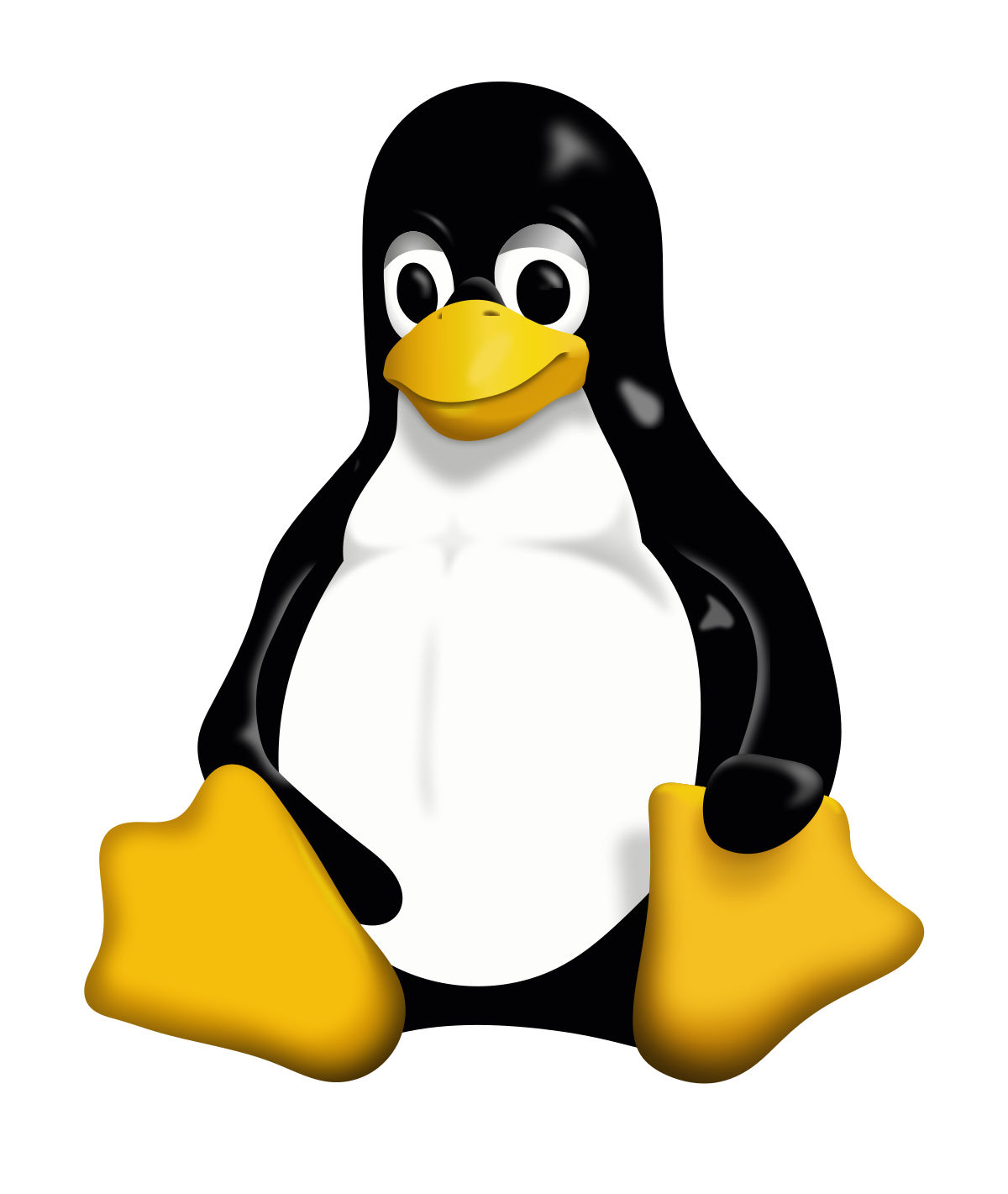 What is Linux
Running a first command
Navigating the Linux filesystem
Getting help
Working with files 
Compressing and decompressing files
Editing text files with nano
Writing simple scripts
What is Unix/Linux
Multi-user operating system
Original Unix release: 1969
Linux: Free (open source) implementation: 1991
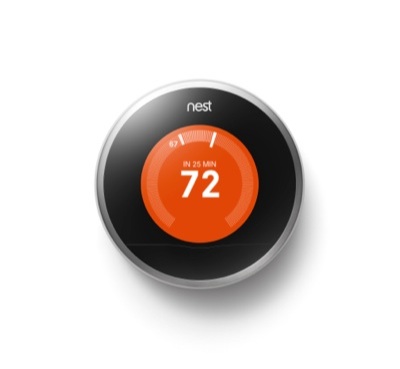 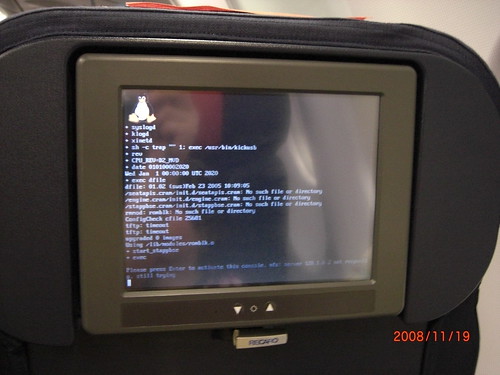 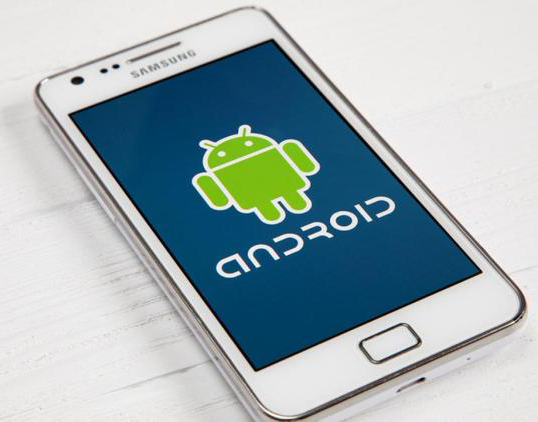 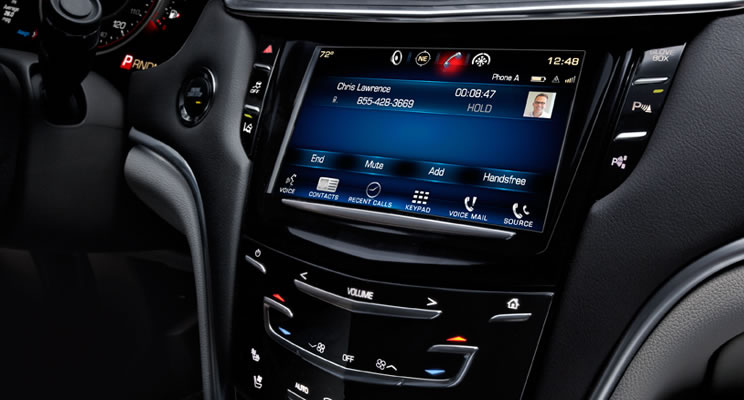 [Speaker Notes: Multi-user operating system
Acts as interface between user and hardware – you are probably familiar with Windows or MacOS, but linux serves the same role
Unix original release 1969, AT & T labs
Linux: Free Unix implementation by Linus Torvalds, 1991
[CLICK] You’ve probably use it without knowing about it…]
Why do we use it?
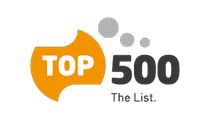 Historically:
Better performance
Easy to ‘pipeline’ tools
Now:
Most scientific software Unix based
HPC systems almost universally Linux based
UoD HPC Cluster:
Red Hat Enterprise Linux (RHEL) 7
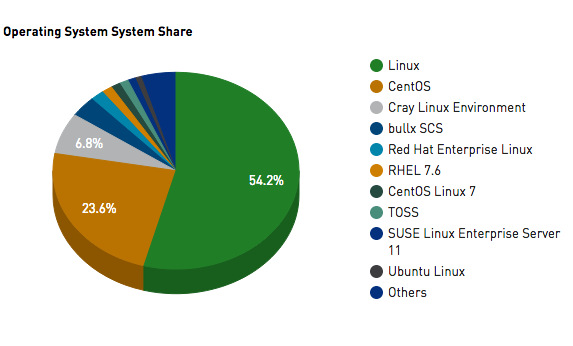 4
[Speaker Notes: There are a few reasons that we use Linux in scientific computing. 
Historically, Unix systems have offered considerably greater computational capabilities than alternatives, since they were designed for much large multi-user systems from the start.

Unix programs are typically run be typing commands which can be readily combined using methods we will come on to later such as output redirection, and scripting, allowing us to easily generate re-runnable pipelines combining multiple tools. 

Over time Linux has become the predominate version of Unix, largely because it is freely available, and supports a wide array of hardware. 

Due to the scale of the datasets being generated now, we need to use High-Performance Computing (or HPC) systems, which combine many separate computers into large computational resources, and these are built almost exclusively from systems running Linux. A list of the most powerful 500 supercomputers in the world is released every 6 months. You can see from this figure that there are several different operating systems deployed on these systems, however every one of these is actually a different version of Linux.

Here in Dundee, we have an HPC cluster, which we will be working with in these sessions. This is currently running a version of Linux named Red Hat Enterprise Linux (RHEL).]
Unix in a Nutshell
User commands
Logging In
PuTTY
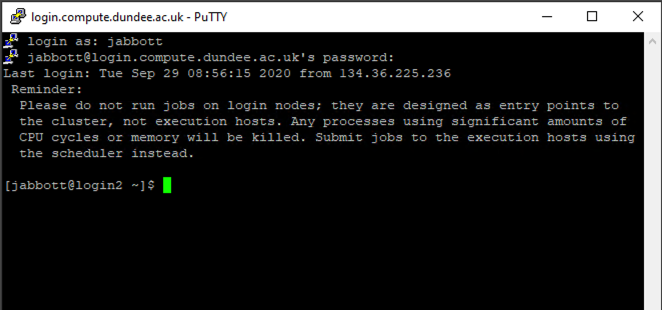 6
[Speaker Notes: If you have successfully completed the videos on logging in you should have already gone through the process of connecting to the cluster
Poll: were you able to login ok

Please login again now: Note that the Linux and HPC Command Reference PDF in the My.Dundee module includes the hostnames you need to connect to. 

If anyone has any problems logging in please, raise your hand and someone will assist you.]
What am I looking at?
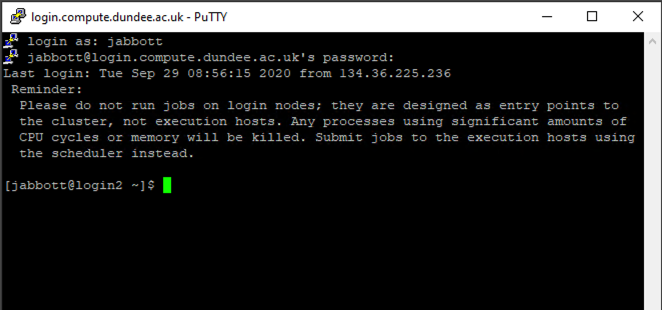 Last login
MOTD
Prompt
7
[Speaker Notes: If this it the first time you login, you may firstly see a message which isn’t shown on this terminal window about a missing .Xresource file – this is something which is automatically created if it’s not present, so is nothing to worry about. 

The first line here shows the details of our last login – the time, date and address from which you connected.

Below this is the ‘message of the day’ (or MOTD), which is a note from the system administrators. This may change from time to time, so pay attention to it – warnings of downtime for maintenance or service problems may be reported here.

Finally, at the bottom, we have the command prompt, which is where we enter commands to be run.]
The Command Prompt
[jabbott@login1 ~]$
Indicates ready to
receive command
Username
Current WorkingDirectory
Hostname
8
[Speaker Notes: There is some useful information embedded in the command prompt. 

Firstly, we can see the user we are logged in as. 

Next, the hostname of the machine we logged into. Note that we connected to login.compute.dundee.ac.uk, but in my case this shows ‘login1’. The ‘login’ address actually points to two separate identical machines, login1 and login2, and you may be connected to either of these, but since they are exactly the same it really doesn’t matter which you are connected to. There will be more about this in the 3rd session on the HPC cluster.

A logged in session is always ‘active’ in a directory on the filesystem – we’ll be coming on to what this means in a few minutes. This is known as the current working directory, and is indicated next on the prompt. The current working directory on logging in is your home directory which is an area for you to store your own files.  Here we see a 'short-cut' character (~) which indicates that the current working directory is your home directory.

Finally, the $ sign at the end of the prompt indicates it is ready to accept a command. 

The format of the prompt can be customised so don’t expect it to always look the same on different systems.]
Running a Command
Linux programs are run by typing commands
The command is the name of a program available on the computer
After typing the command, press 	to run it...
N.B. Don’t copy and paste commands from Word/Powerpoint etc.
[jabbott@login2 ~]$


Linux is case-sensitive...'date' is not the same as 'Date'
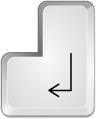 date
Tue 29 Sep 11:50:21 BST 2020
9
[Speaker Notes: DEMONSTRATION IN TERMINAL
Linux programs are run by typing commands into the terminal. The commands we type are interpreted by the shell. There are a number of different shells available which have different features – we will be using one of the most common, which is named ‘bash’.

The command is the name of a program which is available on the computer
Once the command has finished running, a new prompt is presented for the next command
Try these out as we go along – it’s important you run these for yourself so you get used to running commands.
After typing the command you need to press the enter key to run it
Try typing the command ‘date’, then press ‘enter’. You should see this report the current date and time.
Note that linux is case-sensitive, so Date is different to date. If you mistype a command or try to run one for a program which is not installed on the system, you get an error reporting ’command not found’. 

The error ‘-bash: Date: command not found’ shows that the bash shell is reporting the error, which is that the command ‘Date’ could not be found. In this case you need to check what you have typed and make sure you have entered the command name correctly. 

Congratulations –you’ve run your first command.]
The Linux Filesystem
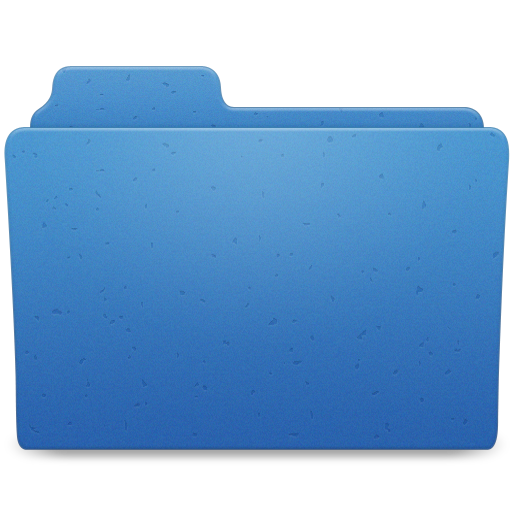 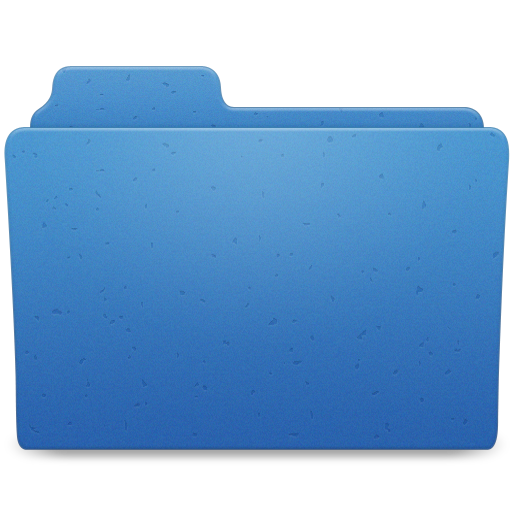 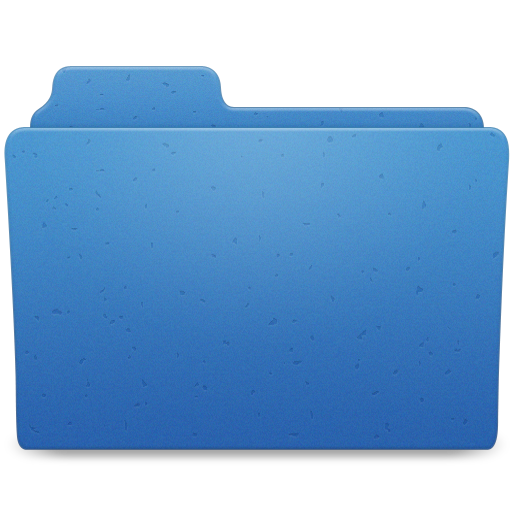 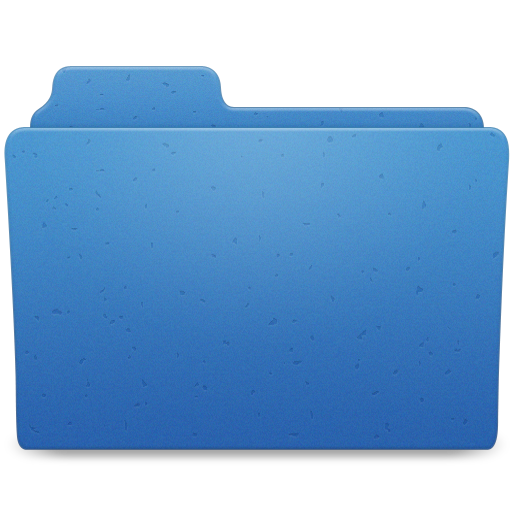 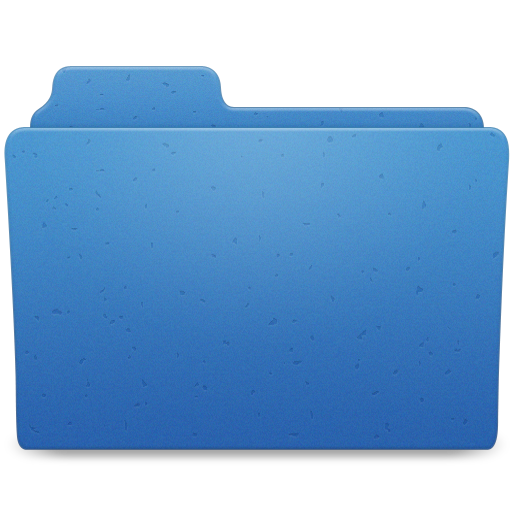 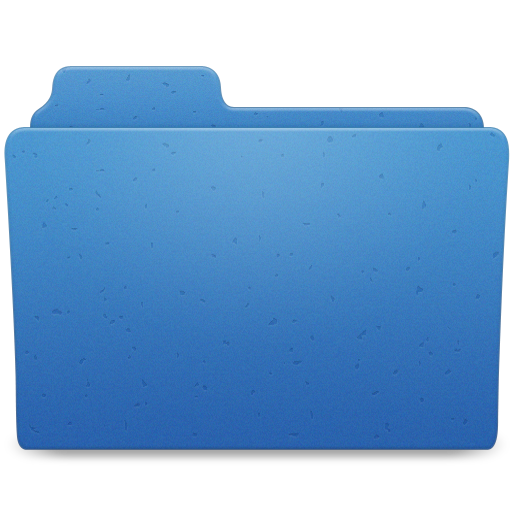 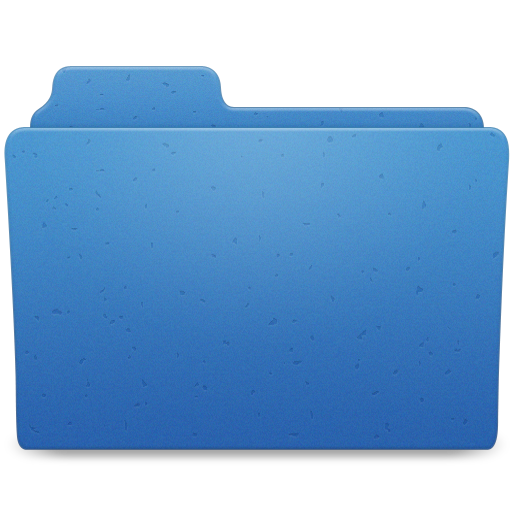 /
bin
etc
homes
tmp
var
usr
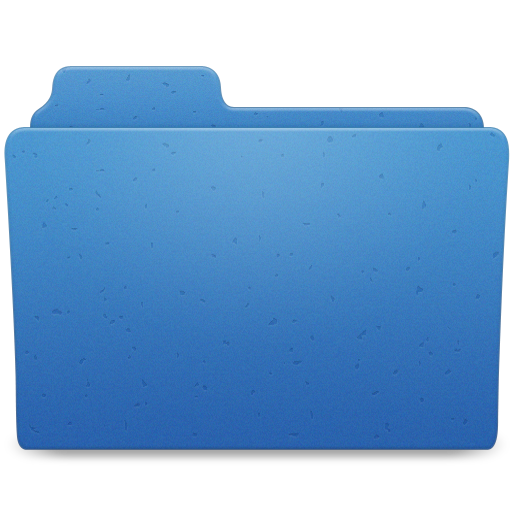 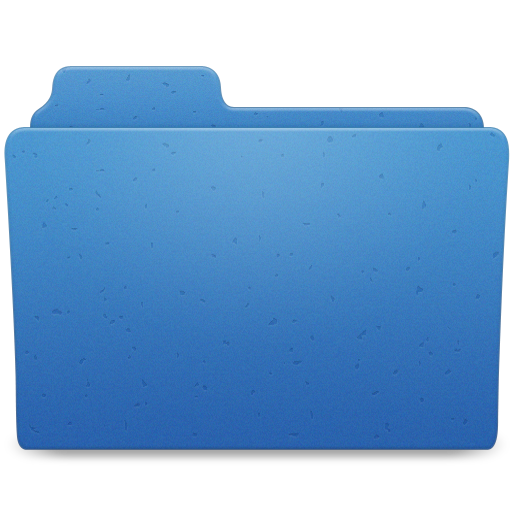 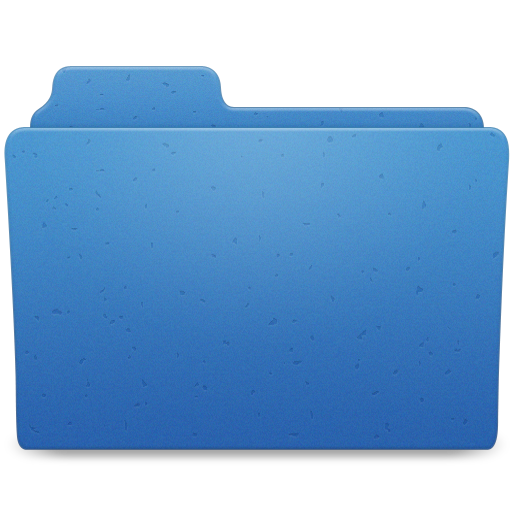 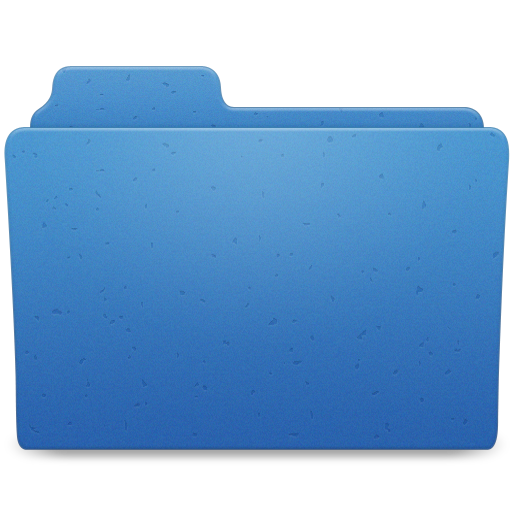 username1
username2
bin
local
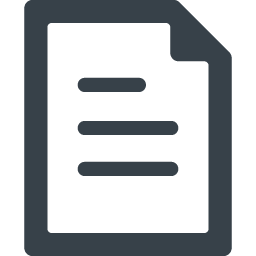 file1.txt
10
[Speaker Notes: Filesystem has tree structure
Everything is contained within root (/) directory
A directory acts as a container for other directories and files (analogous to a folder in windows)
Directories within a directory are known as subdirectories
Root directory contains many subdirectories - most are part of the OS itself
Every user has their own directory in /homes, known as their home directory which you can use to store your own data and work.

We can use the ‘ls’ command (short for list) to show us what is in any directory on the filesystem to which we have access

SWITCH TO TERMINAL
Try running ls in home directory, 
 ls output may be coloured, which indicates types of files/directories. Directories are usually dark blue

Now run ls /usr/bin, which contains many of the commands which we routinely use - most of these are green indicating they are programs we can run]
Absolute Paths
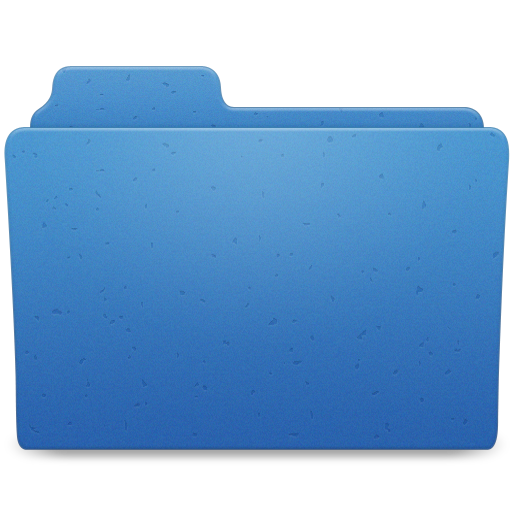 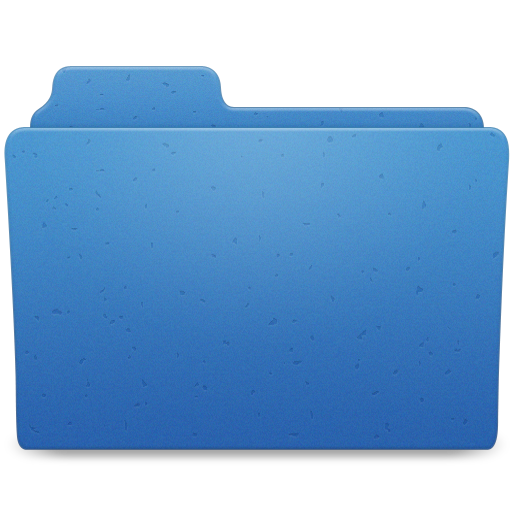 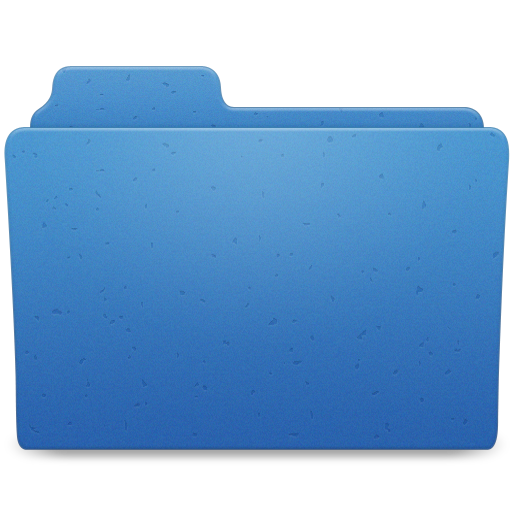 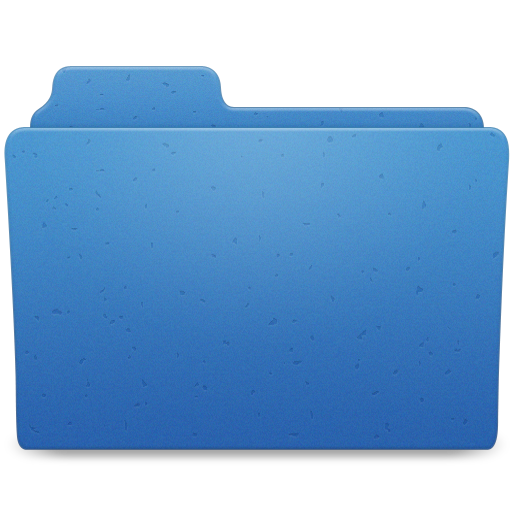 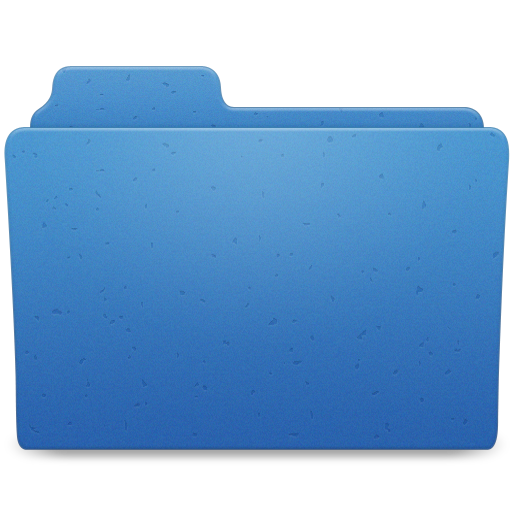 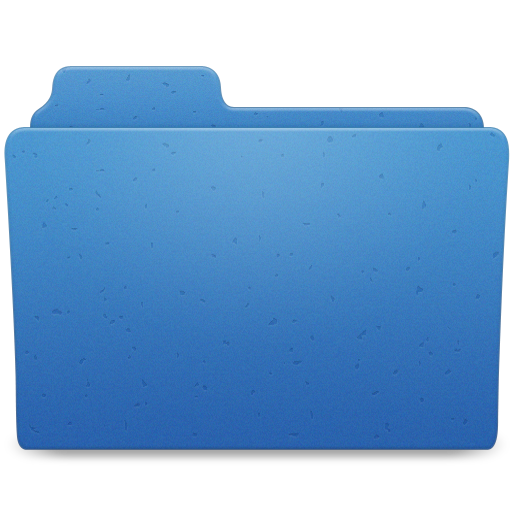 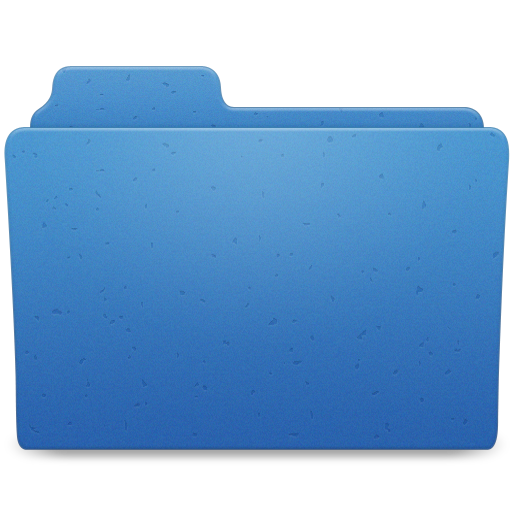 /
bin
etc
homes
tmp
var
usr
/homes/jabbott
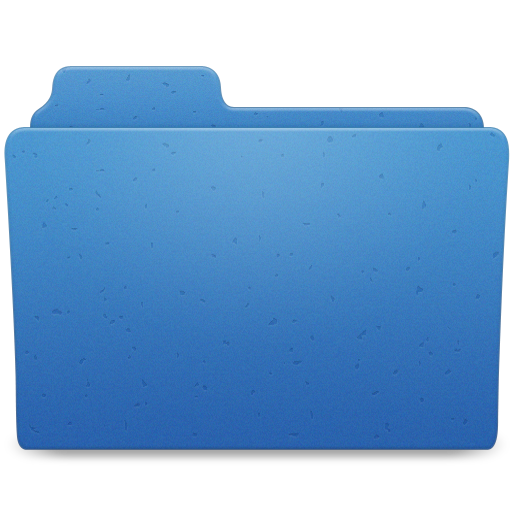 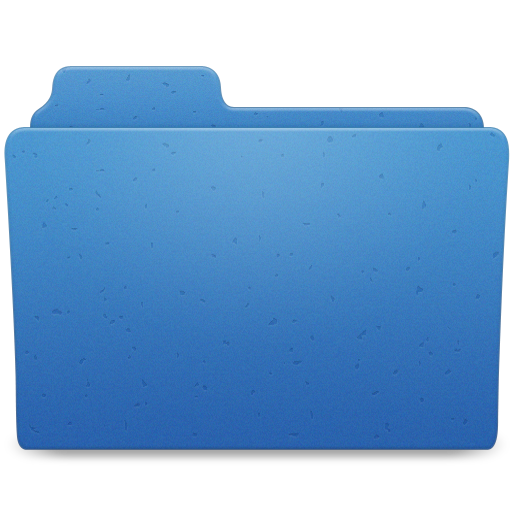 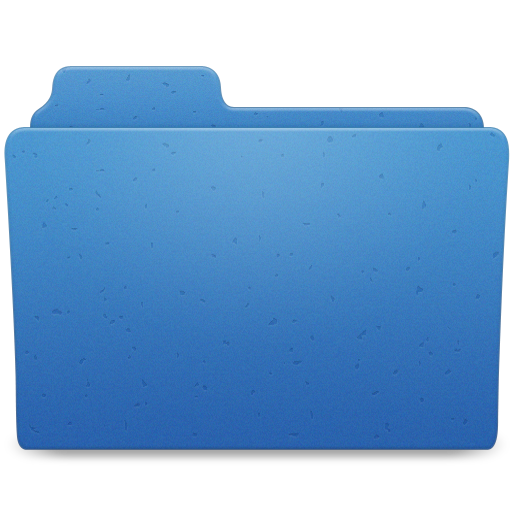 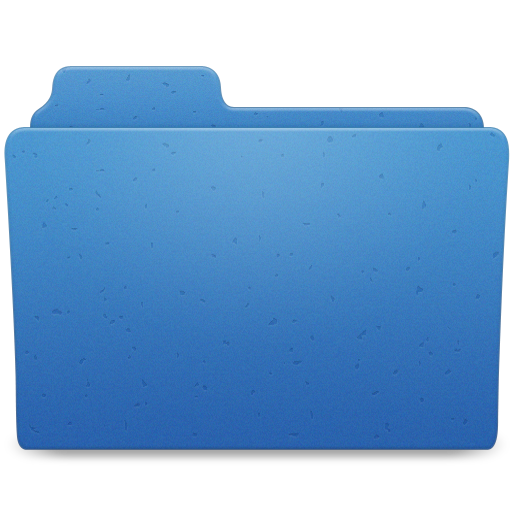 username2
jabbott
bin
local
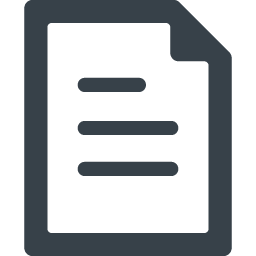 file1.txt
11
[Speaker Notes: We're going to spend some time looking at how to locate items in the filesystem. Since we are using command line linux, we can't just browse to a folder like we can in Windows explorer, so need another way of navigating the filesystem. This is often a source of confusion when people get started with Linux, so although it's a bit dry, it will hopefully be time well-spent.Any file or directory on the system can be located by it's path
After logging in you will be in your home directory. 
SWITCH TO TERMINAL
The 'pwd' command, which is short for 'print working directory',  will tell us where in the filesystem we are. In my case, this shows /homes/jabbott
BACK TO PPT
CLICK
A path lists sequence of directories to traverse to find item in filesystem
Directories on path separated by '/’
Here, we can follow the path from the filesystem root ‘/’, (CLICK) to homes,(CLICK) then a further ‘/’ (CLICK) indicating the next item is within the homes directory,(CLICK) followed by my username. 
This is called an absolute path – it tells you how to find a location from the filesystem root, and is always the same to refer to a particular location]
Relative Paths
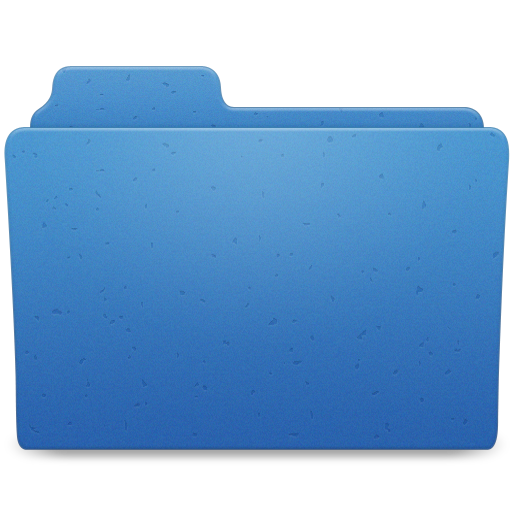 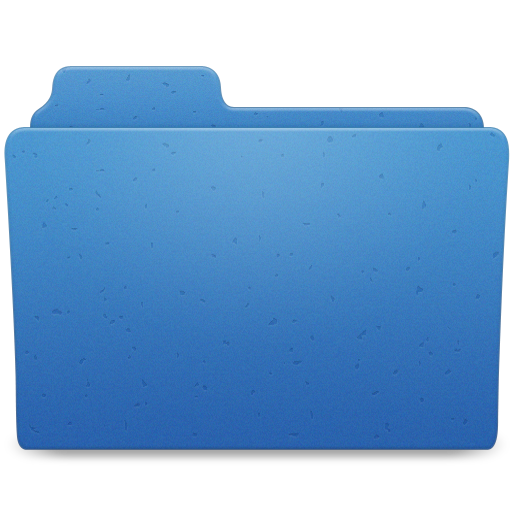 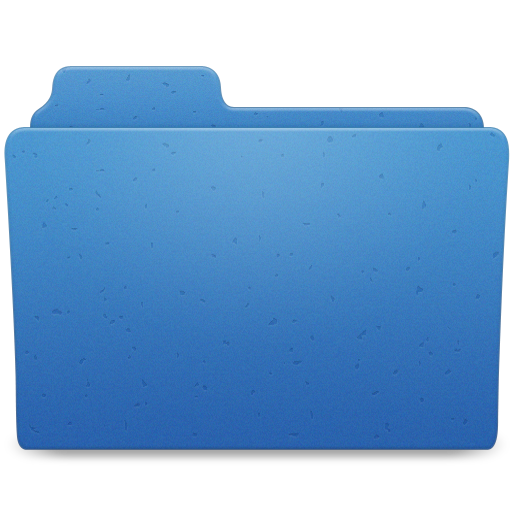 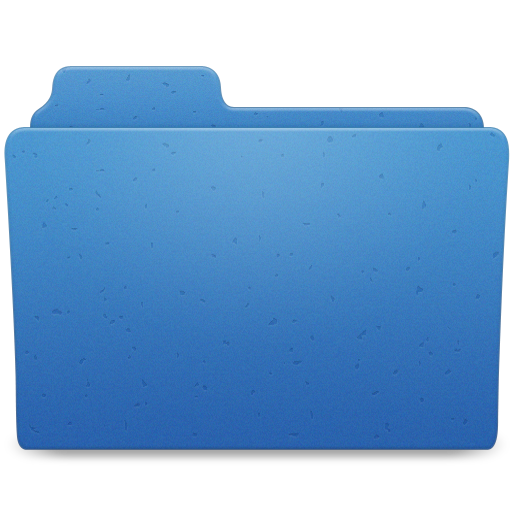 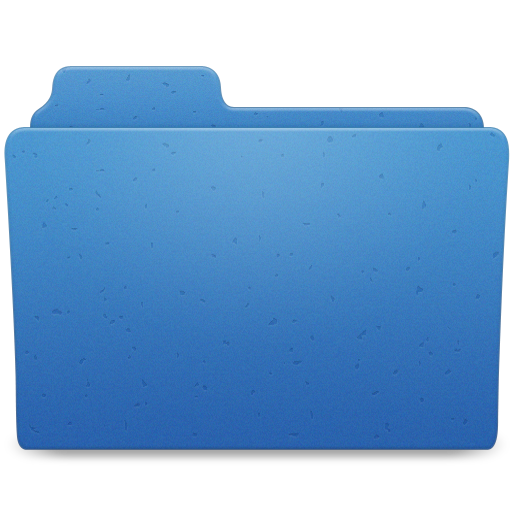 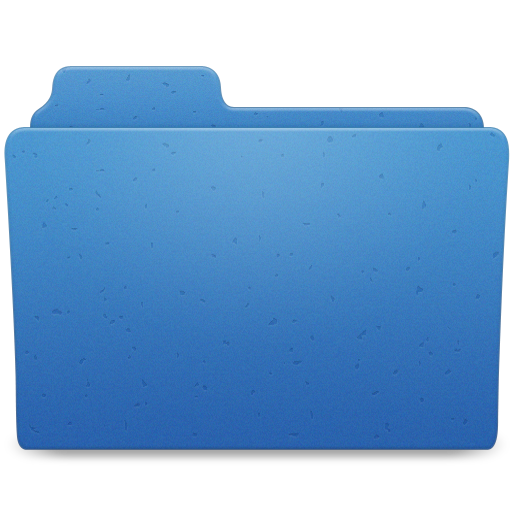 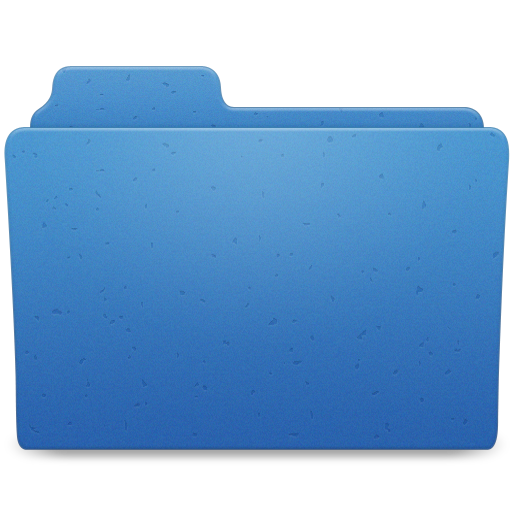 /
bin
etc
homes
tmp
var
usr
file1.txt
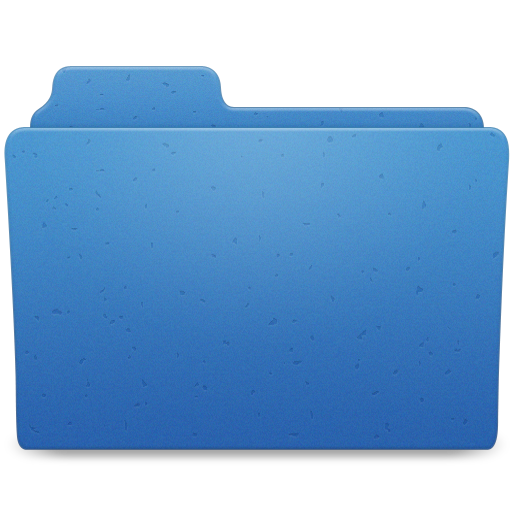 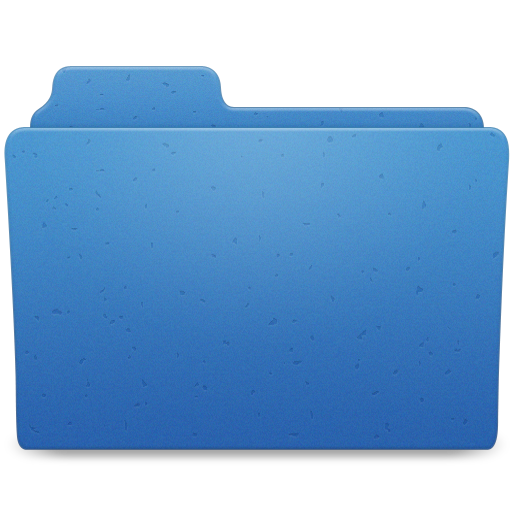 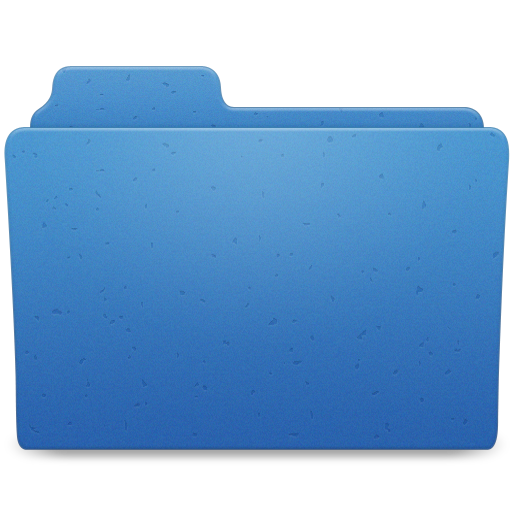 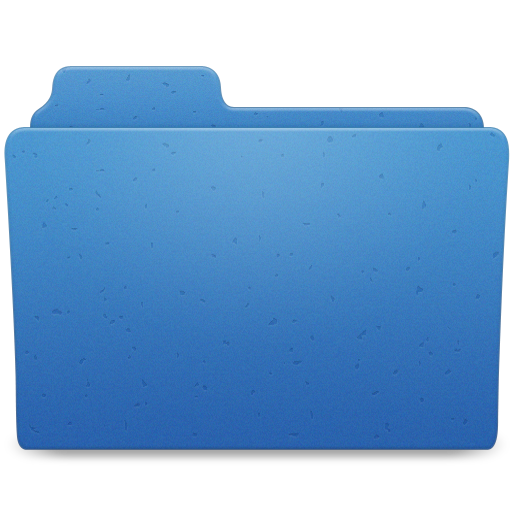 username2
jabbott
bin
local
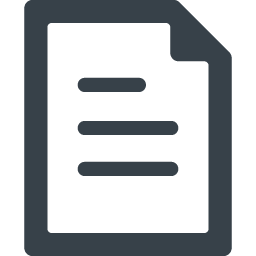 file1.txt
12
[Speaker Notes: Paths can also be relative, which means they describe how to locate a file or directory relative to your current working directory. 
Since my current working directory is /homes/jabbott (CLICK), I can refer to file1.txt simply by the path ‘file1.txt – the starting point of the path is my current location in the filesystem
If my current working directory was ‘/homes/ rather than ‘/homes/jabbott’, the relative path needs to include any directories which are between my cwd and file1.txt. In this case this would be ‘jabbott/file.txt’]
Relative Paths
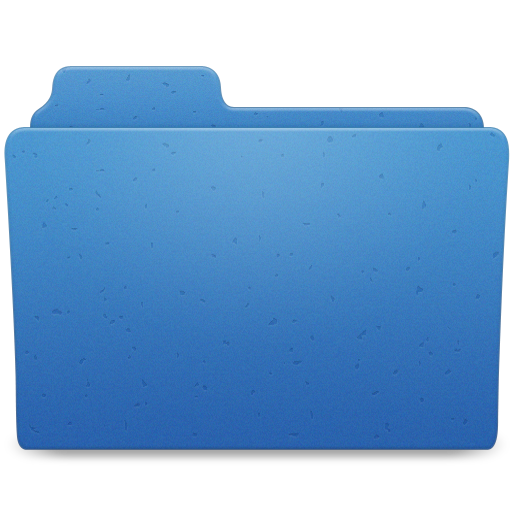 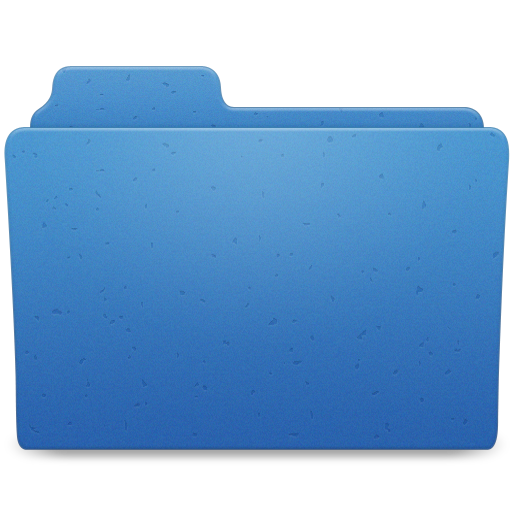 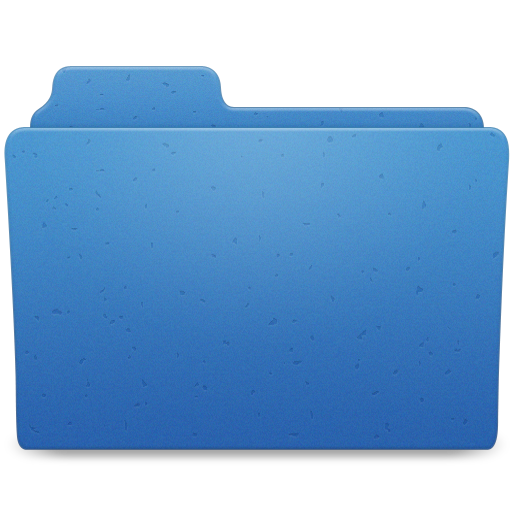 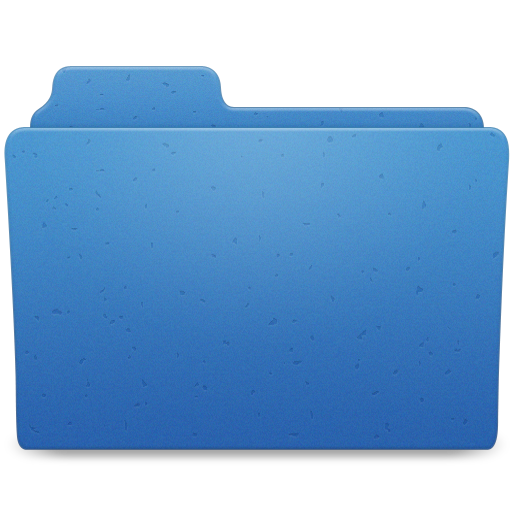 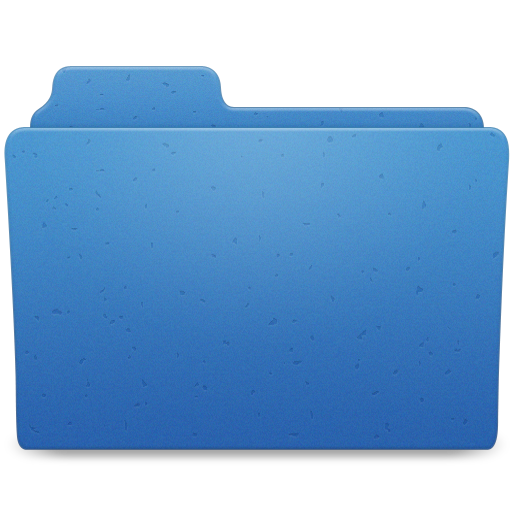 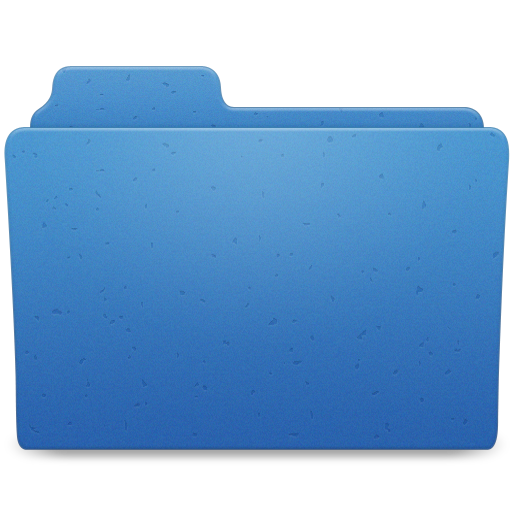 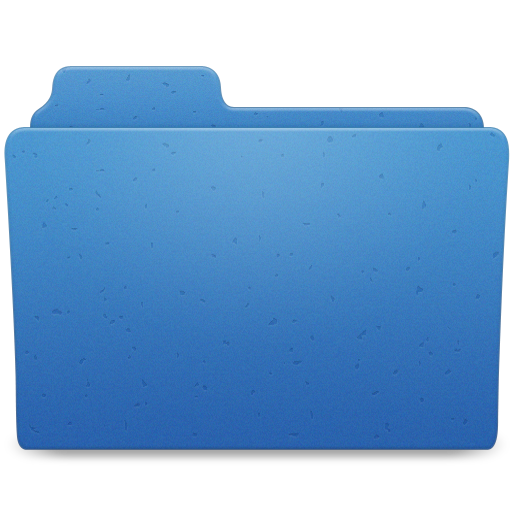 /
bin
etc
homes
tmp
var
usr
jabbott/file1.txt
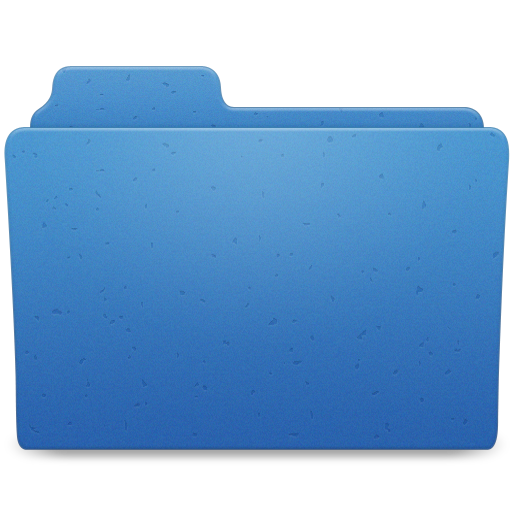 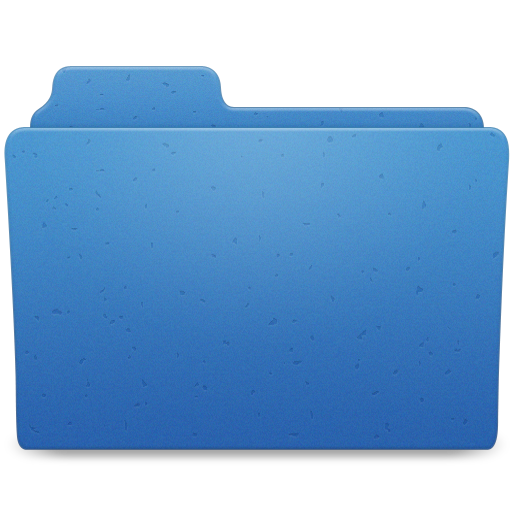 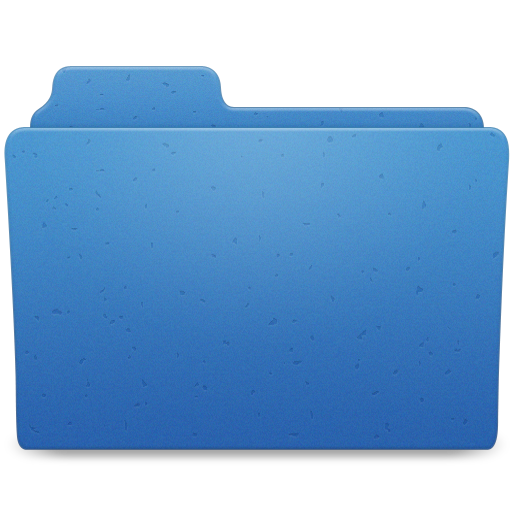 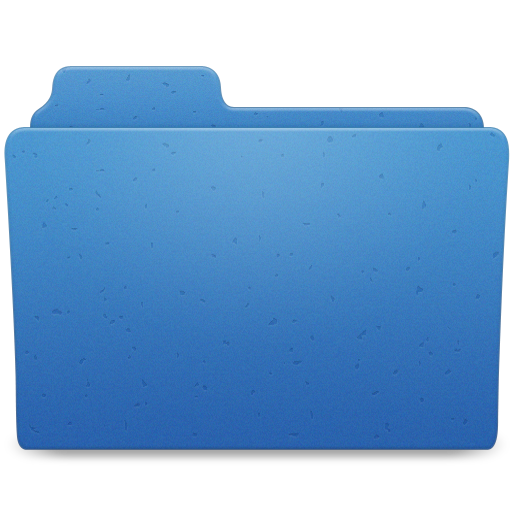 username2
jabbott
bin
local
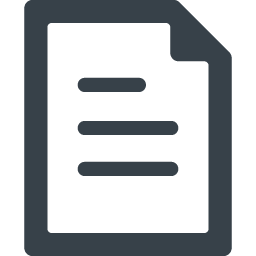 file1.txt
13
[Speaker Notes: If my current working directory was ‘/homes/ rather than ‘/homes/jabbott’, the relative path needs to include any directories which are between my cwd and file1.txt. In this case this would be ‘jabbott/file.txt’
A key difference between absolute and relative paths is that an absolute path always starts with ‘/’ while a relative path does not. The relative path to a file is also different from every different location in the filesystem since it is dependent upon the locatio of the current working directory.]
Paths: Summary
14
Question: Is it better to use an absolute path or a relative path?
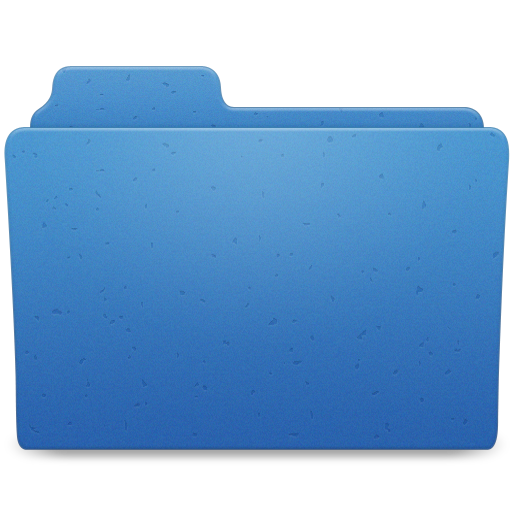 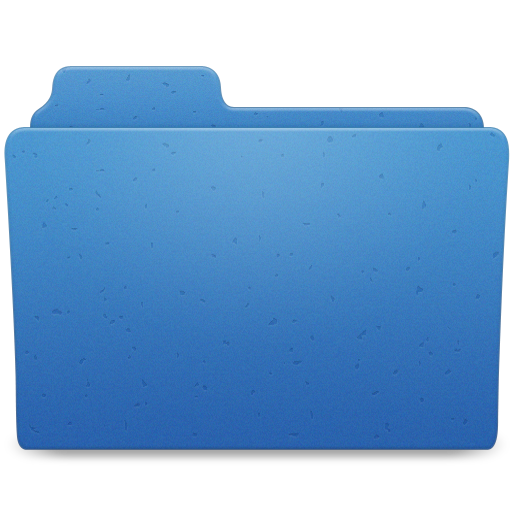 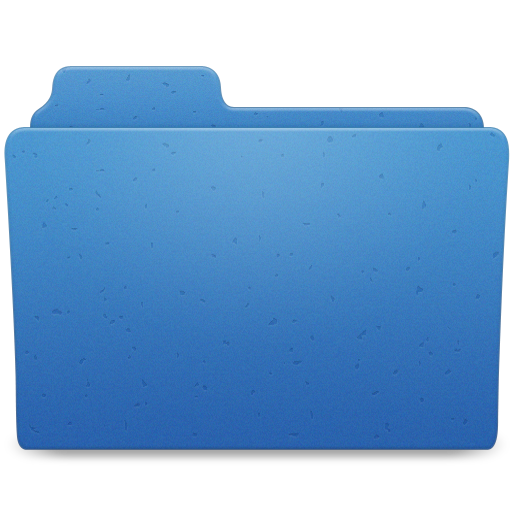 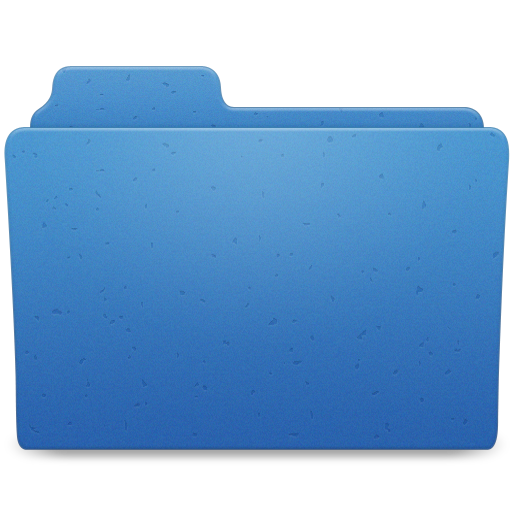 Current directory: .
Parent directory: ..
projects
/
data
alignments
cwd
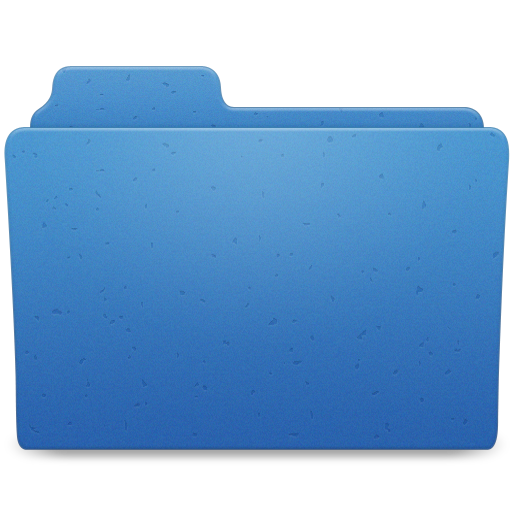 genomes
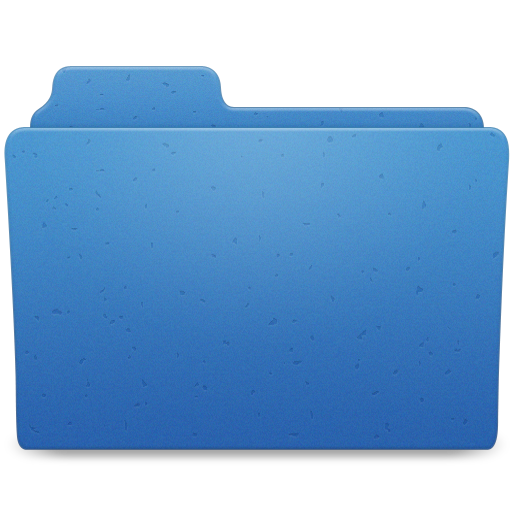 queries
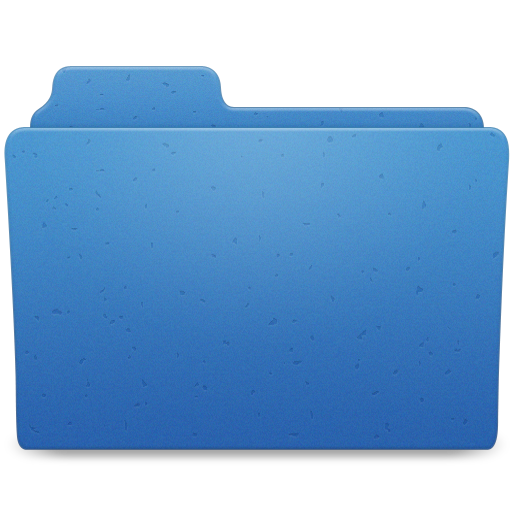 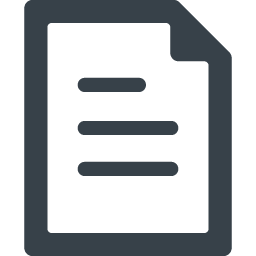 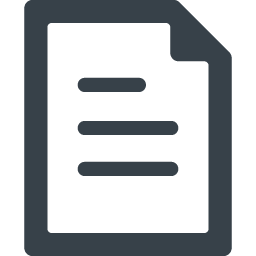 human
seq1.fa
result1.bam
15
[Speaker Notes: Poll: What to you think is better: a relative or absolute path?
What happens if something is moved? Does that change  your answer

Question is a discussion point - there is no right or wrong answer…


Relative paths allow a directory structure to be relocated and everything within that structure still have valid relative paths, whereas absolute paths would break. Anything outside that directory structure would have broken relative paths, but absolute paths would still be valid.

Good practice would therefore be to use relative paths when referring to content below cwd, and absolute paths for content outside it.

Not foolproof…any path in docs or scripts is liable to break if you move things round…]
Question: Why might you use an absolute path instead of a relative path?
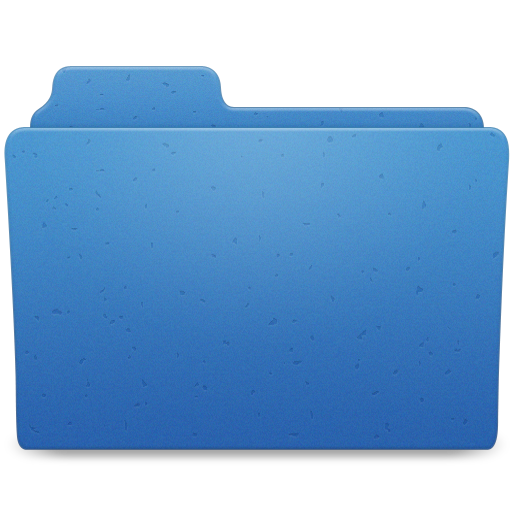 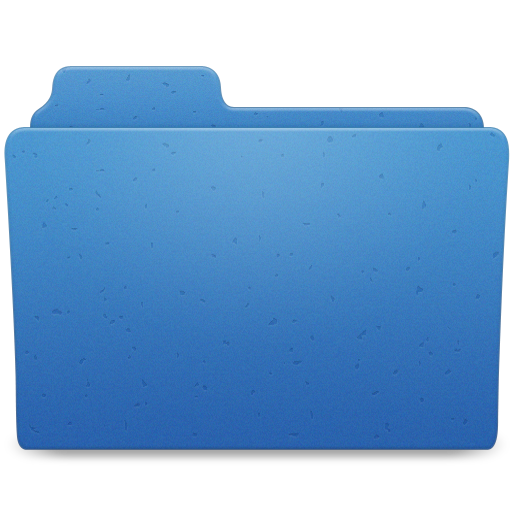 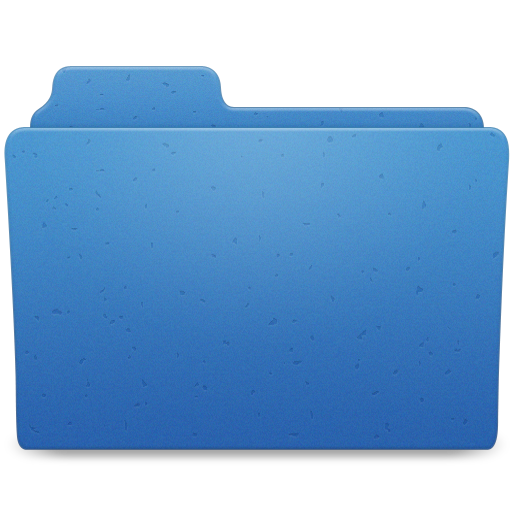 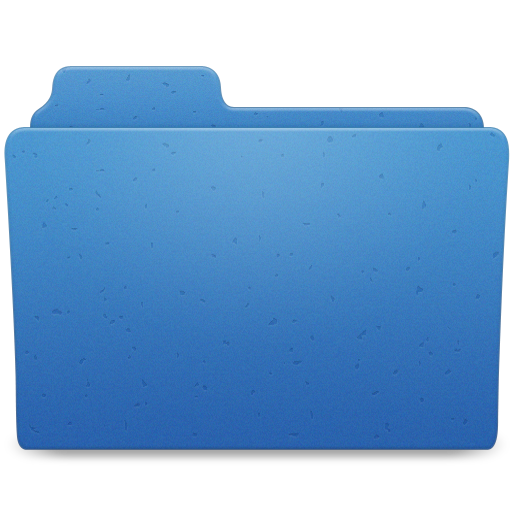 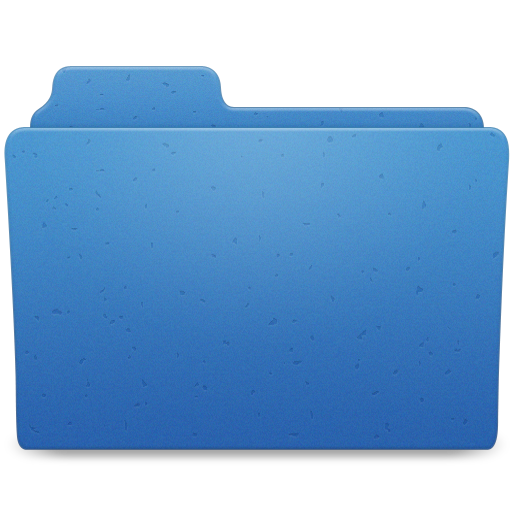 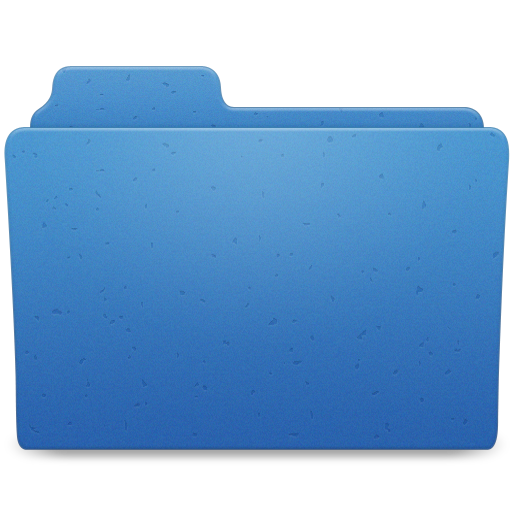 Project 2
projects
Project 1
data
/
alignments
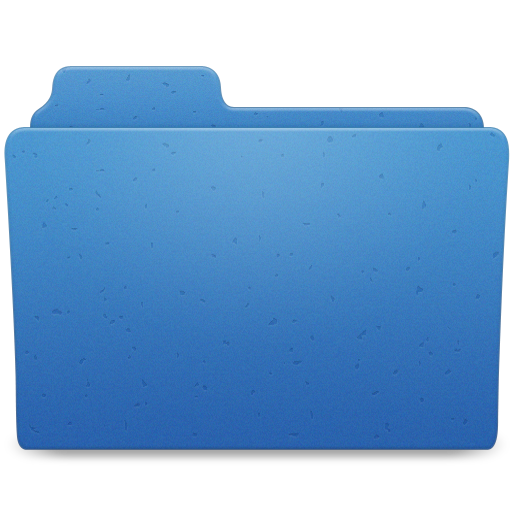 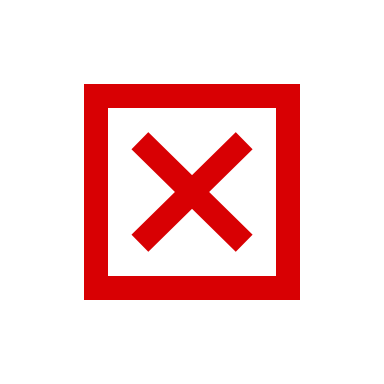 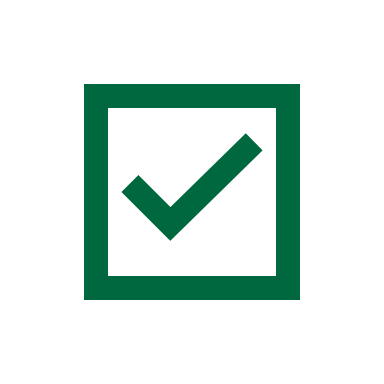 genomes
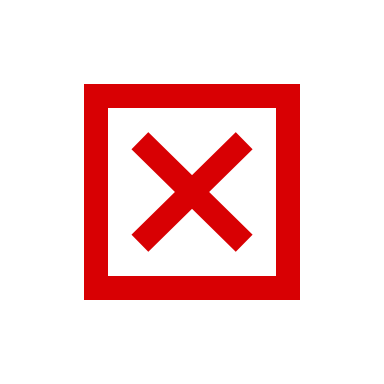 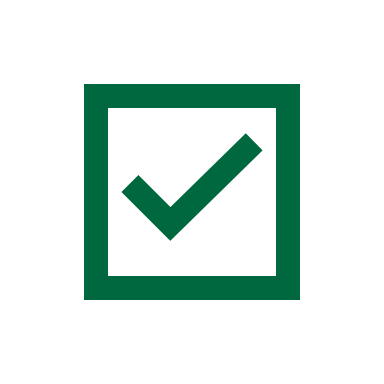 cwd
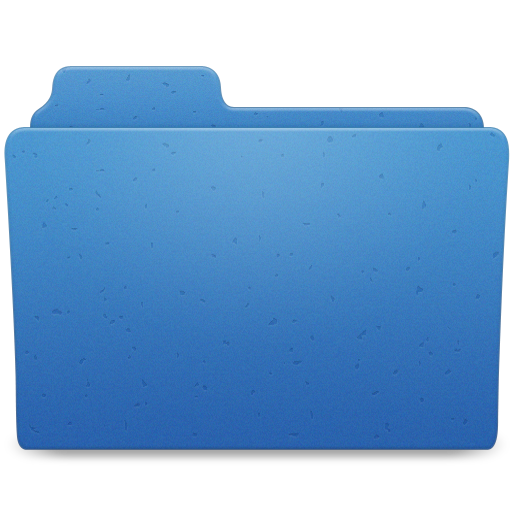 queries
cannot access /projects/queries/seq1.fa: 
No such file or directory
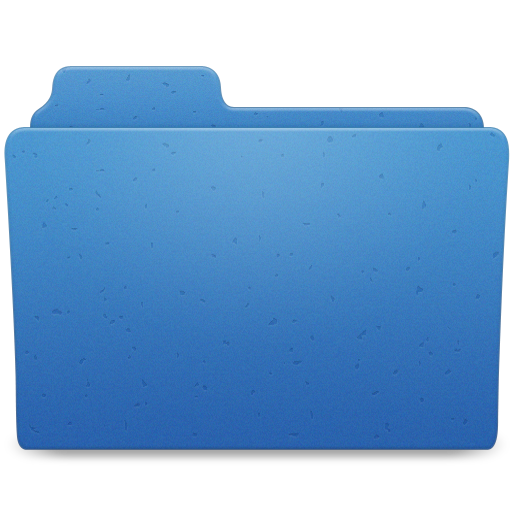 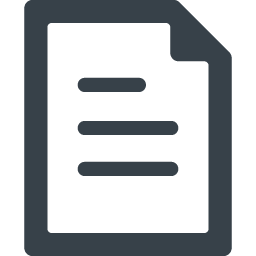 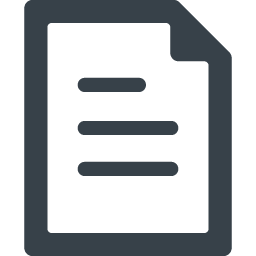 human
seq1.fa
result1.bam
16
[Speaker Notes: Question is a discussion point - there is no right or wrong answer…relative paths allow a directory structure to be relocated and everything within that structure still have valid relative paths, whereas absolute paths would break. Anything outside that directory structure would have broken relative paths, but absolute paths would still be valid.

Poll: Is this path ok: Yes/No

Good practice would therefore be to use relative paths when referring to content below cwd, and absolute paths for content outside it.

Not foolproof…any path in docs or scripts is liable to break if you move things round…]
Command Arguments and Options
Arguments
Typically specify inputs to command 
Arguments follow the command name
ls: list contents of cwd
ls /usr: list contents of /usr directory
ls /usr /opt: list contents of /usr and /opt
Options
Modify behavior of command
[jabbott@login2 ~]$ dateTue 29 Sep 12:44:57 BST 2020
’Long’ format options: ‘--’ 
[jabbott@login2 ~]$ date --rfc-2822Tue, 29 Sep 2020 12:45:05 +0100
Single character options: ‘-’
[jabbott@login2 ~]$ date –RTue, 29 Sep 2020 12:45:12 +0100
May also include an argument
[jabbott@login2 ~]$ date -r /bin/bashTue 11 Feb 14:10:42 GMT 2020
[jabbott@login2 ~]$ date --reference=/bin/bashTue 11 Feb 14:10:42 GMT 2020
17
[Speaker Notes: Commands can be passed arguments and options to define, for example, a file to provide the data used by the command, or to modify it’s behavior.

Arguments are typically used to instruct a command which files/directories to process. These are provided to the command as white-space separate values after the command is typed, prior to pressing ‘enter’. For example, we have already seen how running ‘ls’ lists the contents of the current working directory. We can instead run ‘ls /usr’ which will list the contents of the /usr directory. 

Options modify the behavior of a command, and these are also provided after the command name, but typically before command arguments. They can be provided either as ’long’ options, or single character option.

We previously ran the ‘date’ command to report the current date. Long-format options typically are indicated by two hypens: ‘--’ followed by the option name. In the case of dates, there is a standard date format called RFC-2822 which is widely used to represent dates in computing. We can get the date command to return this format instead of its default by passing the ‘—rfc-2822’ argument. If we run this, you can see that the format of the output is slightly different. 

Short-format options require just a single character to be provided, which is preceded by a single ‘-’. Often there is a single character option available for each long format option to save typing. In the case of date’s --rfc-2822 argument, you can alternatively use ‘-R’, which as you can see provides the same output format.Options themselves can sometimes require an argument. Sticking to the theme of ‘r’-based arguments, date also accepts a ‘--reference’ or ‘-r’ argument – note the case sensitivity mentioned with regards to commands also applies to arguments….-r and –R do very different things. In this case, --reference or –r reports the time a file was last modified, and requires a filename to be provided. For short format options, you just put the path to the file after the argument. Long format arguments instead require an = sign before the filename is provided.]
Creating directories
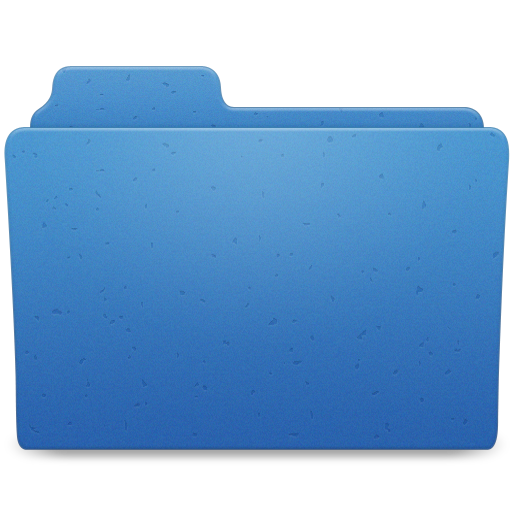 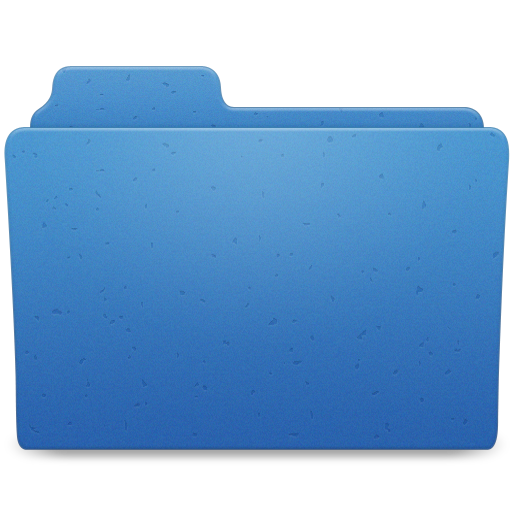 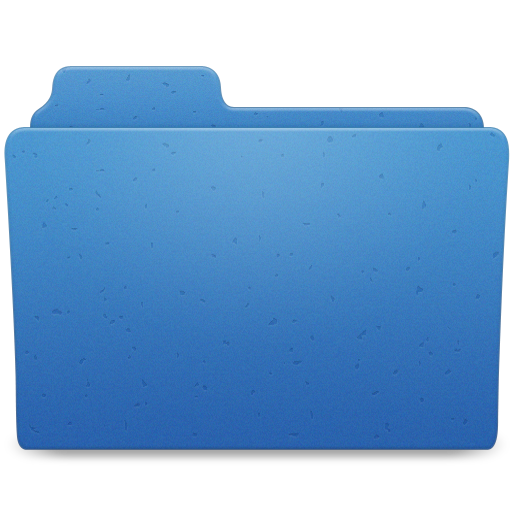 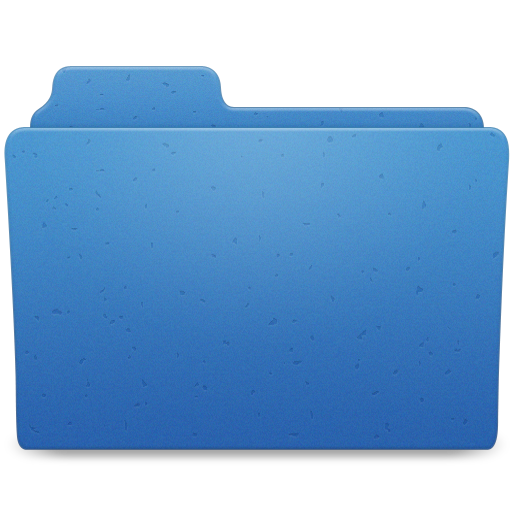 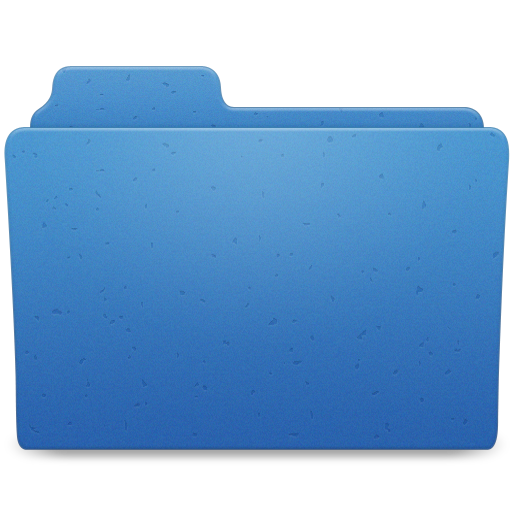 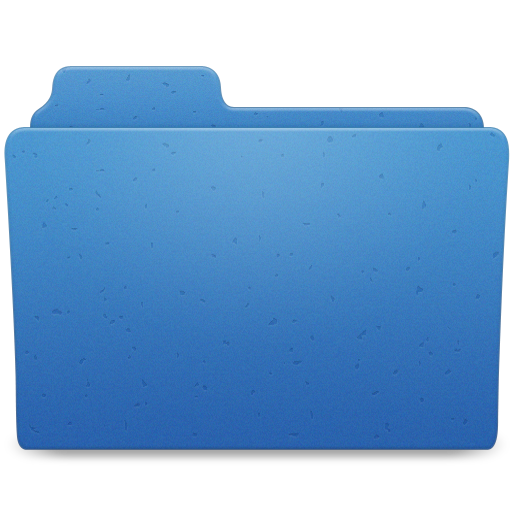 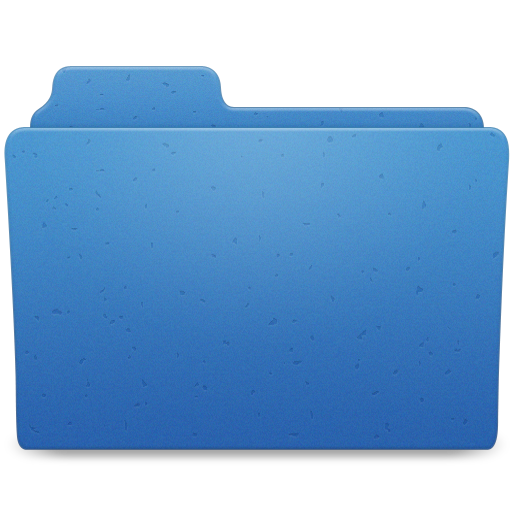 /
bin
etc
homes
tmp
var
usr
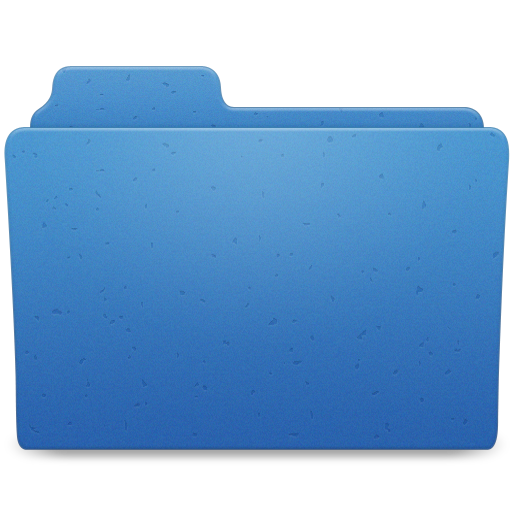 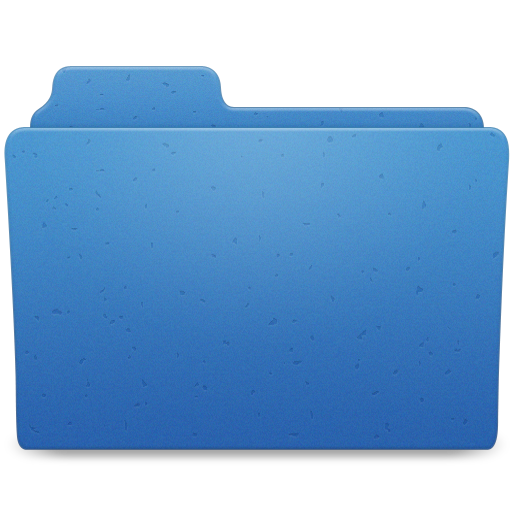 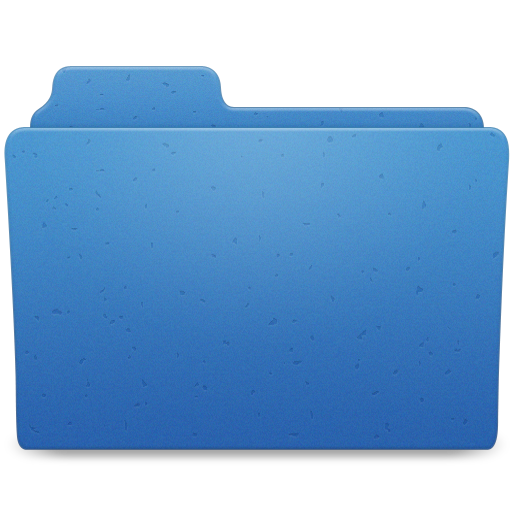 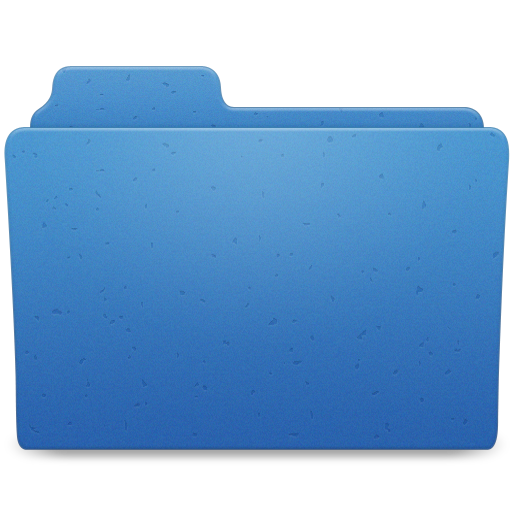 username2
jabbott
bin
local
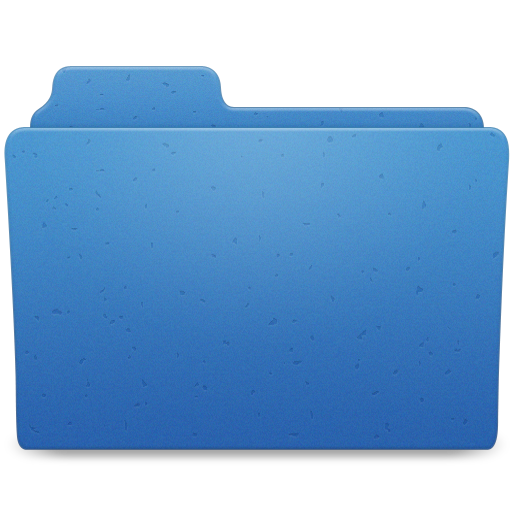 [jabbott@login2 ~]$ mkdir new_dir
new_dir
18
[Speaker Notes: We don’t just need to use directories which exist on the system, but can create our own for organizing our data
To create a new directory we use the ‘mkdir’ command – NEXT
We run the command ‘mkdir’ followed by the path to the directory we wish to create – this can either be a relative path or an absolute path.
SWITCH TO TERMINAL
So if I run the command using a relative path as ‘mkdir new_directory’ in my current working directory, it will create a directory named ‘new_directory’ within my current location. We can see that this has worked by running the ‘ls’ command to list the contents of our current working directory, and can see that new_directory has been created. 
SWITCH TO PPT]
Creating directories
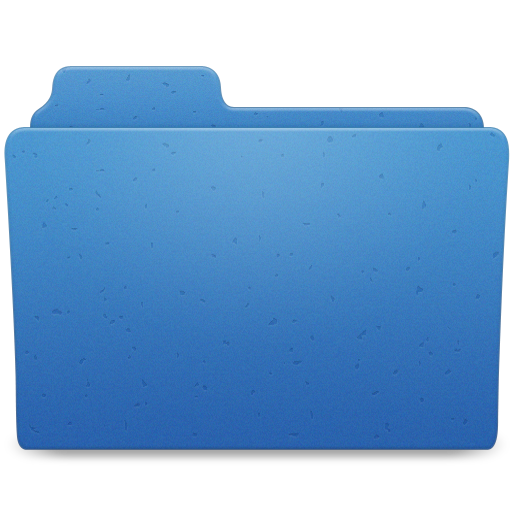 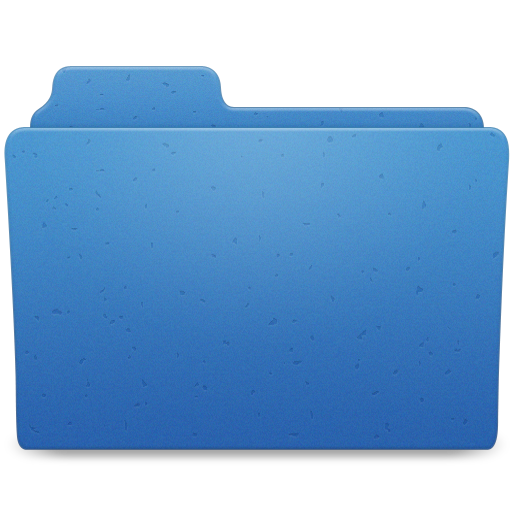 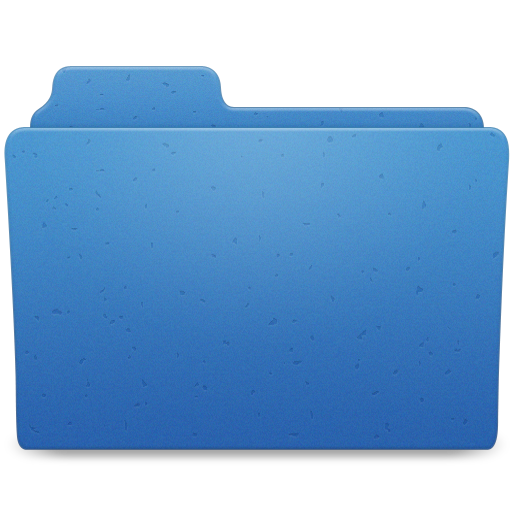 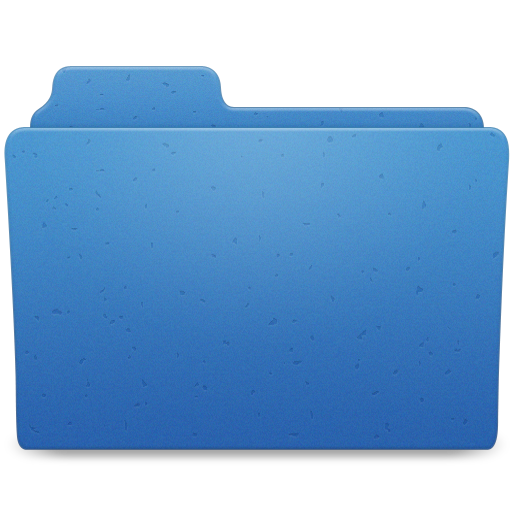 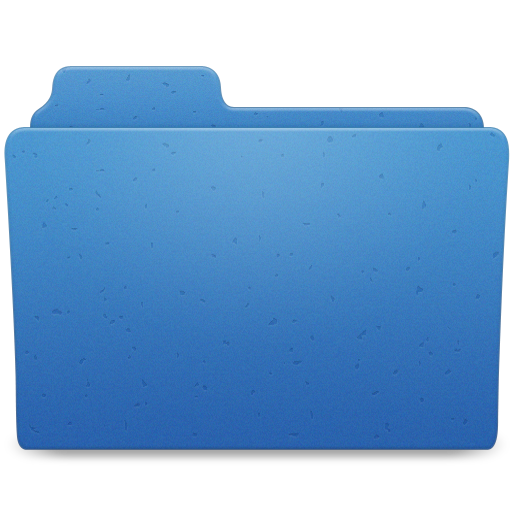 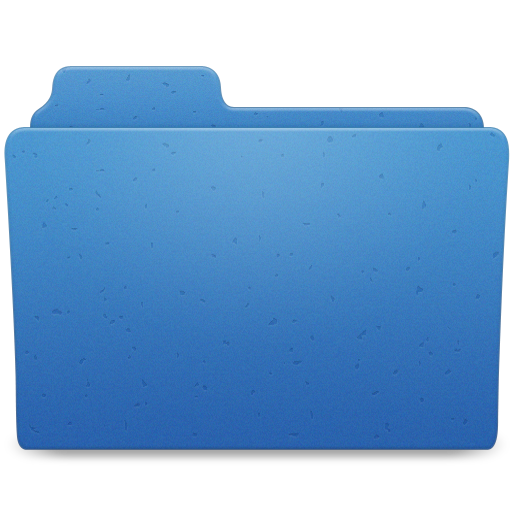 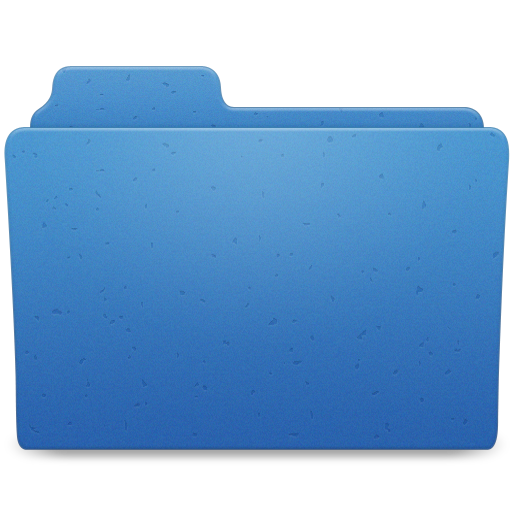 /
bin
etc
homes
tmp
var
usr
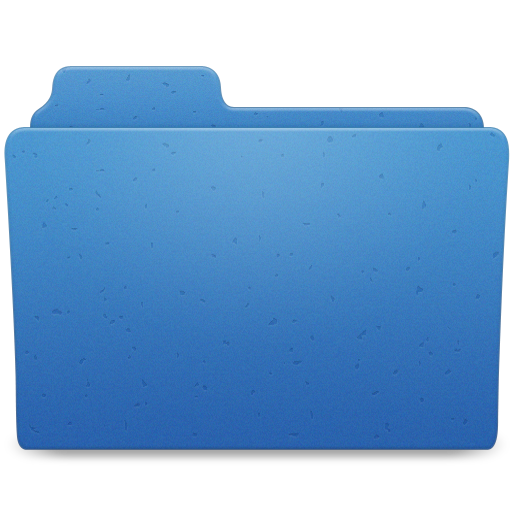 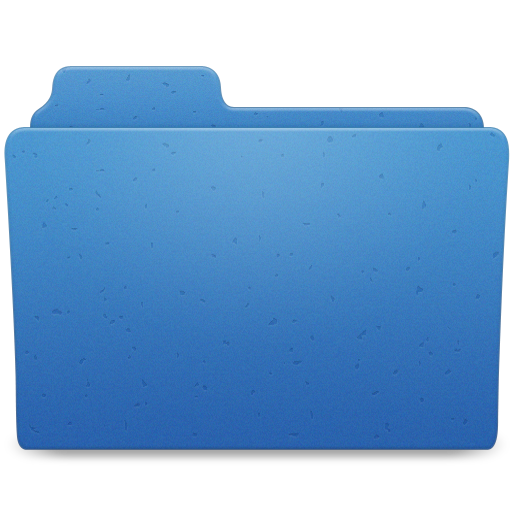 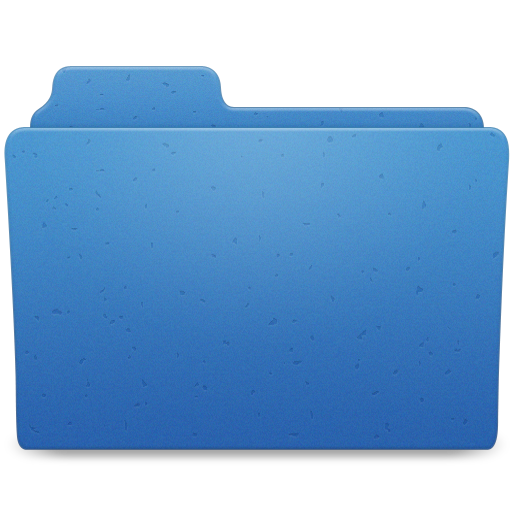 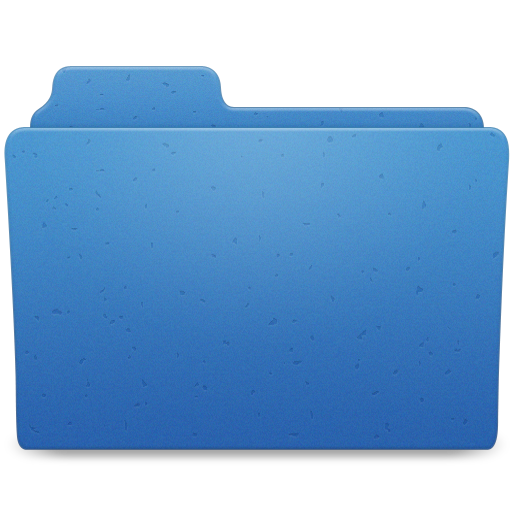 username2
jabbott
bin
local
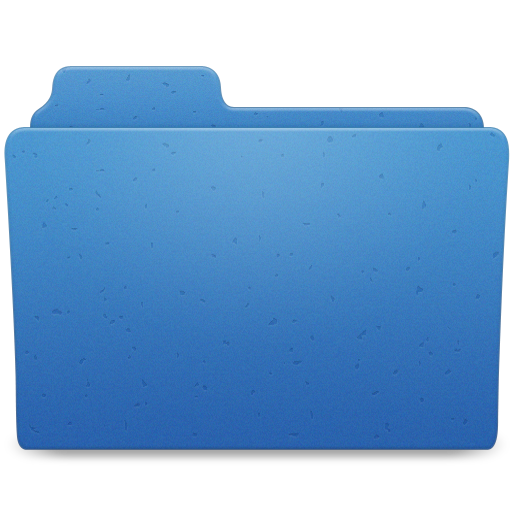 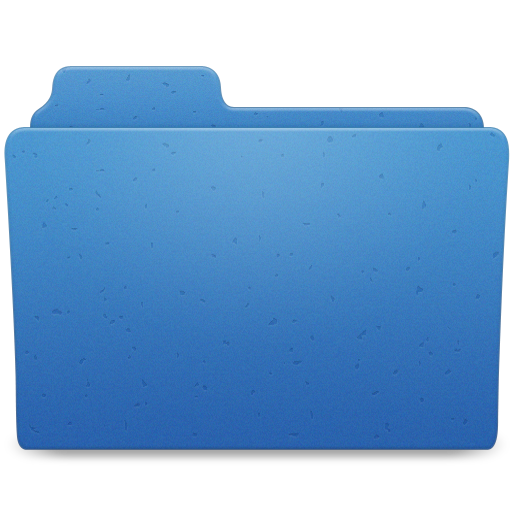 mkdir /homes/jabbott/new_dir2
new_dir
new_dir2
19
[Speaker Notes: We can create a second directory in just the same way, but this time using an absolute path.
If we want to create new_dir2 (CLICK) within /homes/jabbott
then we can use mkdir with the absolute path (CLICK) /homes/jabbott/new_dir2

Note you will need to change your path to include your username rahter than mine!

SWITCH TO TERMINAL AND CREATE NEW_DIR2 FOLLOWED BY ls]
Changing directories
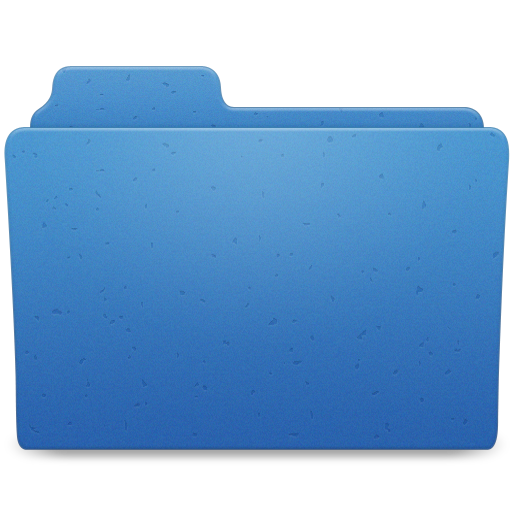 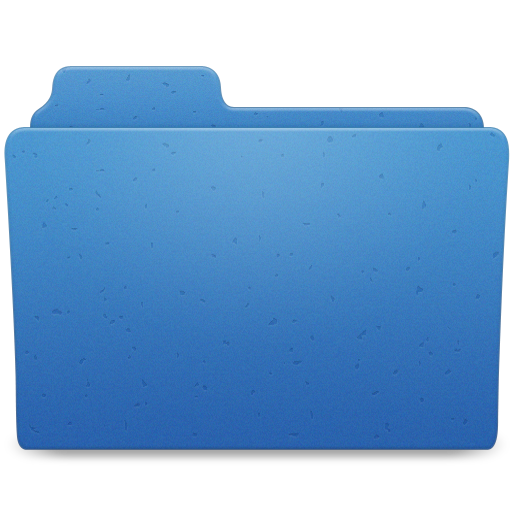 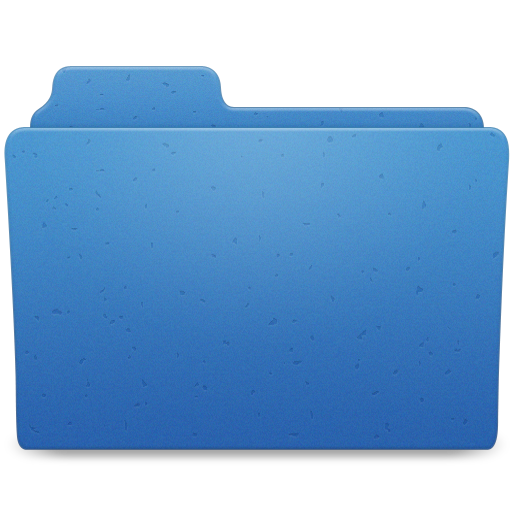 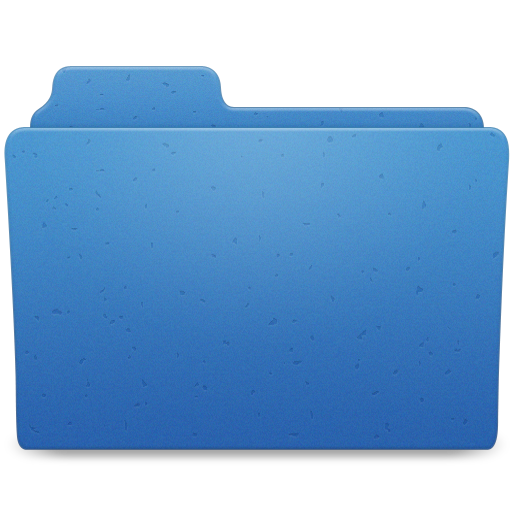 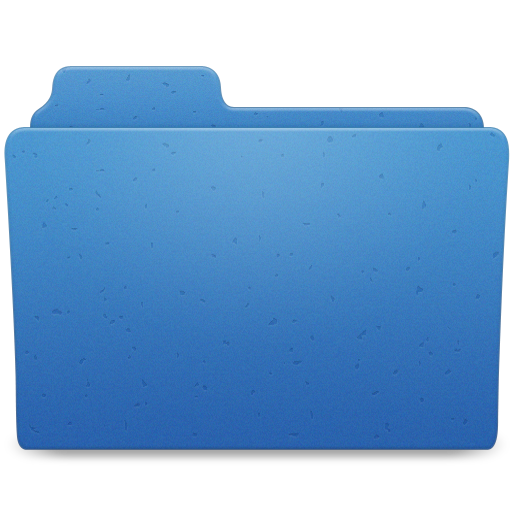 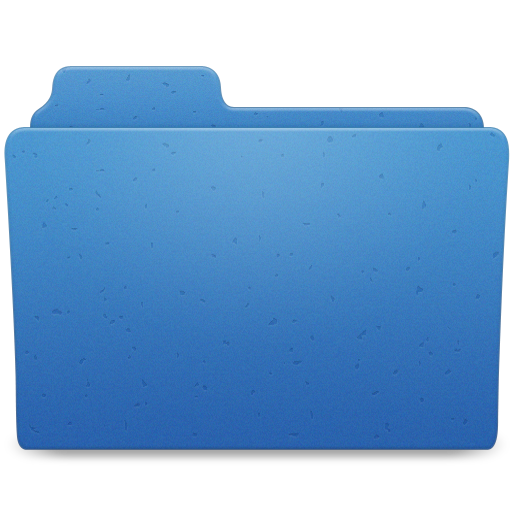 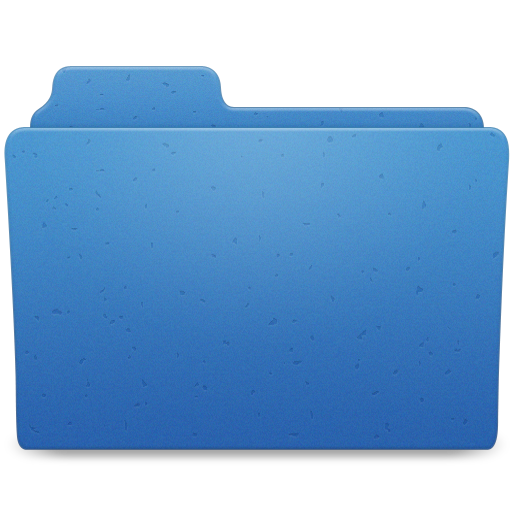 /
bin
etc
homes
tmp
var
usr
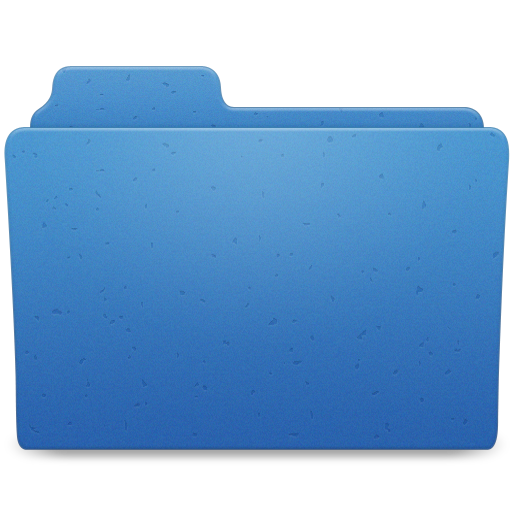 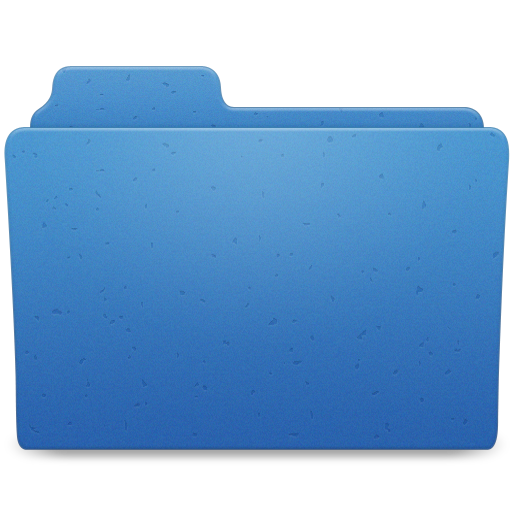 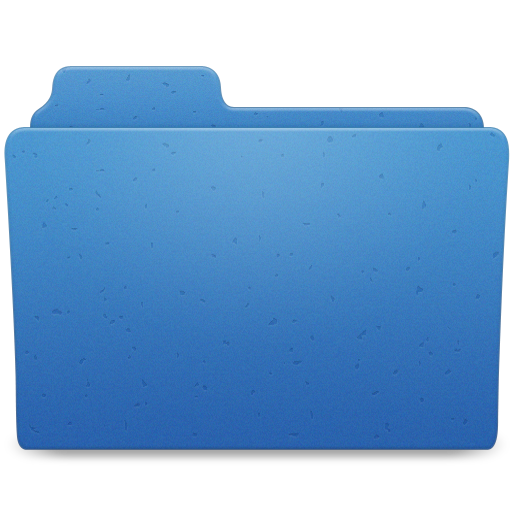 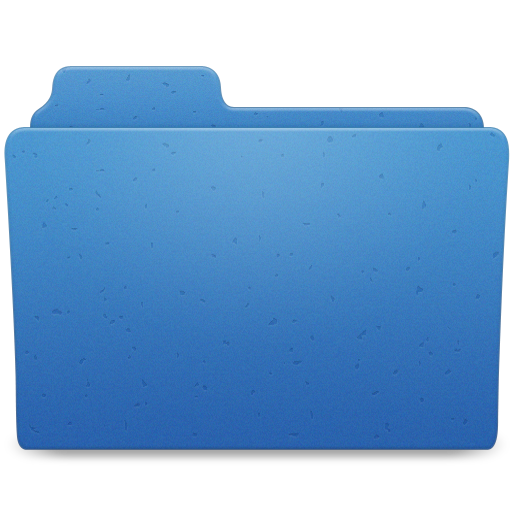 username2
jabbott
bin
local
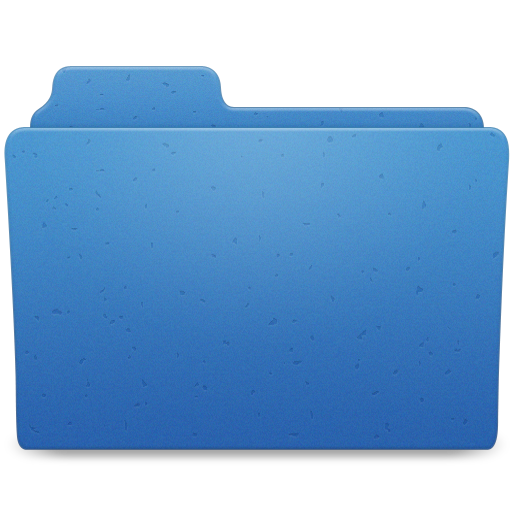 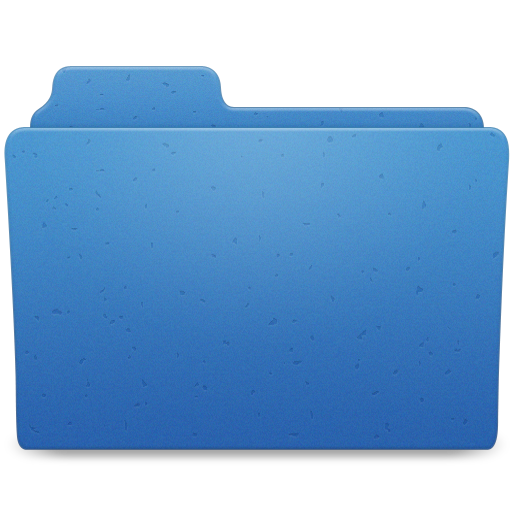 [jabbott@login2 ~]$ cd new_dir
new_dir
new_dir2
20
[Speaker Notes: We can change our current working directory using the command ‘cd’, short for ‘change directory’. Just as with mkdir, this accepts either a relative or absolute path as an argument which should define the directory we want to change into.
While my current working directory is my home directory /homes/jabbott (CLICK), I can use the command (CLICK) ‘cd new_dir’ to change my current working directory to new_dir (CLICK]
Changing directories
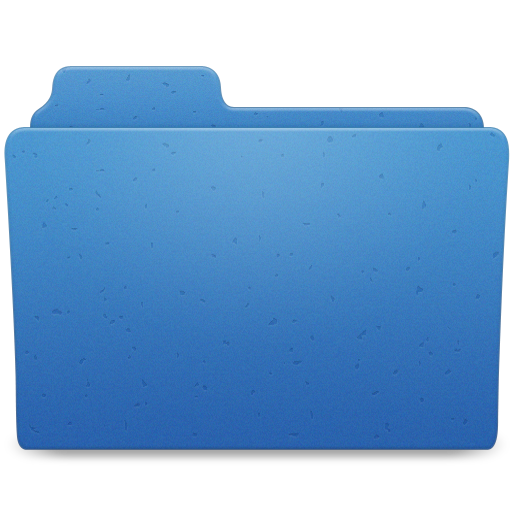 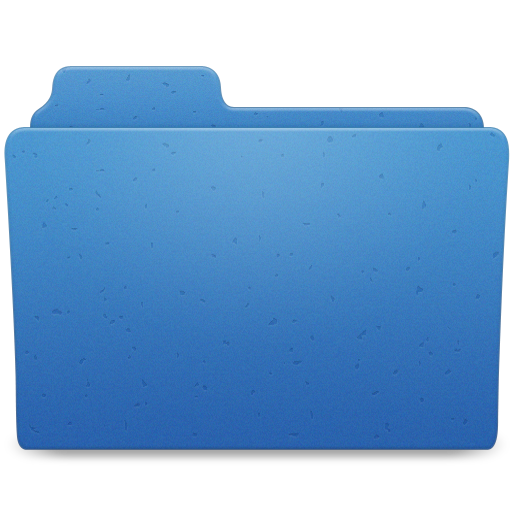 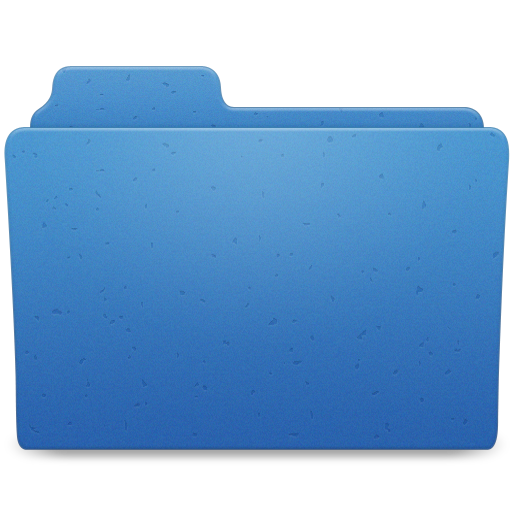 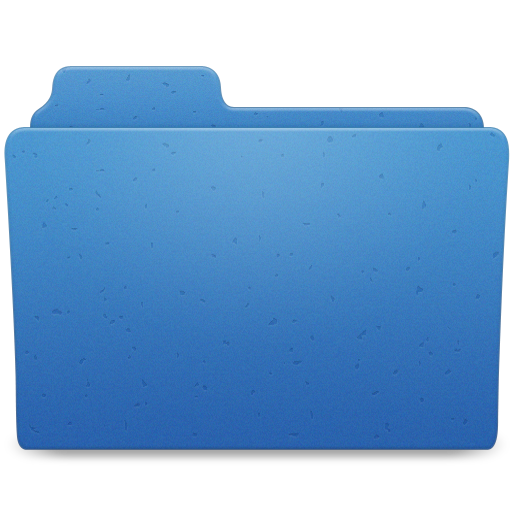 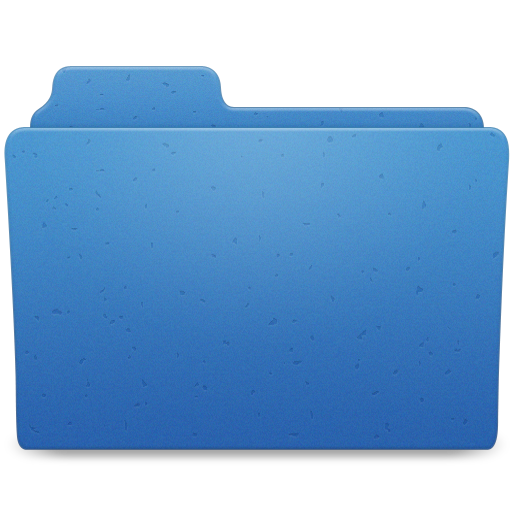 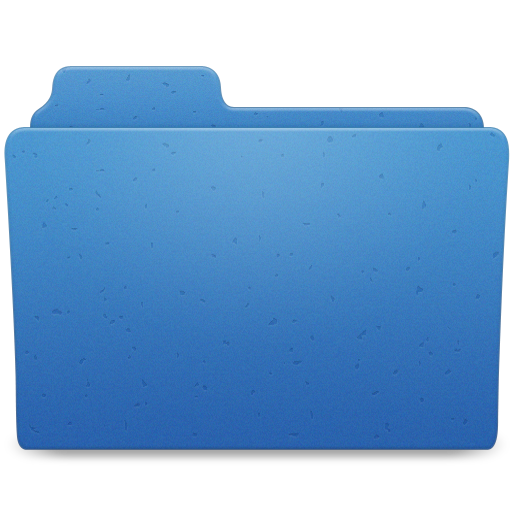 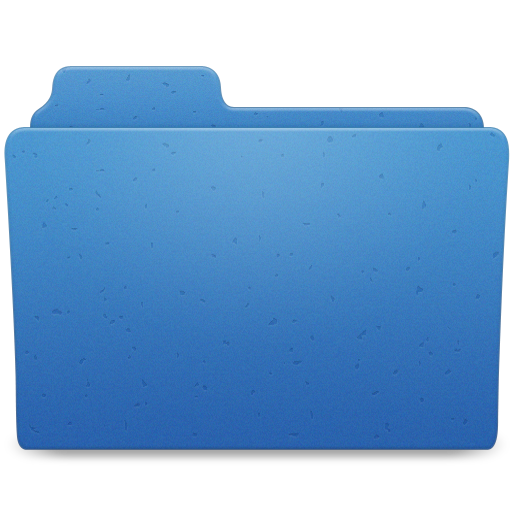 /
bin
etc
homes
tmp
var
usr
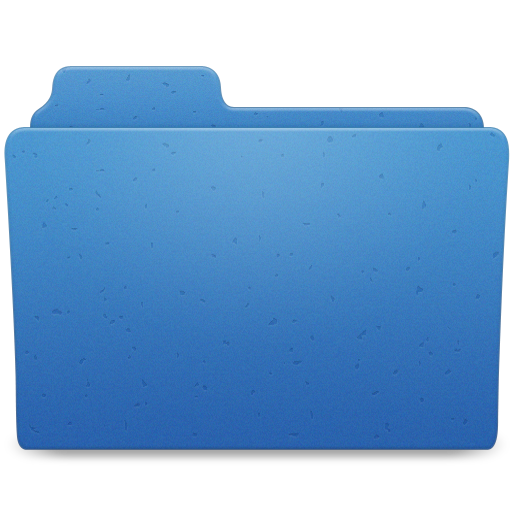 jabbott
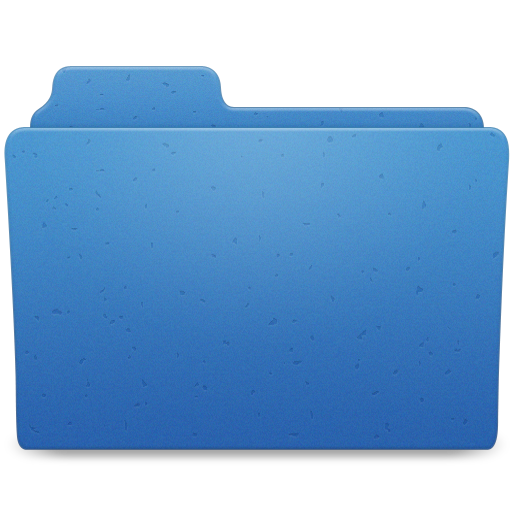 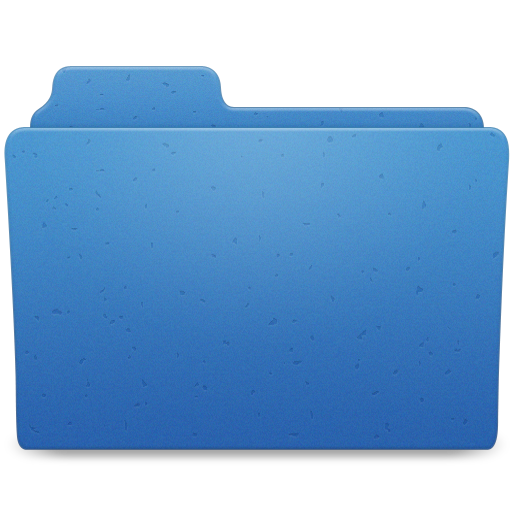 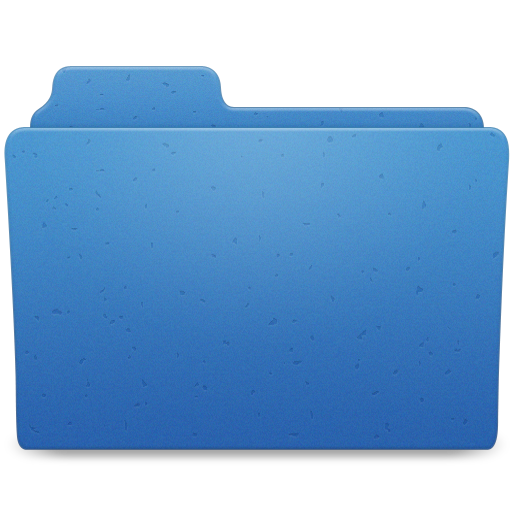 username2
bin
local
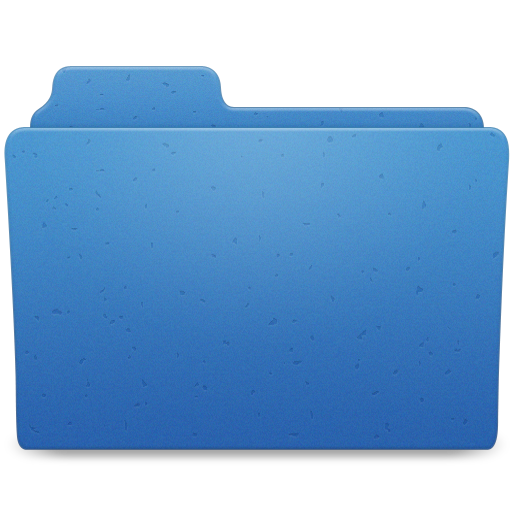 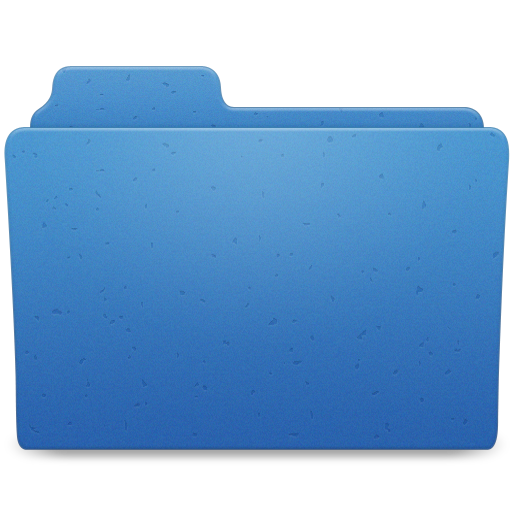 [jabbott@login2 ~]$ cd new_dir
pwd
[jabbott@login2 new_dir]$
new_dir
new_dir2
/homes/jabbott/new_dir
21
[Speaker Notes: Note that this is a relative path so will only find the correct directory if run while my current working directory is /homes/jabbott.]
Changing directories
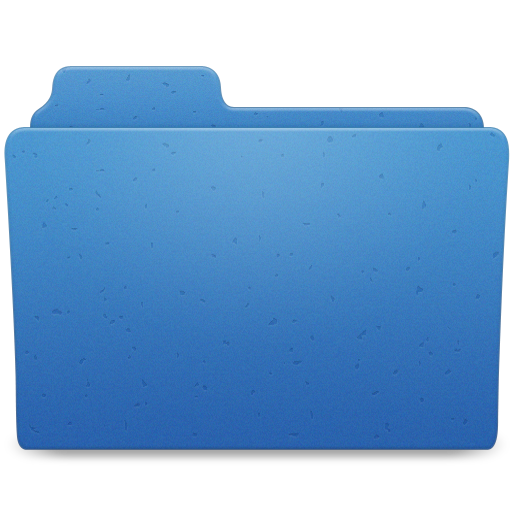 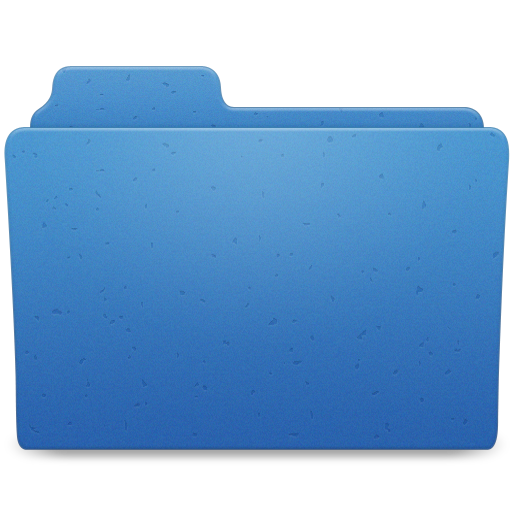 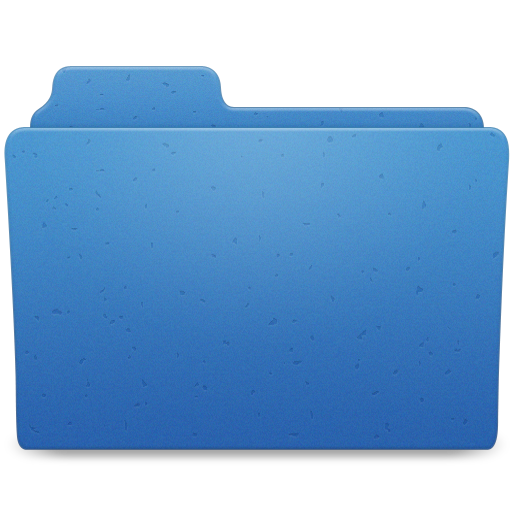 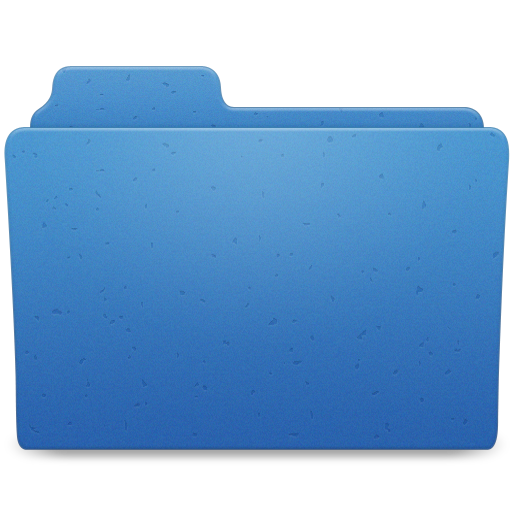 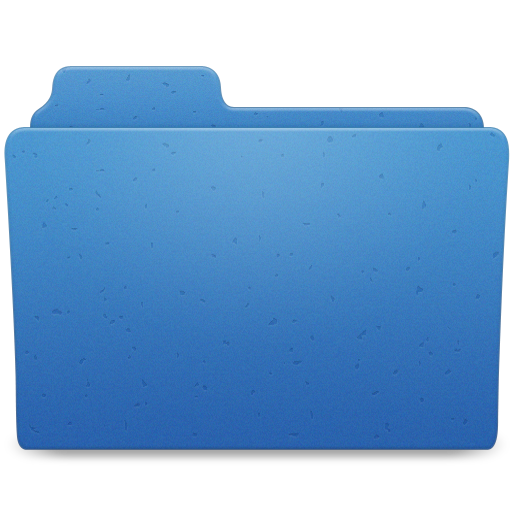 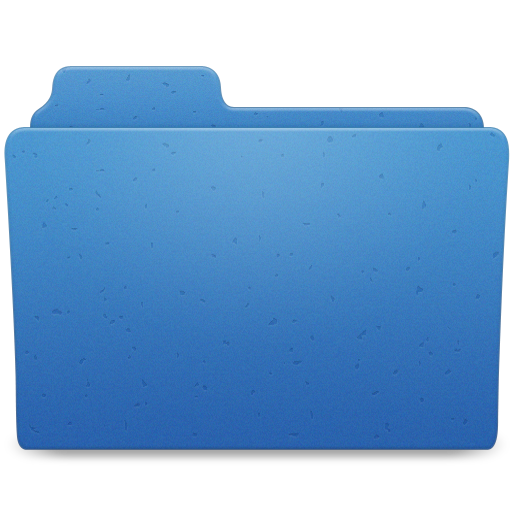 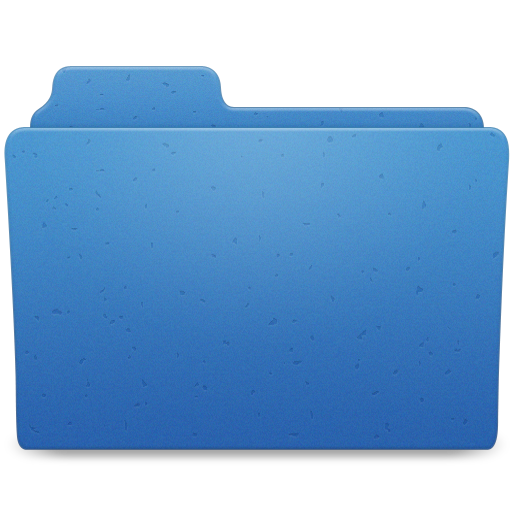 /
bin
etc
homes
tmp
var
usr
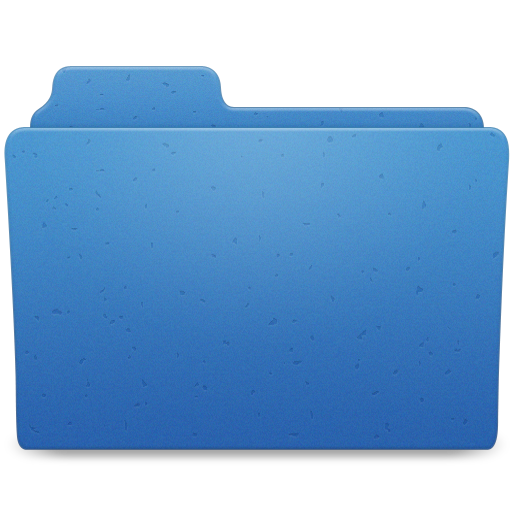 jabbott
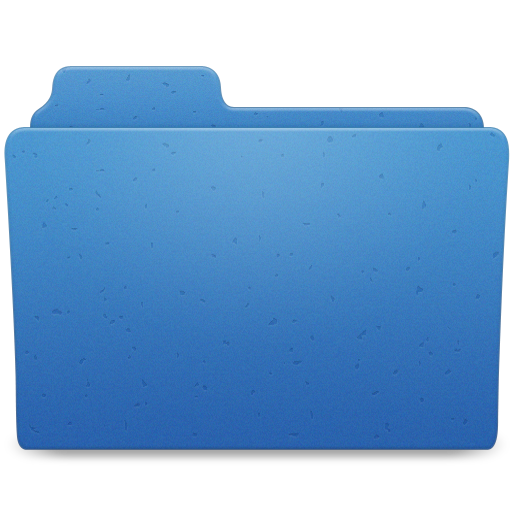 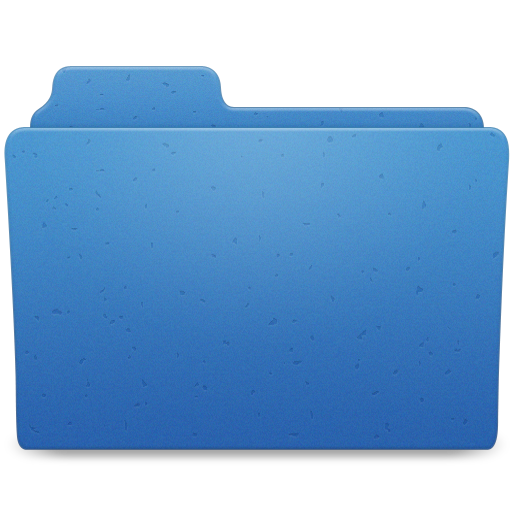 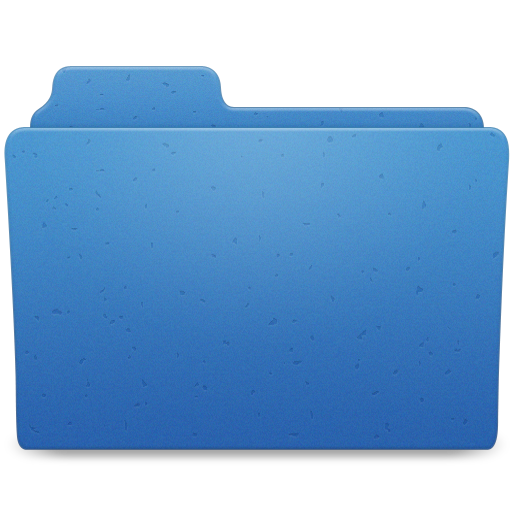 username2
bin
local
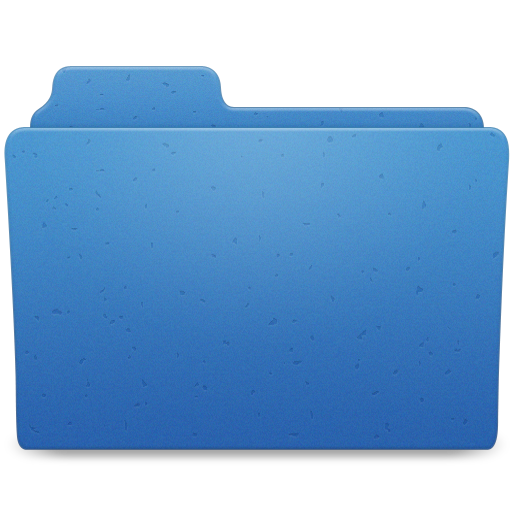 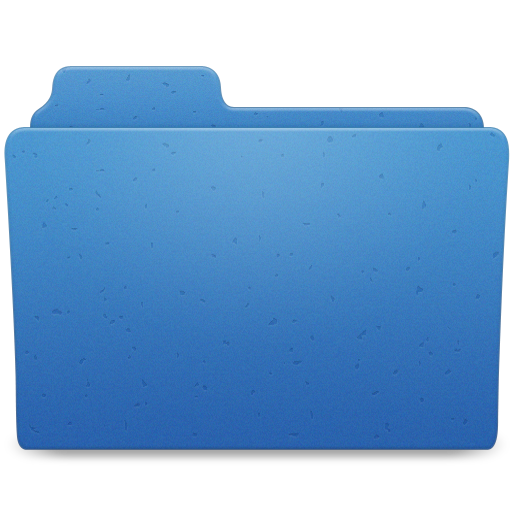 [jabbott@login2 new_dir]$ cd /bin
new_dir
new_dir2
22
[Speaker Notes: We can also cd using an absolute path, which is easier if we want to move somewhere more distant in the filesystem
So if we want to change to the /bin directory, we can use the absolute path ‘/bin’ as an argument to cd (CLICK)
SWITCH TO TERMINAL AND DEMONSTRATE
Our working directory should now be /bin, and we can check this again with the ‘pwd’ command.
BACK TO PPT AND CLICK]
Changing directories
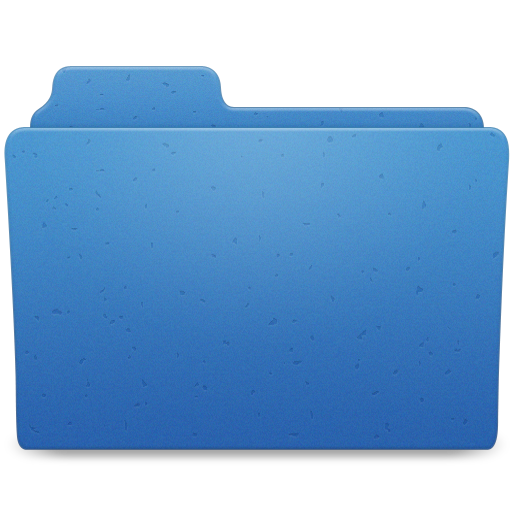 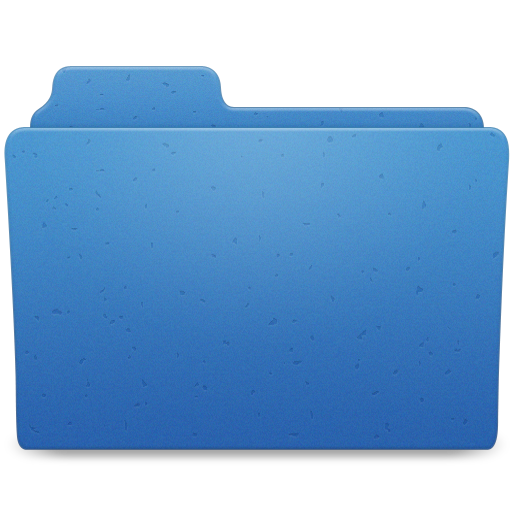 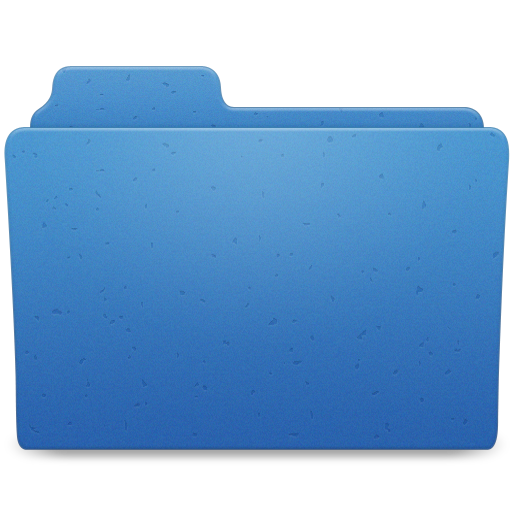 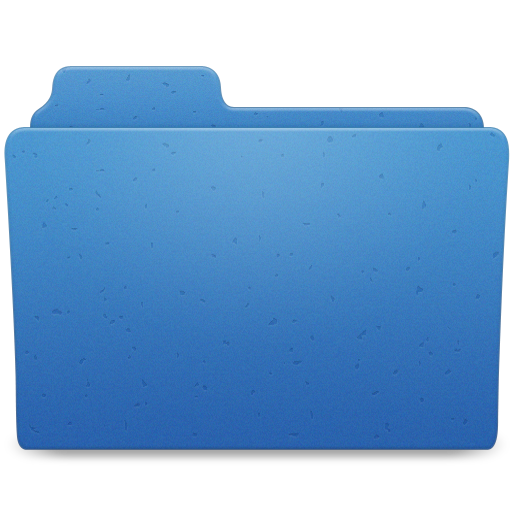 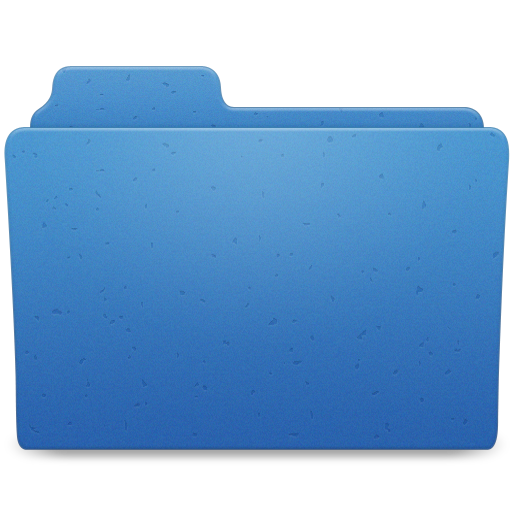 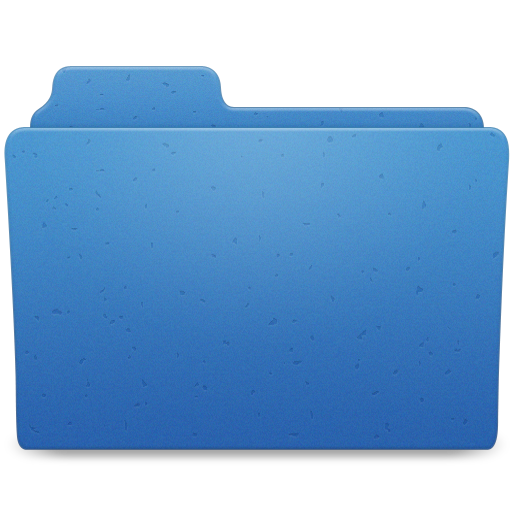 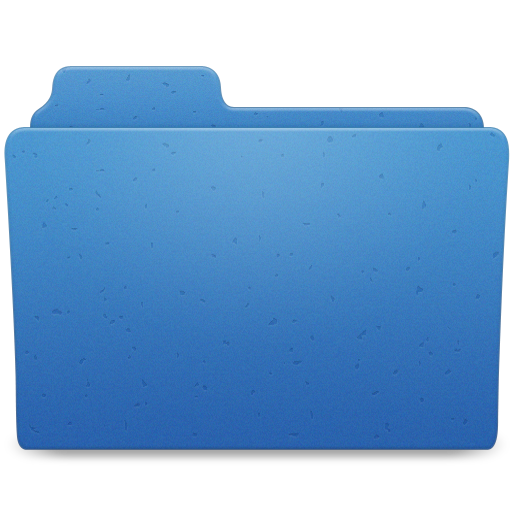 /
bin
etc
homes
tmp
var
usr
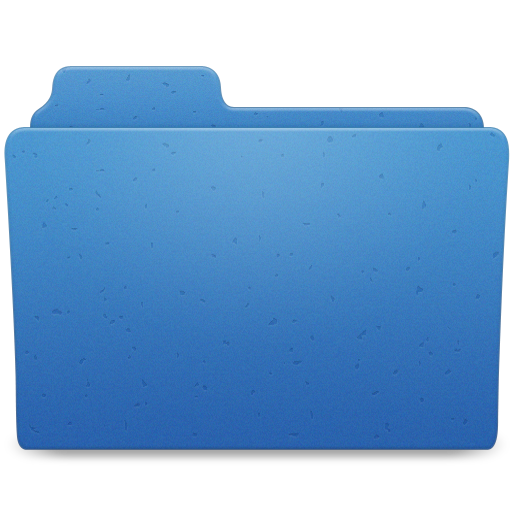 jabbott
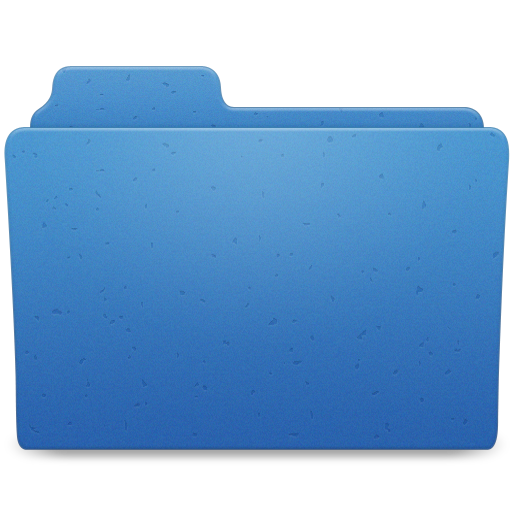 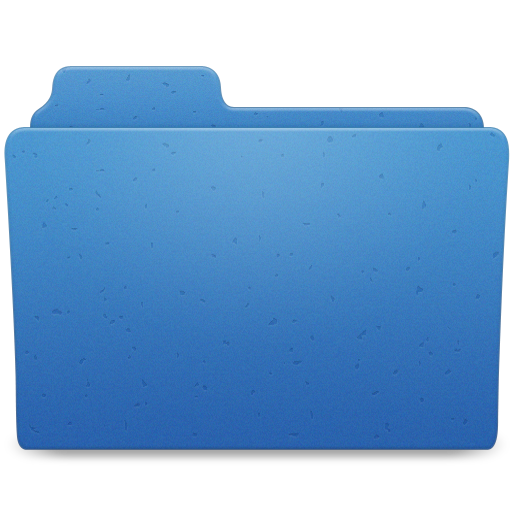 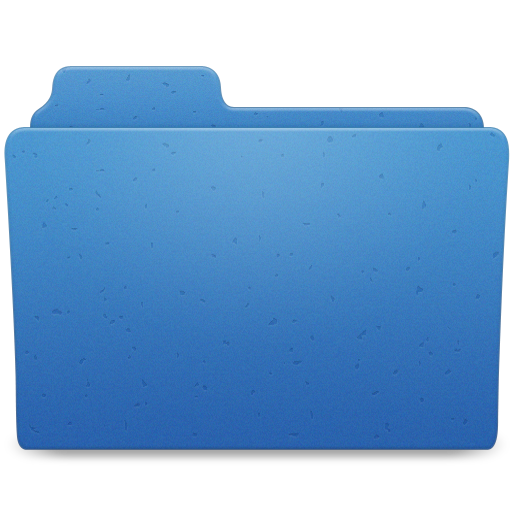 username2
bin
local
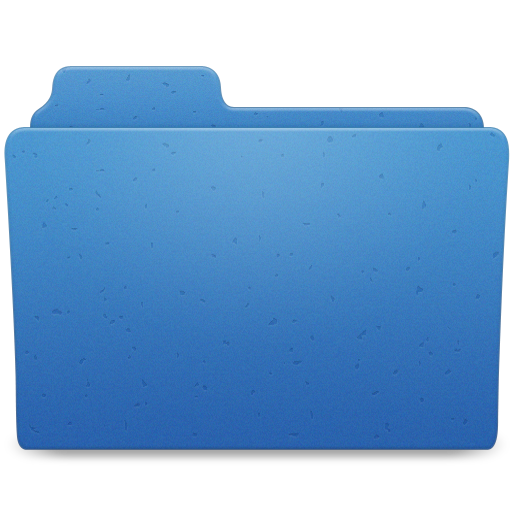 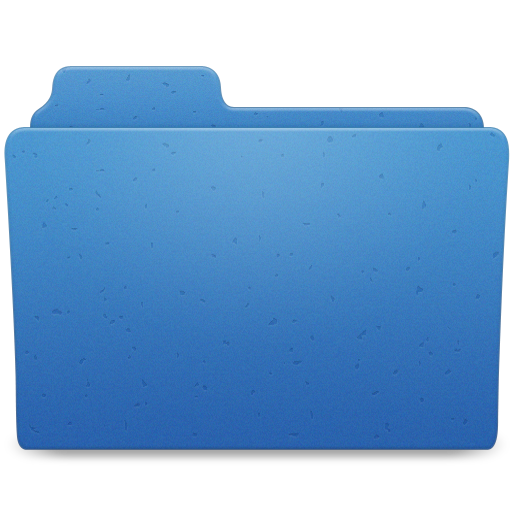 [jabbott@login2 new_dir]$ cd /bin
pwd
[jabbott@login2 bin]$
new_dir
new_dir2
/bin
23
[Speaker Notes: We can also cd using an absolute path, which is easier if we want to move somewhere more distant in the filesystem
So if we want to change to the /bin directory, we can use the absolute path ‘/bin/’ as an argument to cd (CLICK)
SWITCH TO TERMINAL AND DEMONSTRATE
Our working directory should now be /bin, and we can check this again with the ‘pwd’ command.
BACK TO PPT AND CLICK]
Changing directories: The parent directory '..'
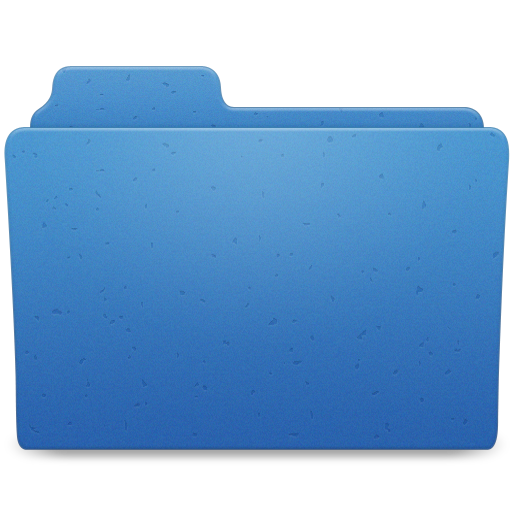 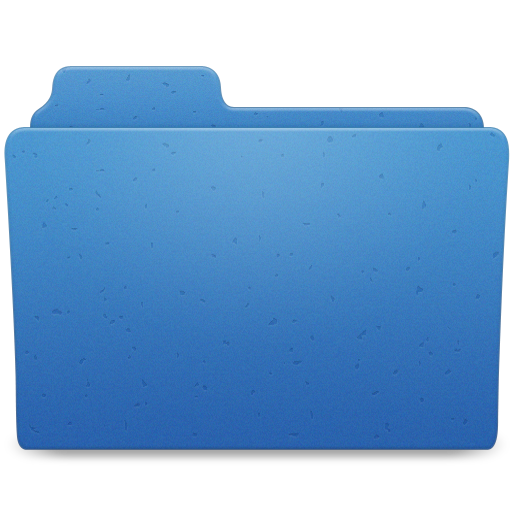 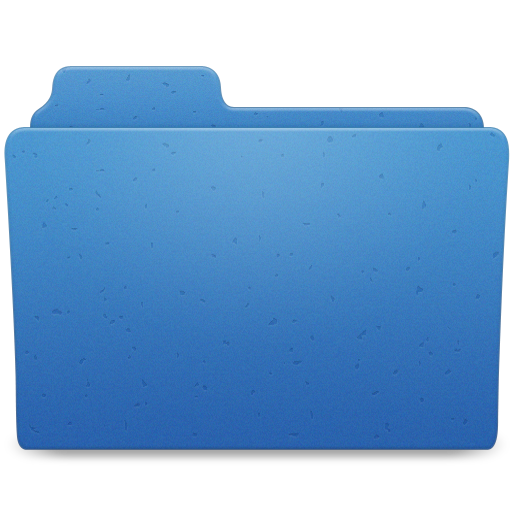 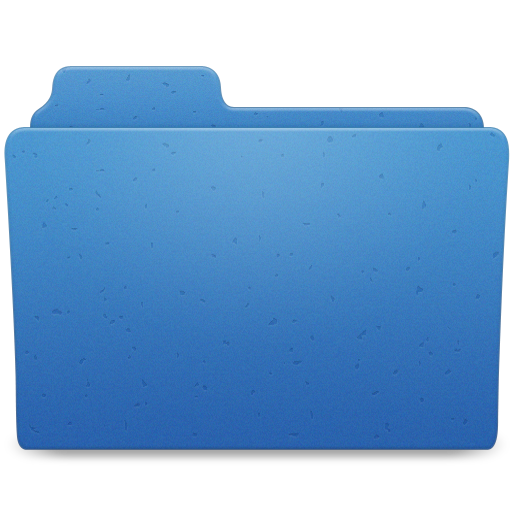 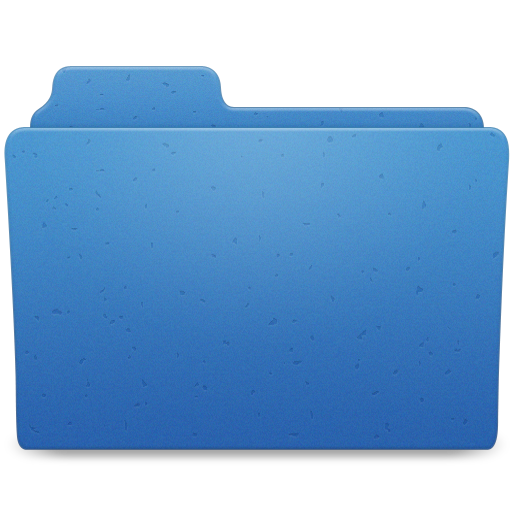 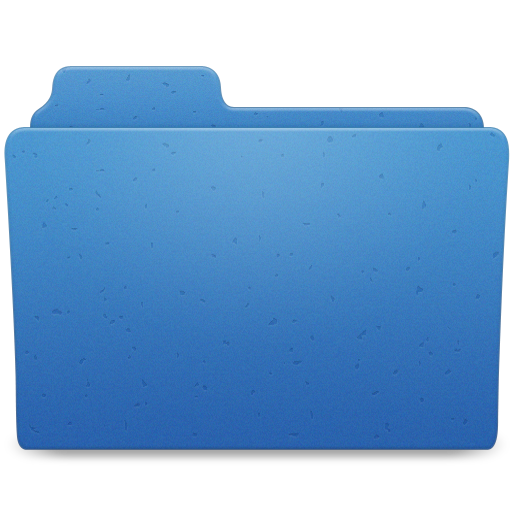 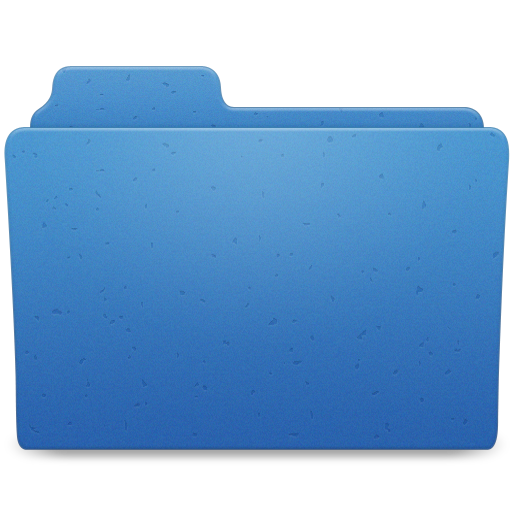 /
bin
etc
homes
tmp
var
usr
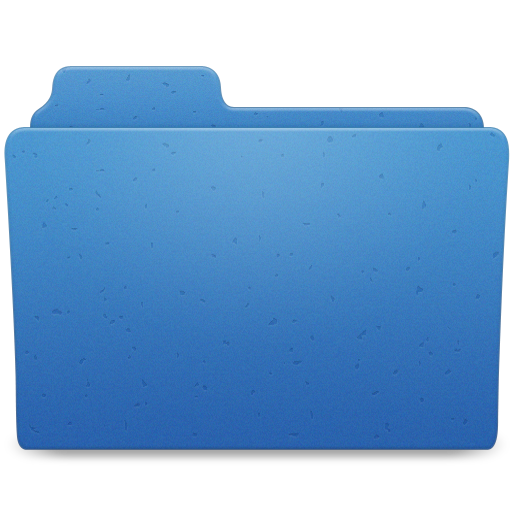 jabbott
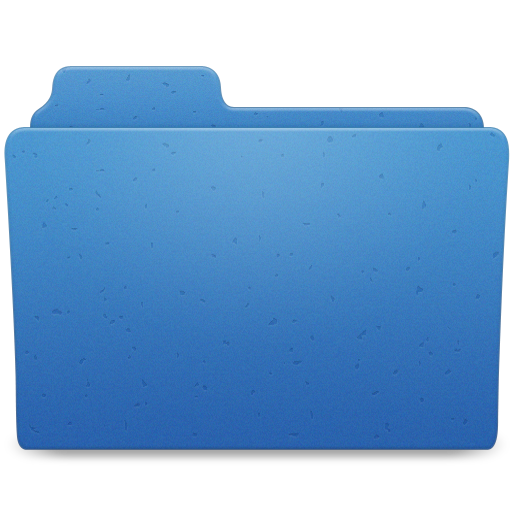 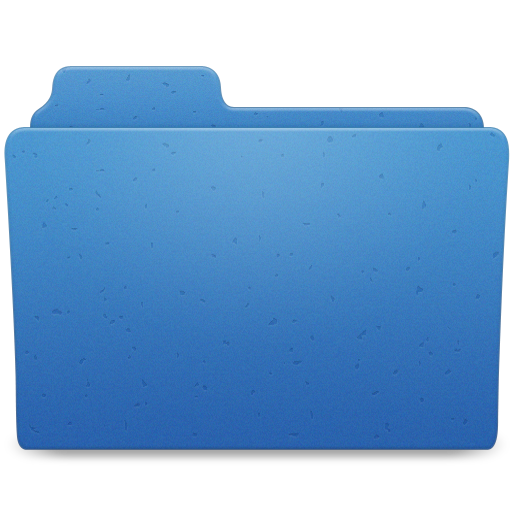 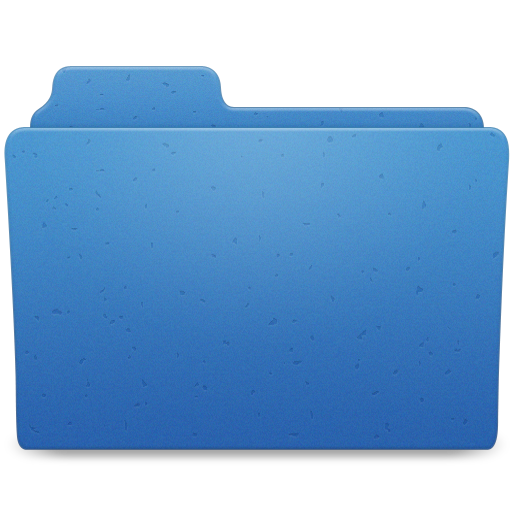 username2
bin
local
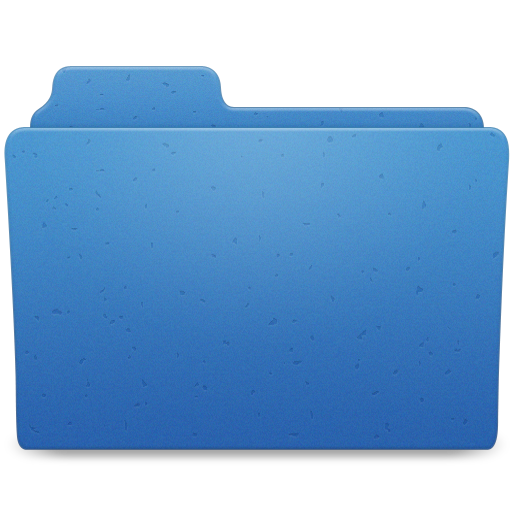 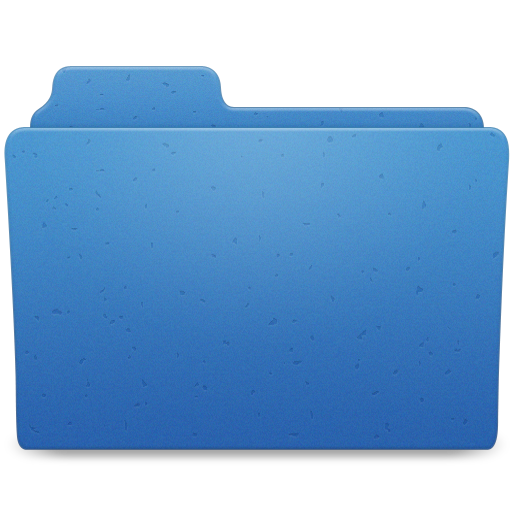 [jabbott@login2 bin]$ cd ..
pwd
[jabbott@login2 /]$
new_dir
new_dir2
/
24
[Speaker Notes: We can refer to directories higher up the filesystem tree using the ’..’ nomenclature in a path, which refers to the directory which is the parent of our current working directory. In this case running (CLICK) ‘cd ..’ will take us one level up the filesystem tree, and put us in (CLICK) the root directory.
SWITCH TO TERMINAL AND DEMONSTRATE]
Changing directories: shortcuts
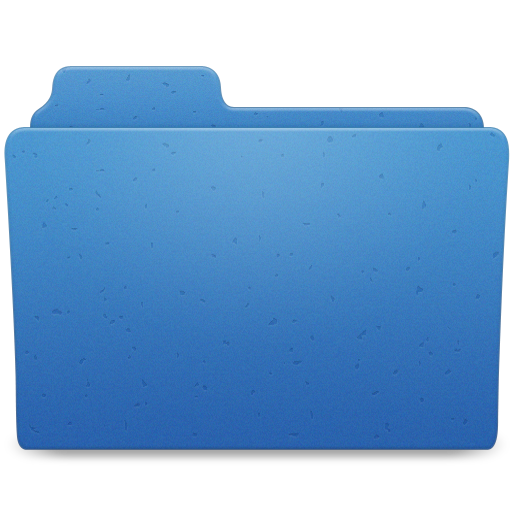 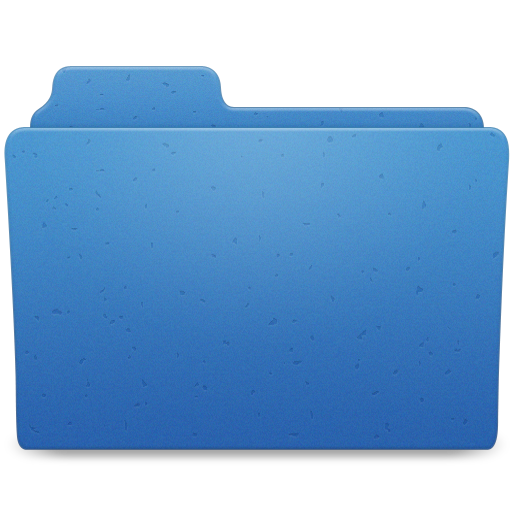 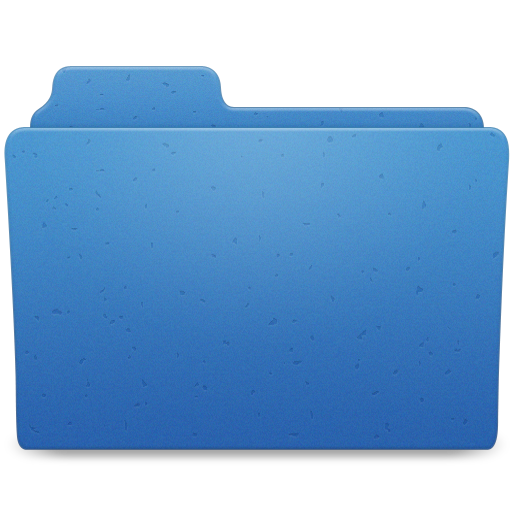 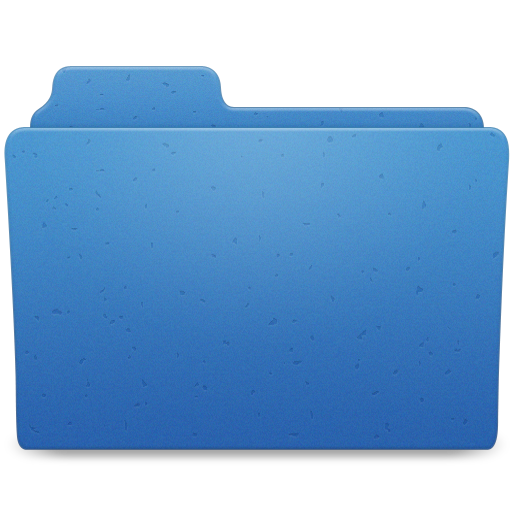 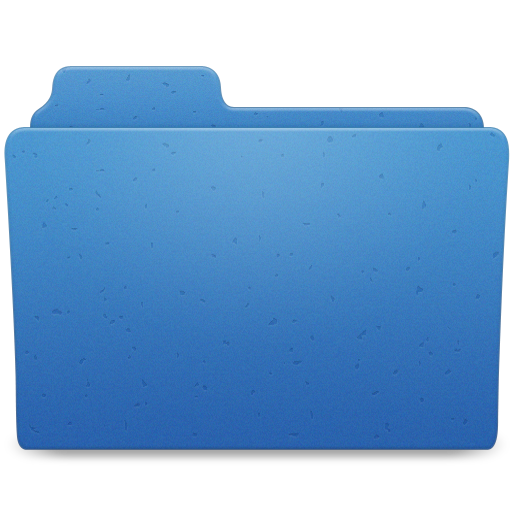 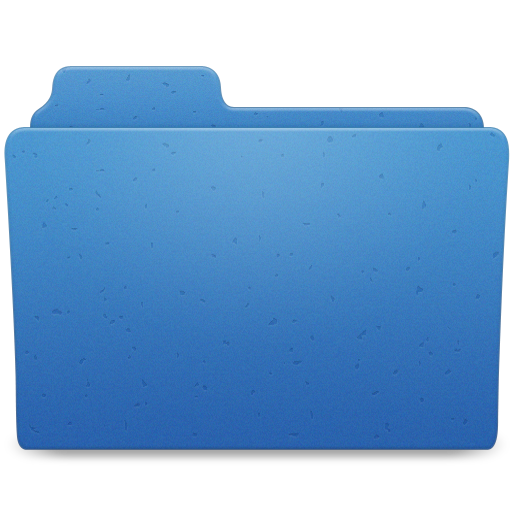 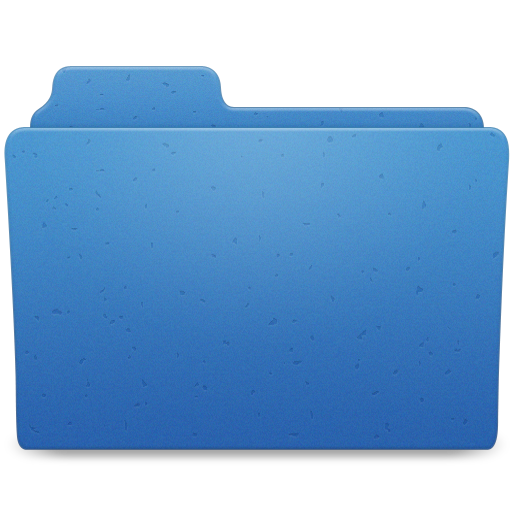 /
bin
etc
homes
tmp
var
usr
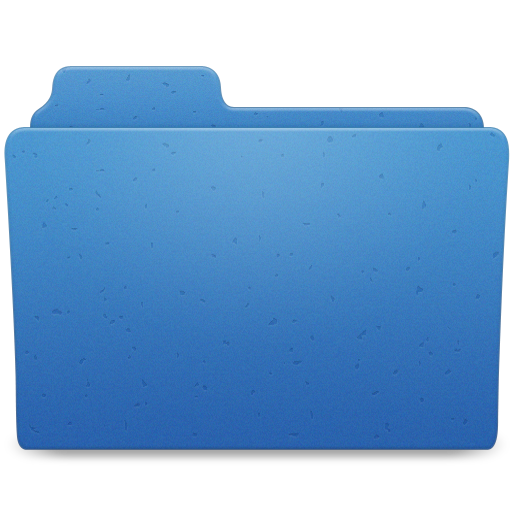 jabbott
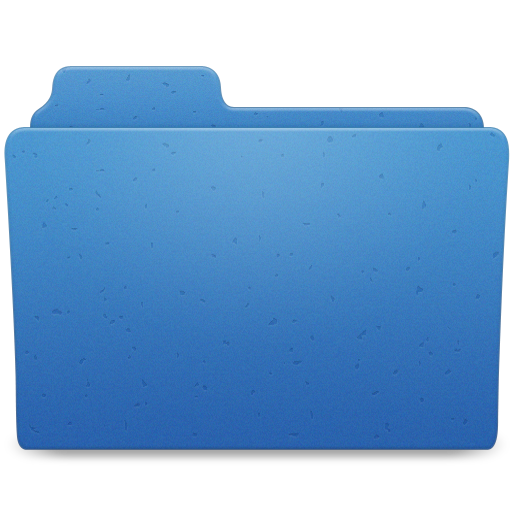 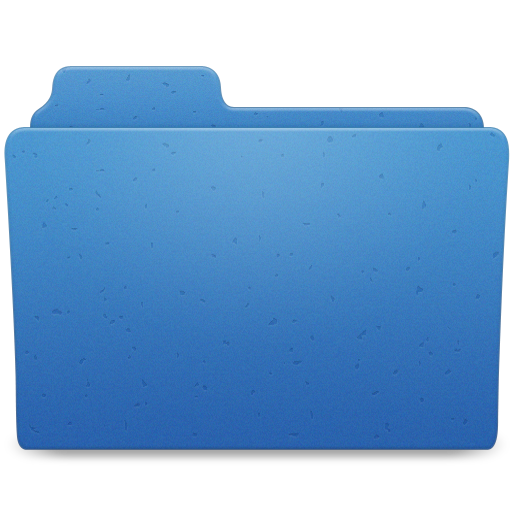 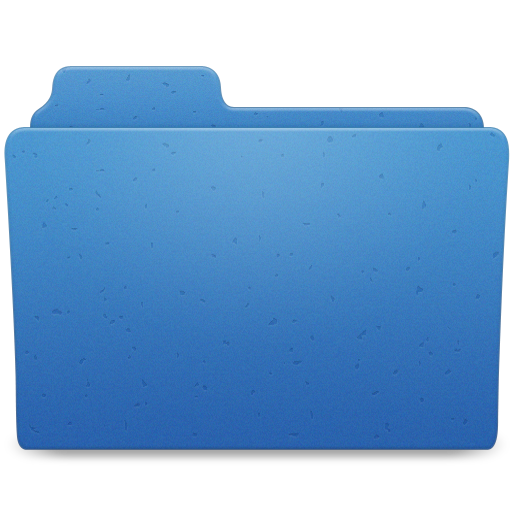 username2
bin
local
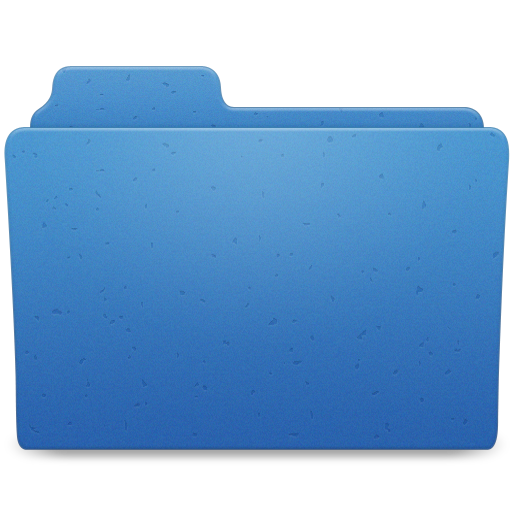 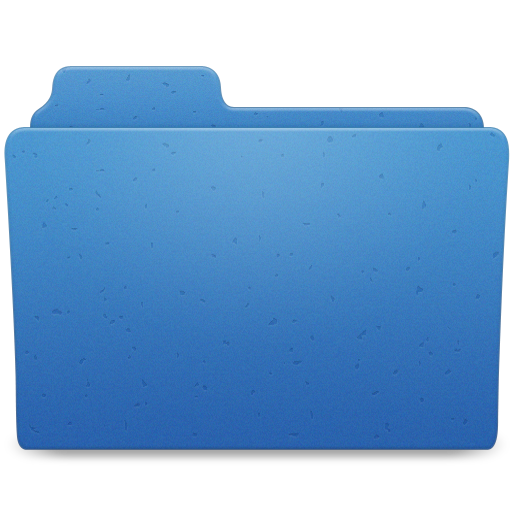 [jabbott@login2 /]$ cd -
pwd
[jabbott@login2 bin]$
new_dir
new_dir2
/bin
25
[Speaker Notes: Another shortcut is ‘cd –’ (CLICK), which returns us to our previous working directory. Whenever we change directory, the system records our previous working directory. Running ‘cd –’ will return us to our previous location.]
Changing directories
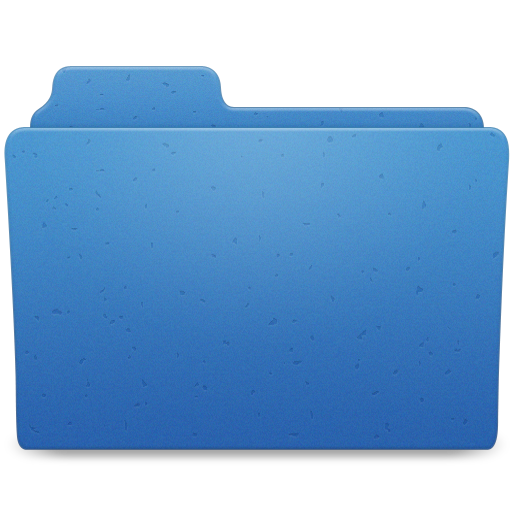 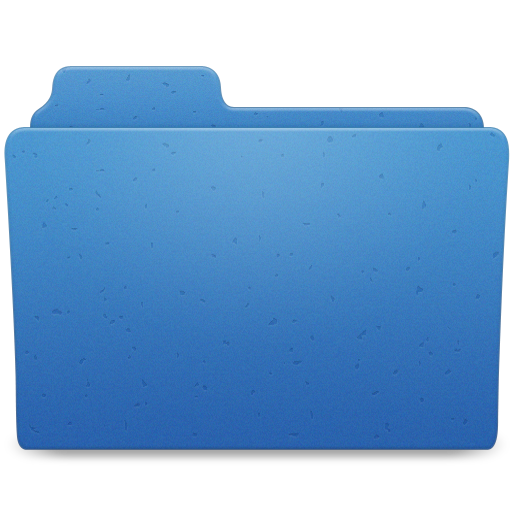 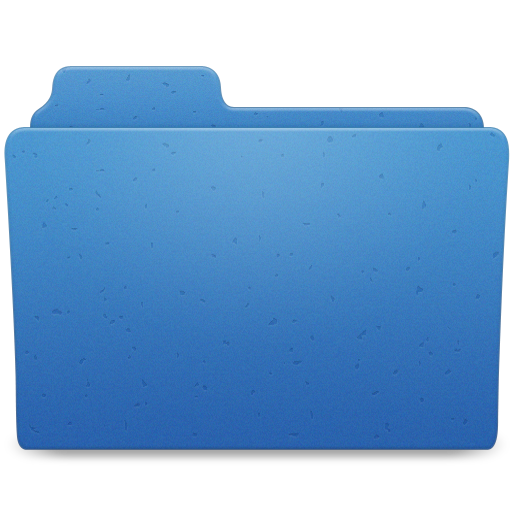 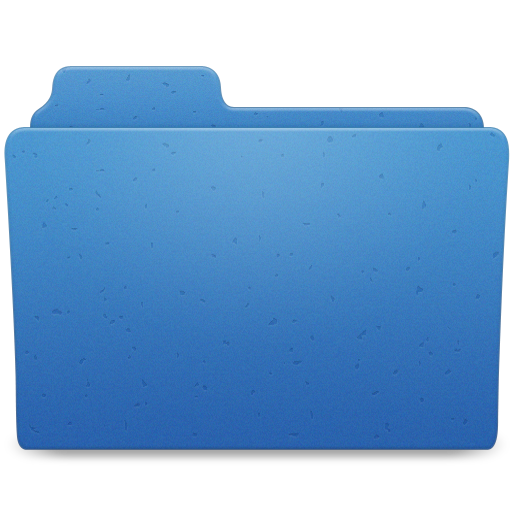 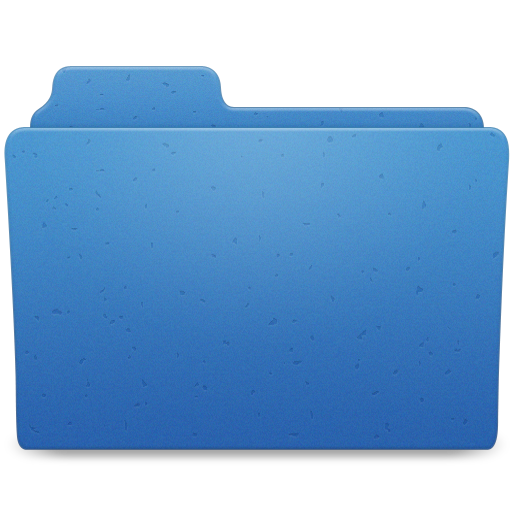 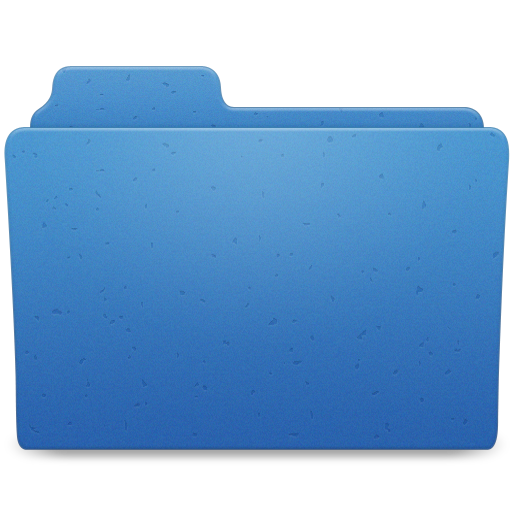 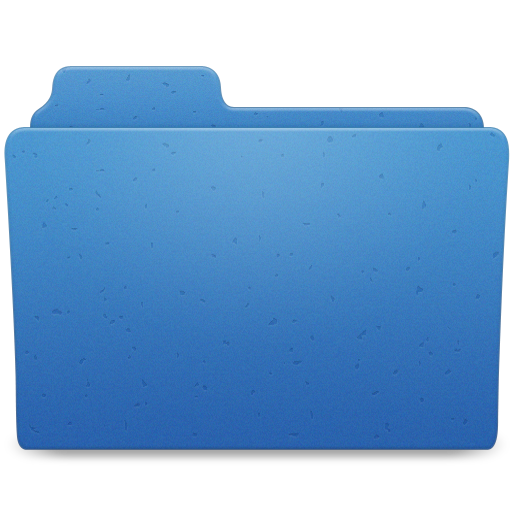 /
bin
etc
homes
tmp
var
usr
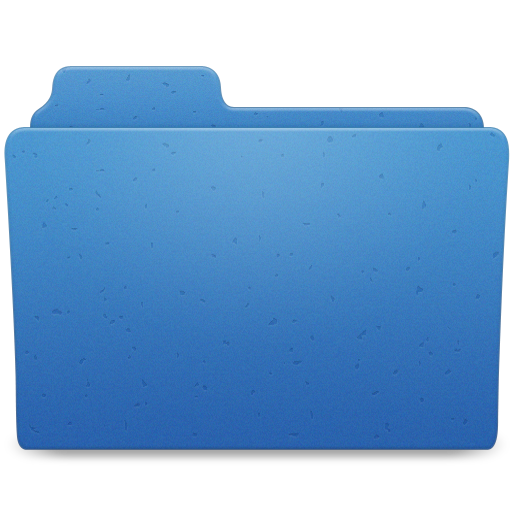 jabbott
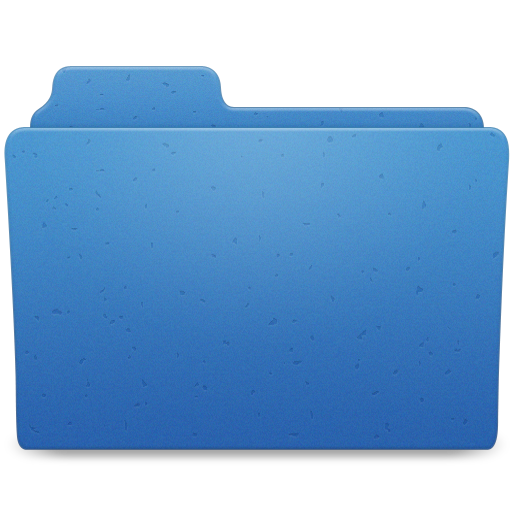 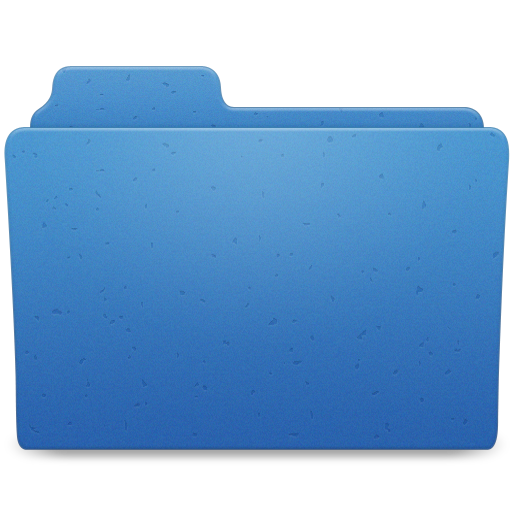 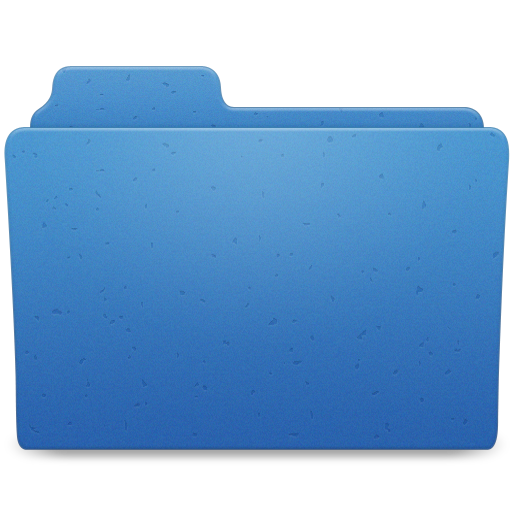 username2
bin
local
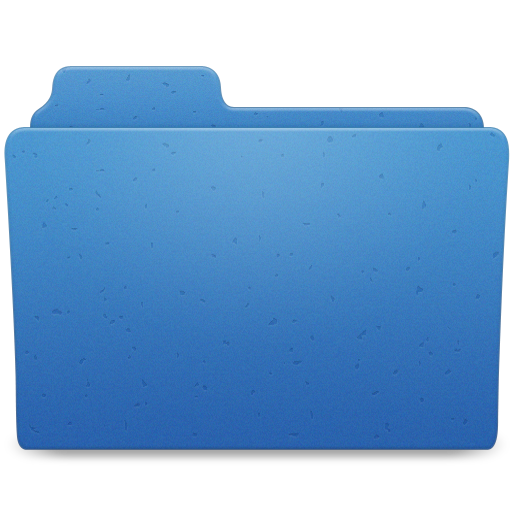 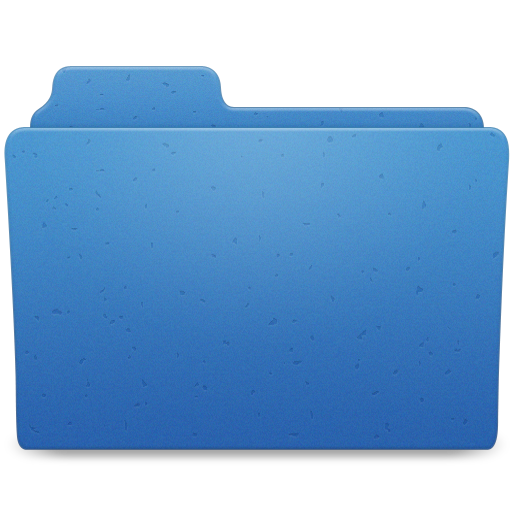 [jabbott@login2 bin]$ cd
pwd
[jabbott@login2 ~]$
new_dir
new_dir2
/homes/jabbott
26
[Speaker Notes: If we run this now, we will end up back to the ‘/bin’ directory. This is useful when you need to switch back and forth between two locations on the filesystem.
One final shortcut – if we want to quickly get back to our home directory, we can use the ‘cd’ command without any arguments (CLICK), which takes us straight to our home directory without us having to enter a path.]
Removing directories: rmdir
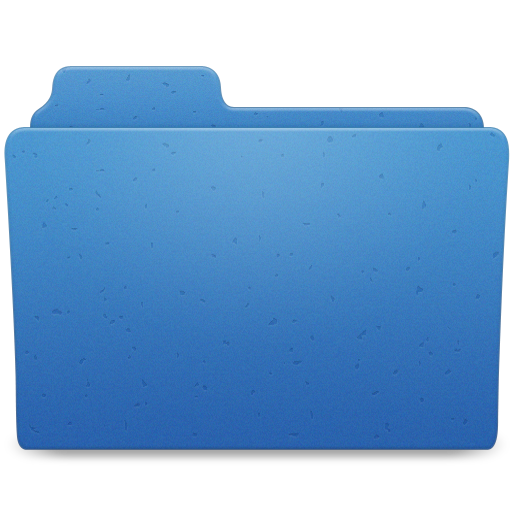 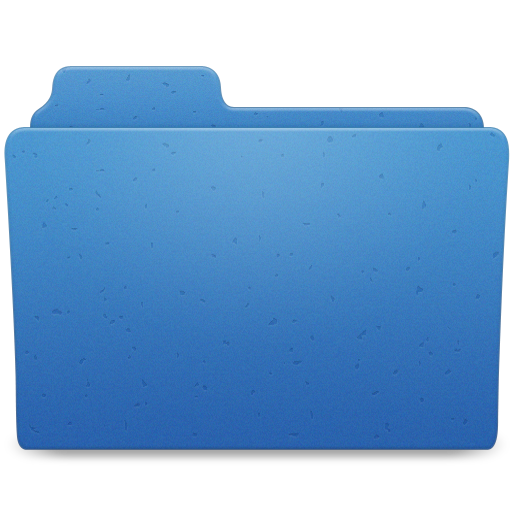 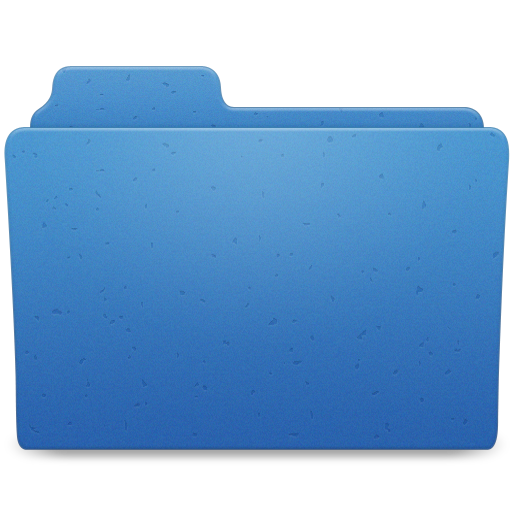 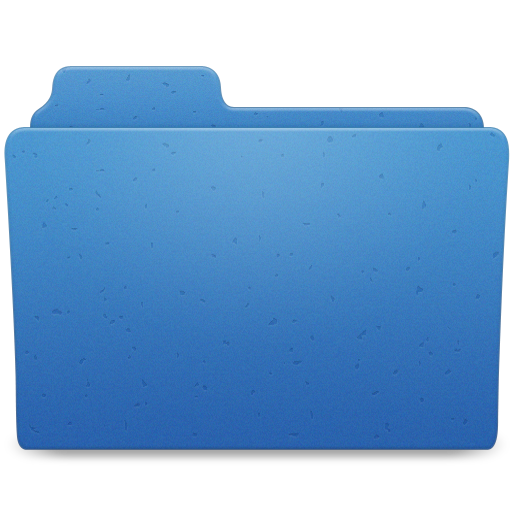 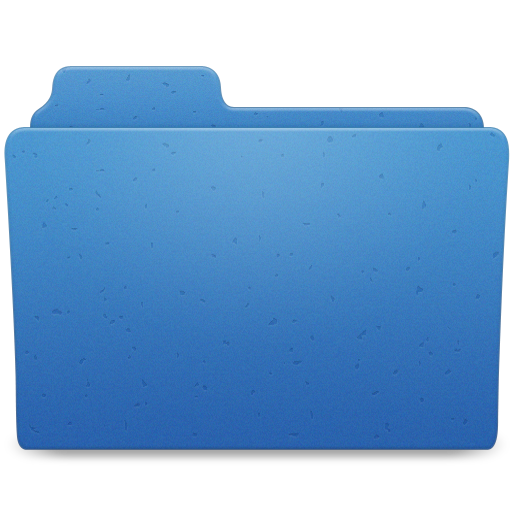 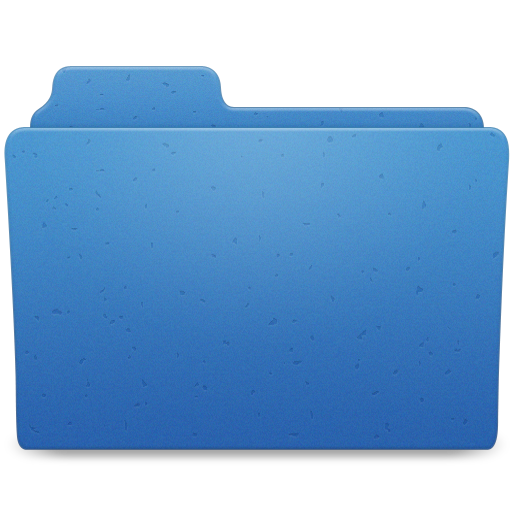 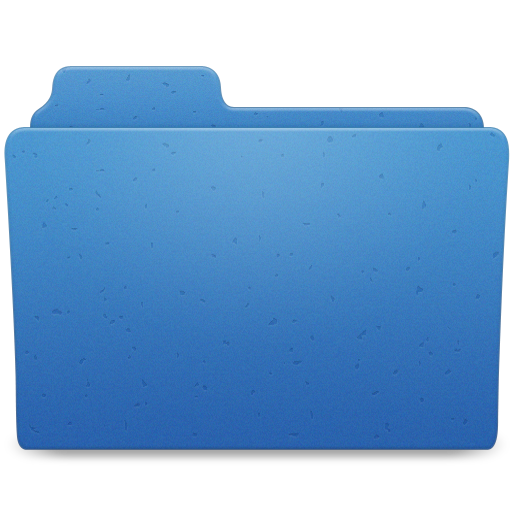 /
bin
etc
homes
tmp
var
usr
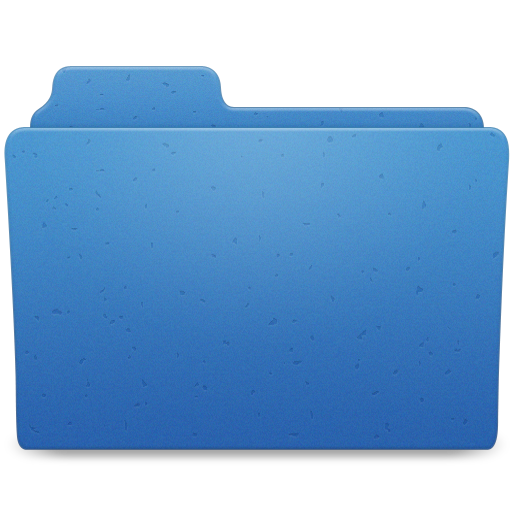 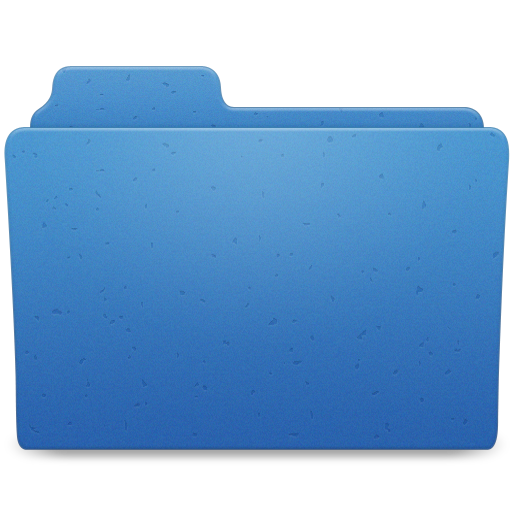 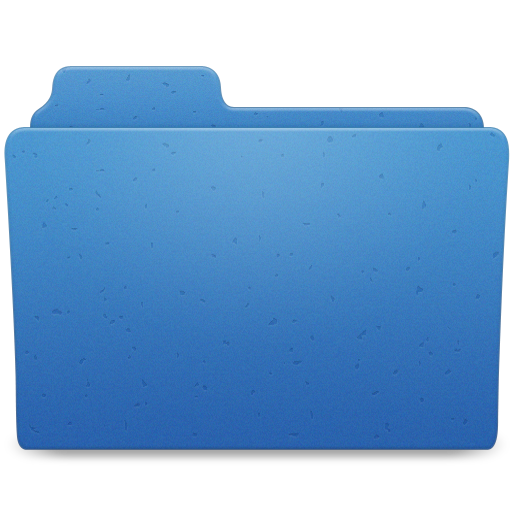 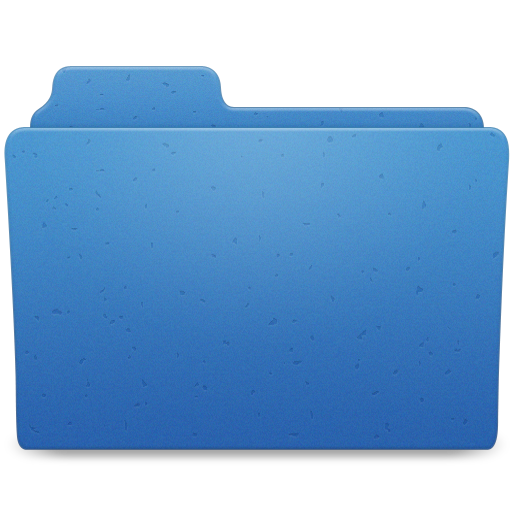 username2
jabbott
bin
local
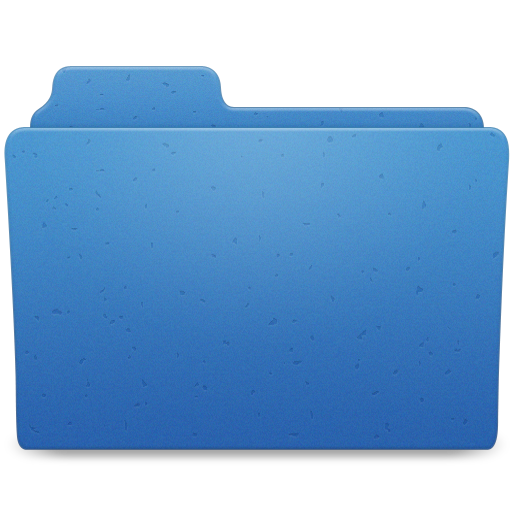 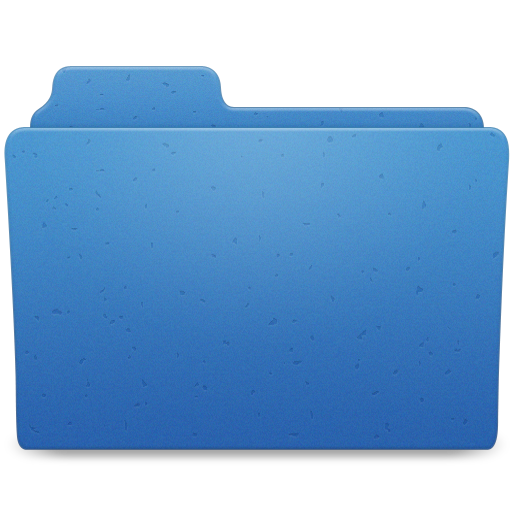 [jabbott@login2 ~]$ rmdir new_dir
[jabbott@login2 ~]$ ls
new_dir
new_dir2
27
[Speaker Notes: SWITCH TO TERMINAL AND DEMONSTRATE
Now we know how to create directories, we also sometimes need to remove them. This is done with the ‘rmdir’ command, and just as with the other commands we have covered, works with absolute or relative paths. 
Note that rmdir will not remove a directory if it still contains other files or directories. 
If we want to remove the ‘new_dir’ directory we created in our home directory we can use rmdir, since our current working directory is now our home directory again, we can use the relative path with the rmdir command, in this case (CLICK) ‘rmdir new_dir’]
Removing directories: rmdir
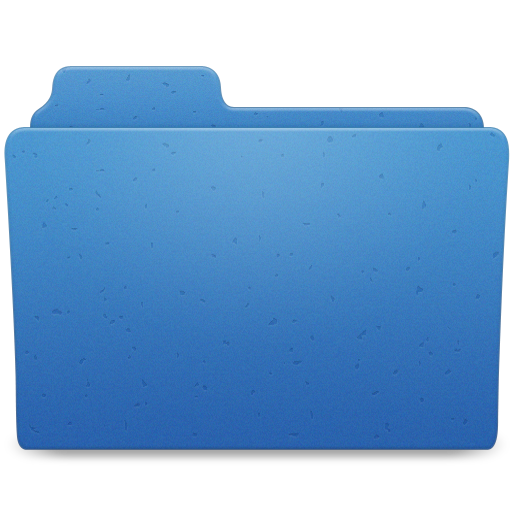 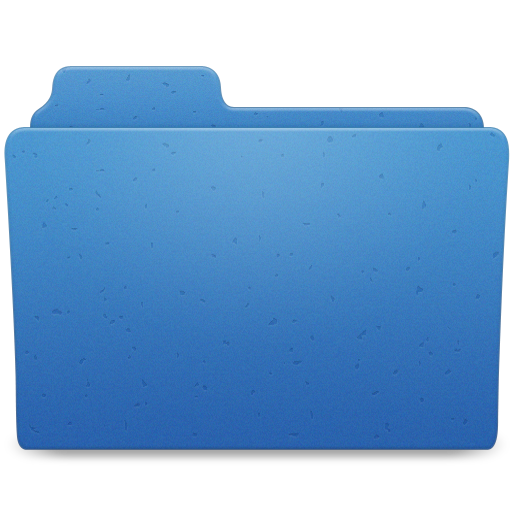 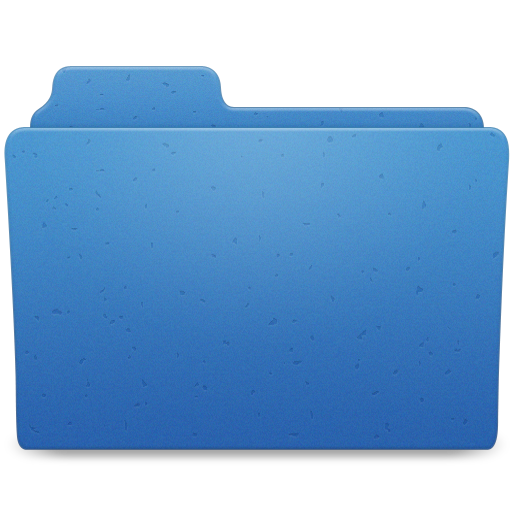 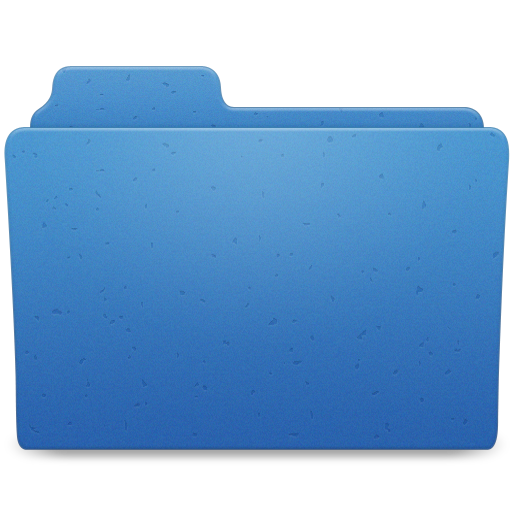 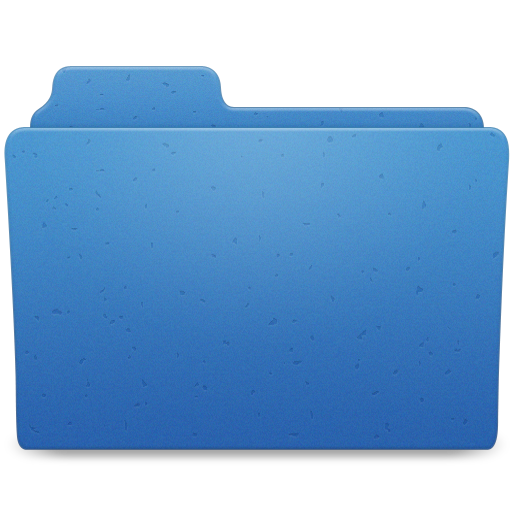 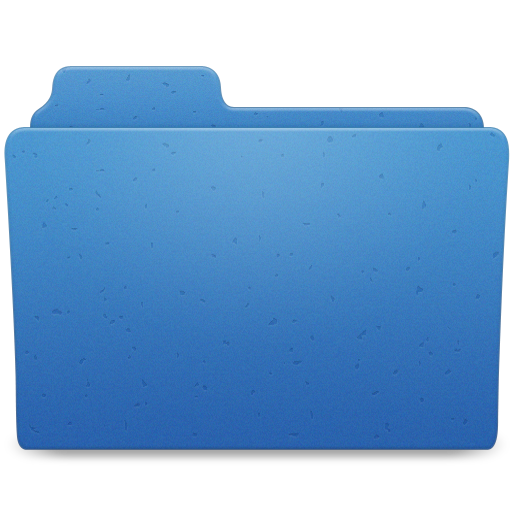 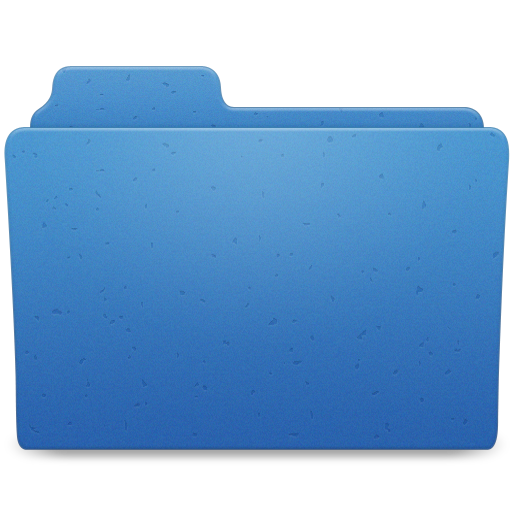 /
bin
etc
homes
tmp
var
usr
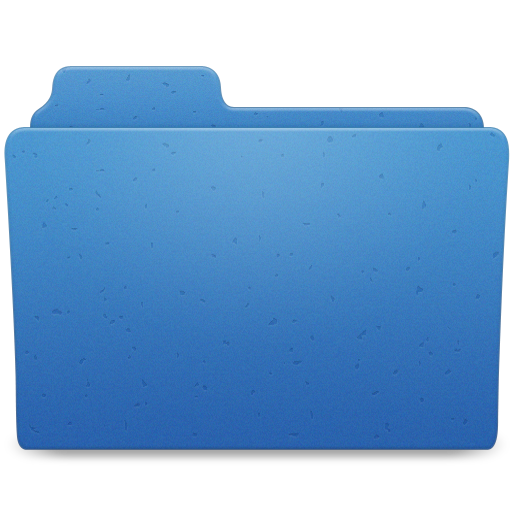 jabbott
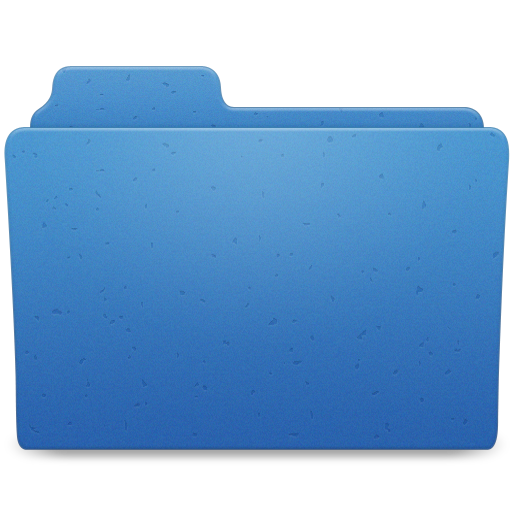 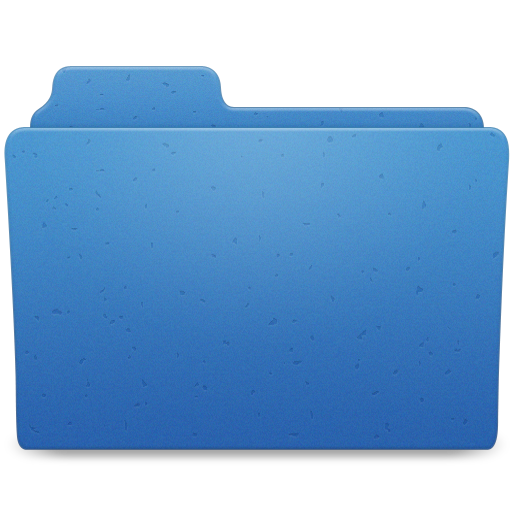 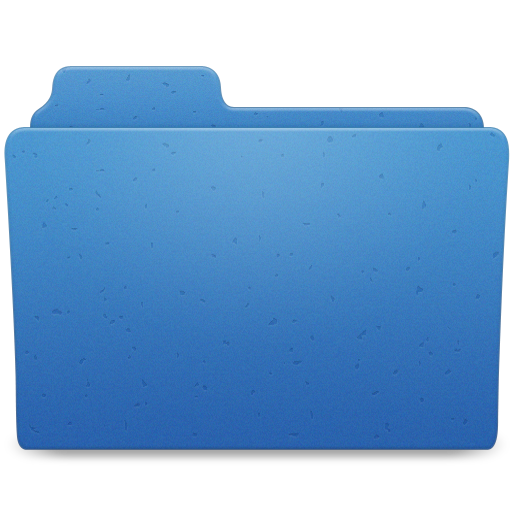 username2
bin
local
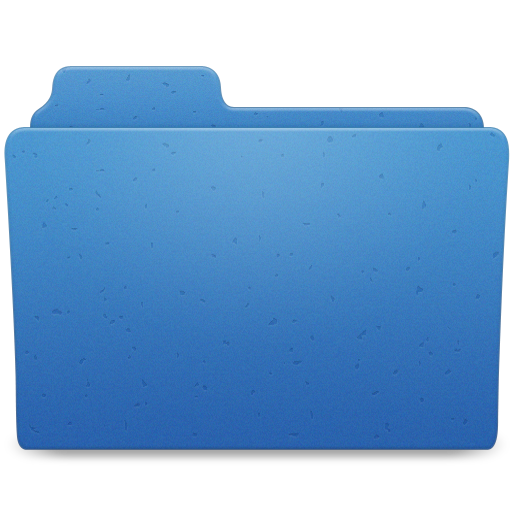 [jabbott@login2 ~]$ rmdir /homes/jabbott/new_dir2
[jabbott@login2 ~]$ ls
new_dir2
28
[Speaker Notes: SWITCH TO TERMINAL AND DEMONSTRATE
And just to finish off tidying up, I’ll remove new_dir2 using it’s absolute path (CLICK) ‘/homes/jabbott/new_dir2’ (CLICK)
SWITCH TO PPT
SWITCH TO TERMINAL AND DEMONSTRATE]
Working with directories: summary
Commands
Path shortcuts
29
HELP!
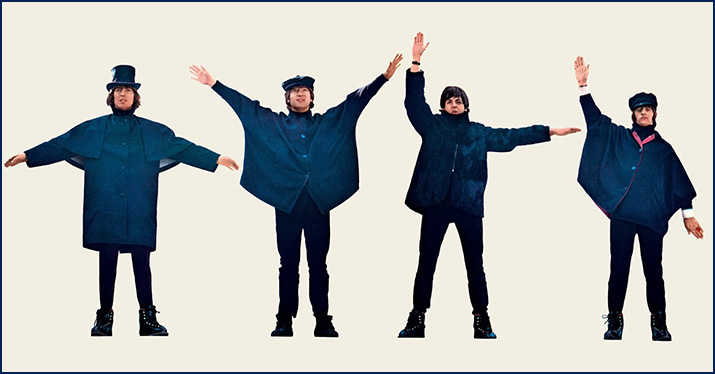 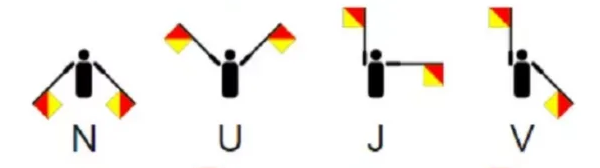 30
[Speaker Notes: Being able to find and interpret documentation on commands and their usage is a key skill in using Linux, for example in finding which commands we can use to do a particular task, or what options and arguments they require. 

If you don’t check the documentation, you may find you get unexpected results. This image seemed somewhat appropriate here. You may recognize this picture from the cover of the Beatles Help album, where they are spelling ‘help’ in semaphore. Had someone actually looked this up first, they would realise they are actually spelling ‘NUJV’, so aren’t actually likely to get much help…Similarly we should always check a commands documentation to make sure it is going to do what we think it is going to do.]
Inbuilt command help
-h/--help option
Basic usage information[jabbott@login2 ~]$ rmdir --helpUsage: rmdir [OPTION]... DIRECTORY...Remove the DIRECTORY(ies), if they are empty.
      --ignore-fail-on-non-empty                  ignore each failure that is solely because a directory                    is non-empty
  -p, --parents   remove DIRECTORY and its ancestors; e.g., 'rmdir -p a/b/c’ is                    similar to 'rmdir a/b/c a/b a'
  -v, --verbose   output a diagnostic for every directory processed      --help     display this help and exit      --version  output version information and exit
31
[Speaker Notes: Pretty much all commands will have some built in help information, as well as more in-depth manual pages. 
The basic help for a command can normally be found by running the command with the –h or –help arguments. In some cases just running a command without any arguments will give you some usage information.
SWITCH TO TERMINAL AND DEMONSTRATE
For example for the ‘rmdir’ command we were just using, you can get some basic help information by running ‘rmdir’ without any arguments
Many linux commands also have an entry in the systems manual, which you can access with the ‘man’ command 
If we look at the man page for the ‘rmdir’ command by running ‘man rmdir’ we can see it shows us a screenful of text. At the top is a description of the command, and a synopsis of it’s usage, so here we can see that we should run ‘rmdir’ which may be followed by a -p option, and followed by a path to a directory. We can tell that the -p argument is optional since it is  surrounded with square brackets. There follows a description of all the options which the command takes and what they do. Once you are done, press ’q’ (for quit) which will take you back to the command prompt.

One thing about man pages is that they are very dry and terse. (read out description of -p argument). You may well find more accessible documentation and examples simply by googling for a command. 
SWITCH TO BROWSER AND GOOGLE ‘linux rmdir command options’. EXPLORE TOP HIT WHICH INCLUDES EXAMPLES.
Learning how to find what commands to use and how to use them is a critical skill in making effective use of Linux.
GOOGLE ‘linux how to list files by size’]
Manual pages
Reference manual pages included with OS
Accessed by ‘man’ command
man rmdir
Which command do you need to use to separate fields of a file?
man –k: search man pages by keyword[jabbott@login2 ~]$ man -k fieldcut (1p)             - cut out selected fields of each line of a filefields (3pm)         - compile-time class fieldsHash::Util::FieldHash (3pm) - Support for Inside-Out Classesjoin (1)             - join lines of two files on a common fieldsystemd.journal-fields (7) - Special journal fields
Sections 1 and 1p contain shell commands
[jabbott@login2 ~]$ man -s 1,1p -k fieldcut (1p)             - cut out selected fields of each line of a filejoin (1)             - join lines of two files on a common field
section
32
Other sources of help
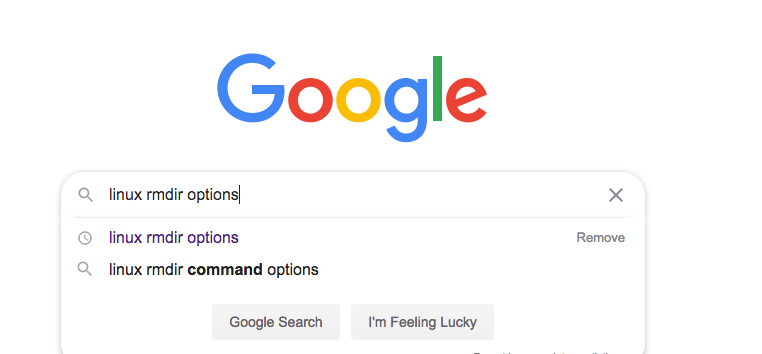 33
[Speaker Notes: Man pages can be very dry and it can be hard to find what you are looking for. There are plenty of other online resources and tutorials etc. which can help.]
A task: what’s our IP address?
A network/IP address identifies a host and allows network traffic to be routed to it.
It consists of 4 sets of 3 digits, separated by a ‘.’ i.e. 8.8.8.8
Your task: Find the IP address of the host you are logged into
Find a program which will show the systems hostname Hint: search the section 1/1p man pages for the keyword ‘host’man -s 1,1p -k keyword
View the man page for a command which suggests it will show the system’s host name
Scroll down to the OPTIONS section: look for an option which will "display the network address of the host"
Run the command with the option you’ve identified
Select your answer in the poll
Raise your virtual hand if you need help!
34
[Speaker Notes: man -s1,1p -k host output includes:hostname (1)         - show or set the system's host name

hostname -i should report 10.0.112.17 for login1 or 10.0.112.18 for login2


Login1: 10.0.112.17
Login2: 10.0.112.18
Jupyterhub: 10.0.112.19
Rstudio: 10.0.115.194]
Working with Files and Directories
Some files to work with…
Run the following commands from your home directory:
[jabbott@login1 ~]$ wget 	https://dag.compbio.dundee.ac.uk/workshops/downloads/intro_to_linux.sh[jabbott@login1 ~]$ bash intro_to_linux.sh
You should now have a directory named 'intro_to_linux'[jabbott@login1 ~]$ lsintro_to_linux
Change into this directory:
[jabbott@login1 ~]$ cd intro_to_linux[jabbott@login1 intro_to_linux]$
Check the directory contents:
[jabbott@login2 intro_to_linux]$ lsfrom_windows.txt  list.txt  names_and_places.txt  places.txtlists.tar.gz      lost.txt  names.txt
36
File Naming
Safest to stick to filenames containing:
Alphabetic characters [A-Za-z]
Numbers [0-9]
. _ -
Names.txt and names.txt refer to different files
Hidden files: names starting with a ‘.’
File names may include a suffix i.e. '.txt’
37
[Speaker Notes: File names can contain pretty much any character, but that doesn’t mean they should. Some characters have special meanings to the system so have to be handled carefully when used in filenames. It is safer to stick to using [CLICK] alphabetic characters, so a-z in either upper or lower case, [CLICK]numbers, and to divide up filenames [CLICK] ‘.’, underscore and hyphens.  

Filenames are also case sensitive in Linux, so [CLICK] Names.txt (with a capital N) and names.txt with a lower case n refer to different files. 

[CLICK] If a filename starts with a ‘.’ then it is considered a hidden file and will need be displayed in the output of ‘ls’ by default. 

[CLICK] File names may also include a suffix, such as .txt to indicate the file type. Unlike on windows, where the system works out how to handle a particular file by it’s filename suffix, on Linux these are purely for our benefit. It makes our lives easier if we stick to conventions like .txt for text files since it makes it obvious what the filetype is.]
ls
ls: list contents of current working directory[jabbott@login2 intro_to_linux]$ lsfrom_windows.txt  list.txt  names_and_places.txt  places.txtlists.tar.gz      lost.txt  names.txt
ls path: list contents of specified path
[jabbott@login2 intro_to_linux]$ ls /varaccount  cache  db     games   kerberos  local  log   nis  preserve  singularity  tmpadm      crash  empty  gopher  lib       lock   mail  opt  run       spool        yp
38
[Speaker Notes: We've already met the 'ls' command, which lists a directories contents, By default, it will give us a listing of the current working directory contents in a multi-column format, but we can also provide a path as an argument, in which case the ls output will relate to the path we specified. 

Note that the output of 'ls' is coloured – these colours tell you something about the files, which helps you tell for example, a directory from a data file.]
ls: seeing more…
[jabbott@login2 intro_to_linux]$ lsfrom_windows.txt  list.txt  names_and_places.txt  places.txtlists.tar.gz      lost.txt  names.txt

ls -l shows us more detail on directory contents…
	[jabbott@login2 intro_to_linux]$ ls –l	total 322	-rw-r----- 1 jabbott lsd 83496 Apr 26 16:10 from_windows.txt	-rw-r----- 1 jabbott lsd   233 Apr 26 16:10 lists.tar.gz	-rw-r----- 1 jabbott lsd    88 Jun 28  2019 list.txt	-rw-r----- 1 jabbott lsd    12 Jun 28  2019 lost.txt
Modification time
Permissions
Owner
Group
Size in bytes
39
ls: Output sorting
[jabbott@login2 intro_to_linux]$ lsfrom_windows.txt  list.txt  names_and_places.txt  places.txtlists.tar.gz      lost.txt  names.txt
Default sorting is alphanumeric
40
Being more selective…
Passing a path as an argument to ls will only report on that file/directory
[jabbott@login2 intro_to_linux]$ ls –l list.txt-rw-r----- 1 jabbott lsd 88 Sep 30 13:19 list.txt
Wildcards: special characters which match range of characters
*: Match zero or more occurrences of any character
[jabbott@login2 intro_to_linux]$ ls *.txt
from_windows.txt  lost.txt              names.txtlist.txt          names_and_places.txt  places.txt
?: Match any single character
[jabbott@login2 intro_to_linux]$ ls l?st.txt
list.txt  lost.txt
41
[Speaker Notes: Question: what output will ls l?st.txt produce
Chuck some answers in the chat…

Note the wildcard expansion is a function carried out by the shell, so can be used with any command. Whether that command can cope with being passed what turns into a list of arguments is another question entirely...]
Files
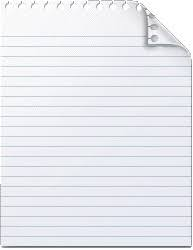 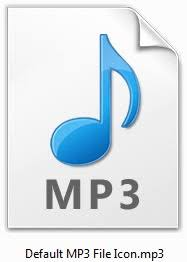 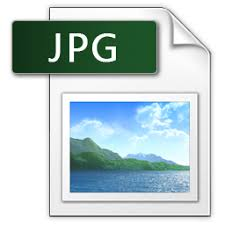 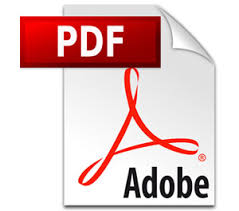 Binary
cat - displays full contents of text file
[jabbott@login2 intro_to_linux]$ cat names.txt
less - Displays one screen of text at a time 
[jabbott@login2 intro_to_linux]$ less names.txt


'q' to quit
Text
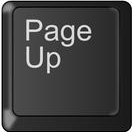 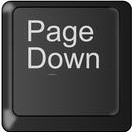 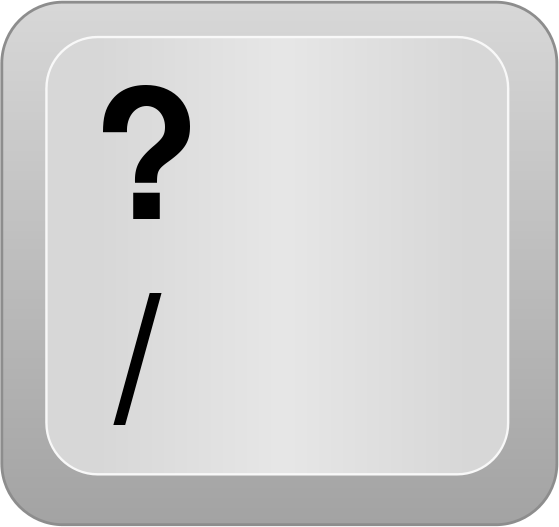 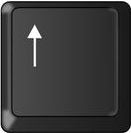 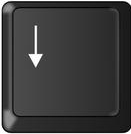 [Speaker Notes: Data is stored on disk in files. There are two main types of file that you will come across: text files and binary files. Text files [CLICK] (as their name suggests) store plain text and don’t support any formatting such as fonts, bold or italics. Binary files, in contrast, can contain any type of data but are specially formatted according to the file type, and require software which understands the format to be able to access the data within them. Examples of binary file formats you will probably have come across are [CLICK] mp3 music files, [CLICK] jpeg image files, and [CLICK] pdf documents.

The contents of text files can be viewed directly on your terminal using the ‘cat’ command, which displays the full contents of the file on the terminal. If you run 'ls', you will see a list of the files which we just copied over. You should see one of these is called 'names.txt'. We'll use 'cat' to take a look at this by running 'cat names.txt'. As you can see when you run this command, we now have a screen full of names, but they all seem to start with Y and Z, in my case…cat has shown us the full contents of the file, however most of it has disappeared off the top of the screen. There are some situations where 'cat' is useful, but if you actually want to inspect the contents of a file which has more rows than your terminal displays, we instead need to use a program which provides a paged view. `less` is one such program. If you now run 'less names.txt', you will see a screen of text, but now all the names begin with A – it is showing us the very top of the file instead of the bottom. You can now use the cursor keys to scroll up or down in the file, or page-up and page-down to move a full screen at a time.

We can also search for a string (i.e. a sequence of characters) in the file using the '/' key [CLICK]. If you press '/', then type 'Kate' and press Enter, less searches forwards in the text for the characters you entered. Then you can press 'n' to jump to the next match in the file. Similarly, '?' (i.e. shift+/) searches backwards in the text from the current position.

When you are finished viewing the file, press 'q' to quite

When you are finished you can press ‘q’ to quit.]
Whitespace and Delimited Files
Common to create tabular text files delimited by whitespace
space, tab
'names_and_places.txt' contains two columns, separated by a 'tab' character.
[jabbott@login2 intro_to_linux]$ cat names_and_places.txt
Problem: We can't see the delimiter
cat can also show us non-printing characters
[jabbott@login2 intro_to_linux]$ cat –A names_and_places.txtAaren^IAaronsburg$Aarika^IAbbeville$Abagael^IAbbotsford$
Tab characters are now printed as ^I
43
[Speaker Notes: If we can't see the delimiter, we don't know if it is a number of spaces, a tab, or a number of tabs (which might indicate a field with a missing value)]
Windows vs Unix…
Aaren^IAaronsburg$
What does the $ indicate?
man cat
 -A, --show-all		equivalent to –vET
What does the man page say about the v, E and T options?
'from_windows.txt' contains same data, but saved on a Windows PC
Compare the 'cat –A' outputs from both files
What is different?
Aaren^IAaronsburg^M$
Line endings can be converted with dos2unix and unix2dos
Run dos2unix on 'from_windows.txt', then check it again with 'cat –A'
44
[Speaker Notes: Windows line –endings consist of two non-visible characters, while on unix and Macs there is a single non-printing character.
This can cause various problems. A linux text file opened with a windows text editor may all appear on one line!]
Binary Files
Can only be read by software which understands file format
Don't try this at home…
[jabbott@login2 intro_to_linux]$ cat /bin/bash
��m�TT@T@DDP�td0?@@@�88@8@@@$�
|p!�^nj��(�4#!J0D��AP-�DDB �.s��@�AJ��!U�P?��A
                                       h�a"r�
NL�@@B�AB
�0�I�	�0�(�h(��
                 H"D!D 	�� $DJ��P� @A�4`@ABd
                                             �0 d�P�CDB�@��A%�22B��@B��D$�
�� @A�%
How to find out the type of a file?
man -s 1 -k type
consoletype (1)      - print type of the console connected to standard input
file (1)             - determine file type

[jabbott@login2 intro_to_linux]$ file --helpUsage: file [OPTION...] [FILE...]Determine type of FILEs.

Use 'file' to check the type of some of the files in your current directory
What is the type of 'lists.tar.gz'?
45
[Speaker Notes: Displaying a binary file using cat may corrupt your terminal output and sometimes the only way to resolve it is to exit and login again.

Poll: what is the type of 'lists.tar.gz'
POSIX tar archive (GNU)
gzip compressed data
character special
ASCII text
Don't know]
Heads and Tails
Just want to look at the top of a text file? Try head…
[jabbott@login2 intro_to_linux]$ head --helpUsage: head [OPTION]... [FILE]...Print the first 10 lines of each FILE to standard output.
[jabbott@login2 intro_to_linux]$ head names.txt
Check the man page for head. What option allows you to change the number of lines printed?
Want to see the end of a file? 
[jabbott@login2 intro_to_linux]$ tail --helpUsage: tail [OPTION]... [FILE]...Print the last 10 lines of each FILE to standard output.
[jabbott@login2 intro_to_linux]$ tail names.txt
46
[Speaker Notes: Poll options: c, n, l, v]
Copying…
[jabbott@login2 ~]$ cp --helpUsage: cp [OPTION]... [-T] SOURCE DEST  or:  cp [OPTION]... SOURCE... DIRECTORY  or:  cp [OPTION]... -t DIRECTORY SOURCE...Copy SOURCE to DEST, or multiple SOURCE(s) to DIRECTORY.
Try these commands. Use 'ls' to see the results.
cp names.txt names_copy.txt
mkdir new_dir
cp names.txt new_dir
cp -v l?st.txt new_dir
We can also copy directories
-R: copy recursively
cp -R new_dir new_dir2
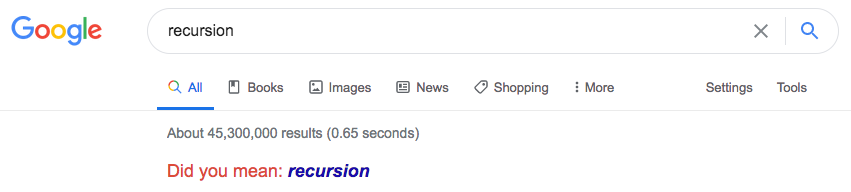 47
[Speaker Notes: Copying to a path which is a directory places a copy of the file with the same name as the original into the directory

If we want to give it a different name, we need to include this in the path as well

As mentioned before Wildcards don't just work for 'ls' - I've also included the -v' argument in this command - this will report to the screen which files have been copied and to where, which is particularly useful when using wildcards to make sure your command had the intended result.

We can also copy entire directories and their contents. The -R argument 'copies directories recursively'. This will copy a directory and any subdirectories and files it contains.]
Moving…
Files can be moved/renamed with mv…
[jabbott@login2 intro_to_linux]$ mv --helpUsage: mv [OPTION]... [-T] SOURCE DEST  or:  mv [OPTION]... SOURCE... DIRECTORY  or:  mv [OPTION]... -t DIRECTORY SOURCE...Rename SOURCE to DEST, or move SOURCE(s) to DIRECTORY.

mv -v new_dir/names.txt new_dir/moved.txt 

mv works on directories as well as files
mv new_dir new_dir3
48
Deleting
mv and cp work on both files and directories
Deleting files: rm
[jabbott@login1 intro_to_linux]$ rm --helpUsage: rm [OPTION]... FILE...Remove (unlink) the FILE(s)
[jabbott@login1 intro_to_linux]$ rm -v new_dir2/names.txt
Deleting directories: rmdir
[jabbott@login1 intro_to_linux]$ rmdir --helpUsage: rmdir [OPTION]... DIRECTORY...Remove the DIRECTORY(ies), if they are empty.
[jabbott@login1 intro_to_linux]$ rmdir new_dir2rmdir: failed to remove ‘new_dir2/’: Directory not empty
Deleting directory and contents: rm -r
[jabbott@login1 intro_to_linux]$ rm -r new_dir2
49
[Speaker Notes: While we have seen cp and mv working on both files and directories, things are a little different when it comes to removing things. Files can be removed with the 'rm' (for remove) command

rm won't remove a directory however. Instead we have to use rmdir (which we met in the last session), so let's try that now on new_dir2.

Unfortunately, in this case it failed. Paying careful attention to the help information reveals the reason why. Rmdir will ony remove empty directories. 

Somewhat confusingly, we can remove a directory which is not empty, and it's contents, using 'rm' in conjunction with the '-r' argument, which recursively removes the directory and everything in it. 

Be very careful when using this, since the  linux filesystem doesn't have a recycle-bin!]
Compression and Archives
50
Compressing and Uncompressing Files
Files can be compressed to
save disk space
improve network transfer times
Most common method: gzip
[jabbott@login1 intro_to_linux]$ gzip names.txt
[jabbott@login1 intro_to_linux]$ ls names.*names.txt.gz
[jabbott@login1 intro_to_linux]$ file names.txt.gznames.txt.gz: gzip compressed data, was "names.txt", from Unix, last modified: Wed Sep 30 13:19:23 2020
cat for gzip compressed files: zcat
[jabbott@login1 intro_to_linux]$ zcat names.txt.gz AarenAarikaAbagael
To decompress: gunzip
[jabbott@login1 intro_to_linux]$ gunzip names.txt.gz[jabbott@login1 intro_to_linux]$ ls names.*names.txt
51
[Speaker Notes: You may well find you are given data which has been compressed or stored in an archive to make transferring it easier. 

After gzip compressing a text file, it now contains binary data so can not be viewed with cat/less.]
Tar Archives
tar allows combining many files and directories into single file
Tar files may also be compressed
Constructing a tar command
Select one argument of -c, -t or -x 
Optionally add '-z' and/or '-v' 
Add '-f' and the path to the archive name
If you are creating an archive, add the path to the data to be archived
[jabbott@login2 intro_to_linux]$ tar -c -v -z -f archive.tar.gz new_dir3
new_dir3/new_dir3/moved.txtnew_dir3/list.txtnew_dir3/lost.txt
[jabbott@login2 intro_to_linux]$ ls -l archive.tar.gz-rw-r----- 1 jabbott lsd 12630 Oct  1 17:08 archive.tar.gz
tar -cvzf archive.tar.gz new_dir3
52
[Speaker Notes: Common to merge short options here: will often see command written as…]
Tar archives - listing contents
Listing the contents of an archive
[jabbott@login2 intro_to_linux]$ tar -tzvf archive.tar.gz
drwxr-x--- jabbott/lsd       0 2020-10-01 16:28 new_dir3/-rw-r----- jabbott/lsd   35148 2020-10-01 16:27 new_dir3/moved.txt-rw-r----- jabbott/lsd      88 2020-10-01 16:27 new_dir3/list.txt-rw-r----- jabbott/lsd      12 2020-10-01 16:27 new_dir3/lost.txt

Extracting an archive
First, remove the new_dir3 directory (rm -r new_dir3)
[jabbott@login2 intro_to_linux]$ tar -xzvf archive.tar.gz
new_dir3/new_dir3/moved.txtnew_dir3/list.txtnew_dir3/lost.txt
[jabbott@login2 intro_to_linux]$ ls new_dir3list.txt  lost.txt  moved.txt
53
[Speaker Notes: Quick poll: what is archive.tar.gz in this command?
An argument to tar?
An argument to -tzvf?
An argument to -f?
Don't know]
Editing Text Files
54
Editing Text Files: nano
Starting nano
Nano keystrokes
Full manual: https://www.nano-editor.org/dist/latest/nano.pdf
55
[Speaker Notes: We don’t necessarily just want to view text files, but sometimes we’ll need to edit them, or create them from scratch. There are a range of text editors available to you which vary in their feature-set and complexity. There are some very sophisticated editors such as vi an emacs which offer a huge range of functionality but have a learning curve which is close to vertical, so we’ll use a somewhat simpler editor called nano. 

We can start the editor by running the command ‘nano’. The editor loads in our terminal window, and shows at the top left that we are running nano and the software version. In the centre it says ‘New buffer’ which indicates that we have not loaded an existing file, but this is new. Along the bottom of the window are some hints to commands you can use. If you type some content into the editor, you will see firstly that the text appears at the top of the window, but also in the top right of the window it says ‘modified’, which is an indication that we have unsaved changes in our text. To save the file, we use the ‘Write out’ command, which you can see from the help text at the bottom relates to ^O. The ^ character indicates your should hold down the ctrl key while pressing ‘o’. We now get a prompt asking of the name of the file we want to save. Enter test.txt here and press enter and in my case it reports ‘wrote 2 lines’. 

 Note that we can enter an absolute or relative path here to any location on the filesystem. In this case I just entered the filename with no directories preceding it, so the file will be written to the cwd. If we are happy we are finished, we need to exit, which we can see we can do using ^X, which returns us to the shell prompt. 	

If we now type ‘ls’, we can check that the file test.txt is present, and use cat to check the contents, we should see it contains the text we entered in nano. We can also use nano to open an existing file, just by passing the filename as an argument to the ’nano command’, for example ‘nano test.txt’. This reloads the file and allows me to edit it. Nano allows you to cut and paste full lines of text, using ^K to copy a line and ^U to paste (or ‘uncut’) the line into a new location. You can move around the file using the cursor keys, and jump to the end of the current line with ^E, or the beginning with ^A. You can access help information detailing the full range of operations available to you with the ^G key combination. 

Here is a summary of the main commands, or if you want to become more proficient you can find the full manual at this address.]
Writing Scripts
56
Scripts
A script:
is a plain text file
Contains a series of commands to run
Allows automation of tasks
Can include complex flow control and logic
May be written in various scripting languages i.e. bash, R, python
Must be executable
[Speaker Notes: Being executable is achieved by correctly setting file permissions. We'll look at how to do that in a minute]
Let’s write a script
Start ‘nano’ and enter the following:

#!/bin/bash
sleep 60
hostname
pwd





Save the script as 'sleep.sh’ (ctrl-o)
'shebang' line – tells shell which interpreter to use to run the following commands
[jabbott@login2 ~]$ sleep --help
Usage: sleep NUMBER[SUFFIX]...
  or:  sleep OPTION
Pause for NUMBER seconds.
[jabbott@login2 ~]$ hostname --help
Usage: 	hostname [-b] {hostname|-F file}	set host name (from file)
   hostname [-a|-A|-d|-f|-i|-I|-s|-y]	display formatted name
	hostname	display host name
58
[Speaker Notes: At it’s most basic, a script is a series of commands to be executed in order. You can do far more sophisticated things with scripts but in this case we will start with something straightforward.]
Making our script executable
Remember file permissions in 'ls -l' output?







chmod (change mode) can be used to change permissions
[jabbott@login2 intro_to_linux]$ chmod u+x sleep.sh
[jabbott@login2 intro_to_linux]$ ls -l sleep.sh-rwxr----- 1 jabbott lsd 30 Oct  2 09:43 sleep.sh
[jabbott@login2 intro_to_linux]$ ls -l sleep.sh
-rw-r----- 1 jabbott lsd 30 Oct  2 09:43 sleep.sh
(g)roup
(o)ther
(u)ser
-rw-r-----
(r)ead
e(x)ecute
(w)rite
Permissions
59
Running our script
System looks in specific list of directories for commands (search path)
[jabbott@login2 intro_to_linux]$ sleep.sh
-bash: sleep.sh: command not found


We must include the path to a script which isn't on the search path
[jabbott@login2 intro_to_linux]$ ./sleep.sh
login2.compute.dundee.ac.uk
/homes/jabbott/intro_to_linux

You've run your first script!
Current working directory
60